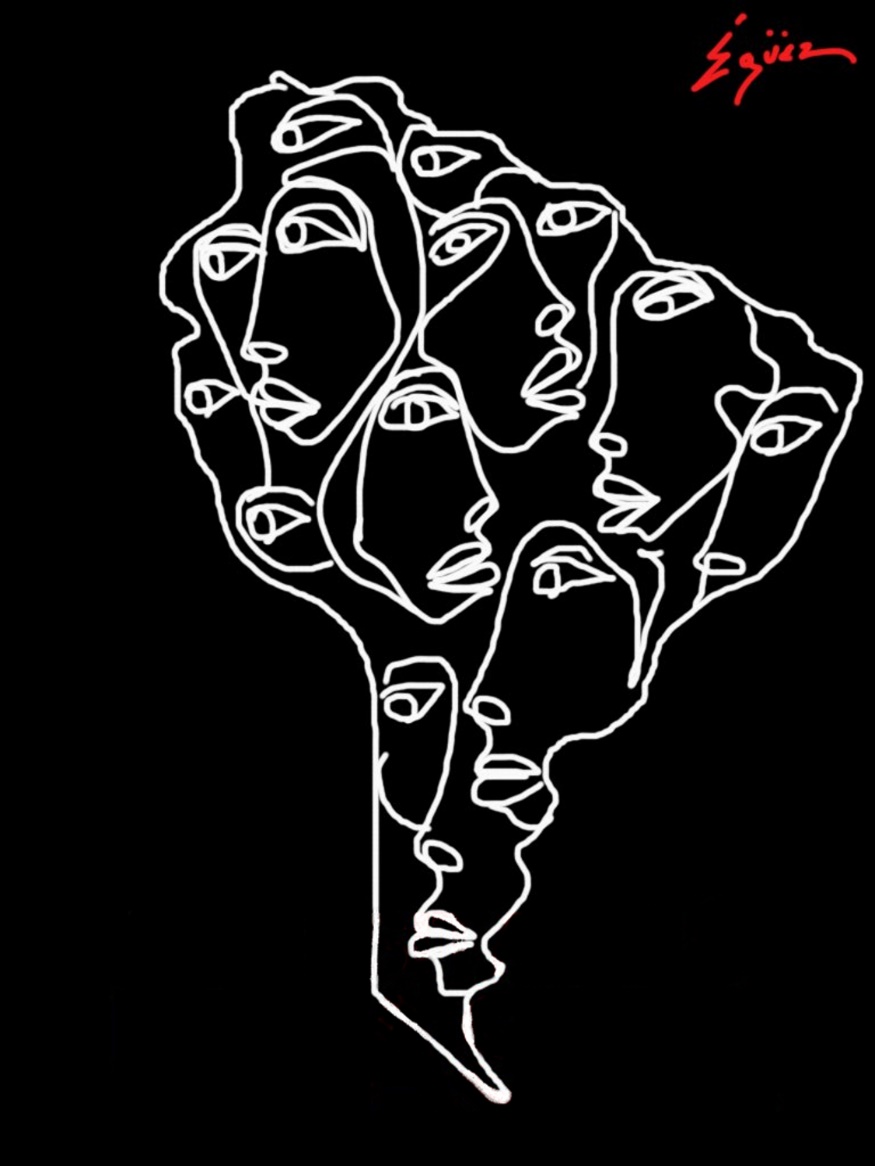 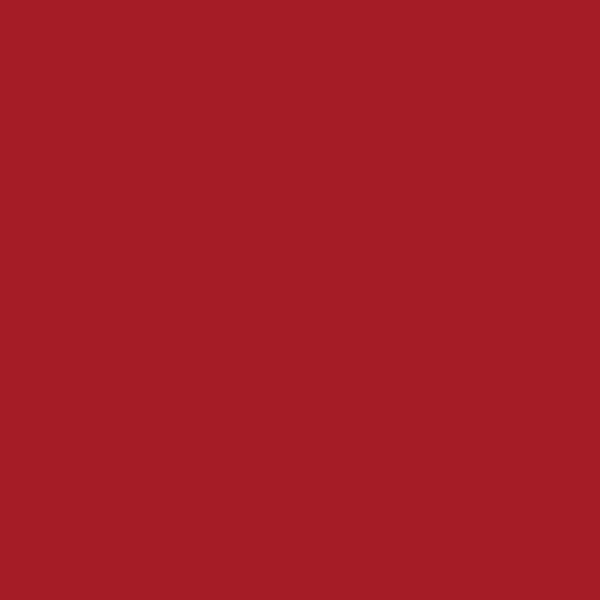 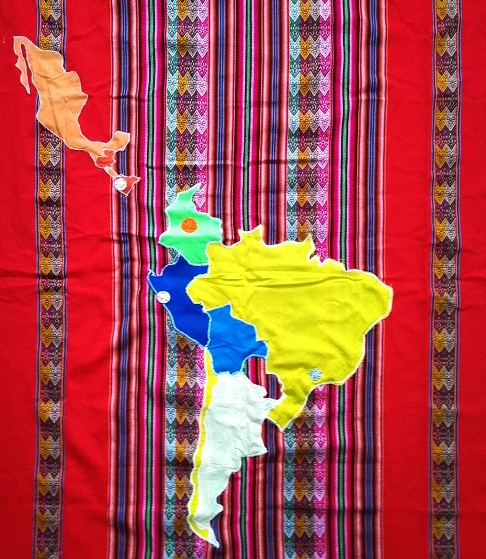 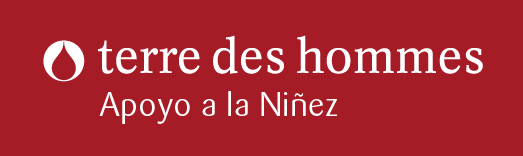 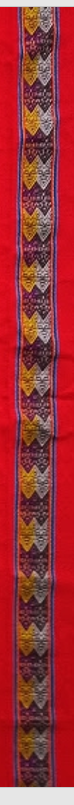 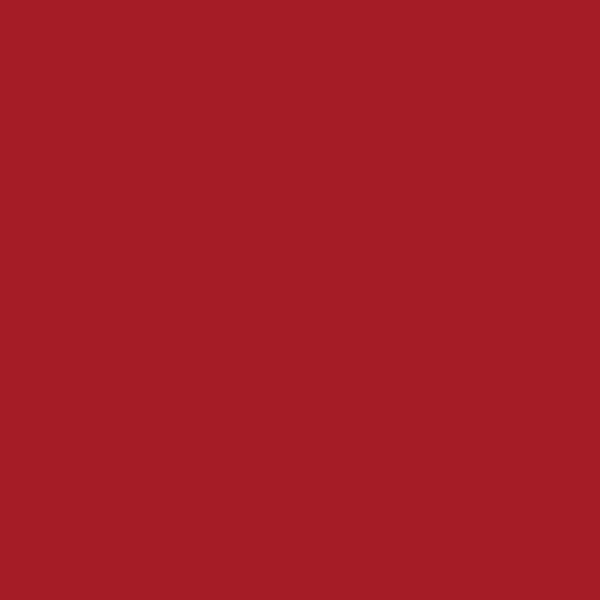 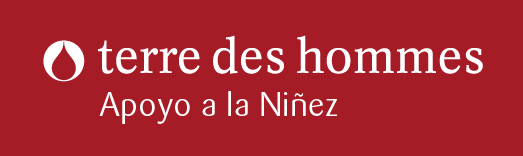 Hilos Conductores 2019:

Los nuevos Objetivos Estratégicos de terre des hommes (tuto)
Los enfoques temáticos de la ORLA (Mila)
Ejes de la Estrategia Regional (tuto)
30 años de la CDN (Mila, William)
Semana Mundial de Jugar – SMJ (Bruna)
Mesas temáticas: articulación temática en proyectos Kofi, en los programas y en la región (Mila/Josi)
#FridaysForFuture (Lilian/Ana Sofia)
Campaña Derechos Ecológicos (Mila)
Alternativas al Desarrollo (tuto)
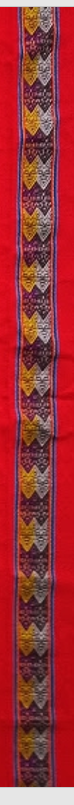 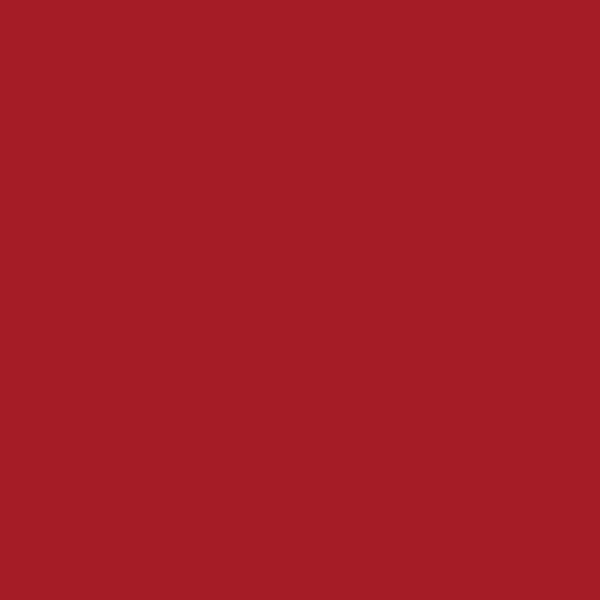 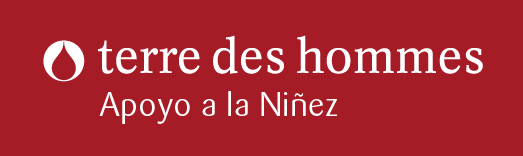 Hilos Conductores 2019:

Los nuevos Objetivos Estratégicos de terre des hommes (tuto)
Los enfoques temáticos de la ORLA (Mila)
Ejes de la Estrategia Regional (tuto)
30 años de la CDN (Mila, William)
Semana Mundial de Jugar – SMJ (Bruna)
Mesas temáticas: articulación temática en proyectos Kofi, en los programas y en la región (Mila/Josi)
#FridaysForFuture (Lilian/Ana Sofia)
Campaña Derechos Ecológicos (Mila)
Alternativas al Desarrollo (tuto)
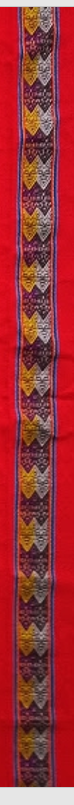 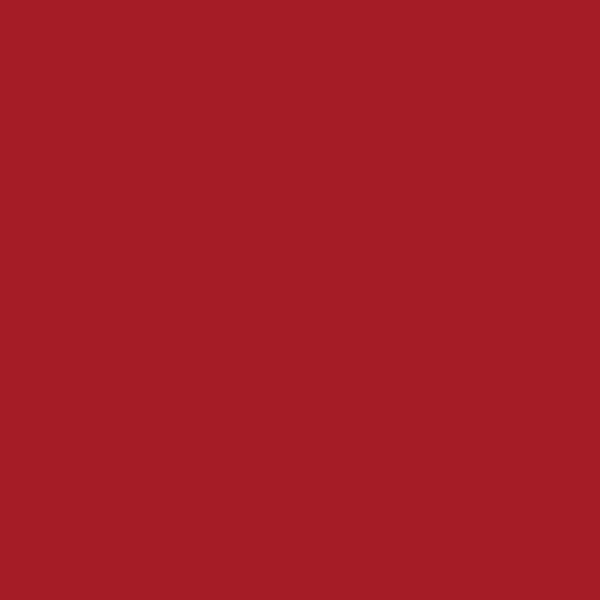 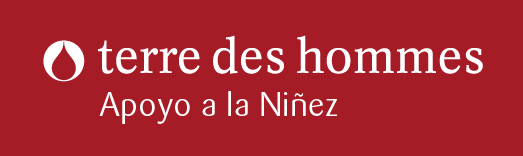 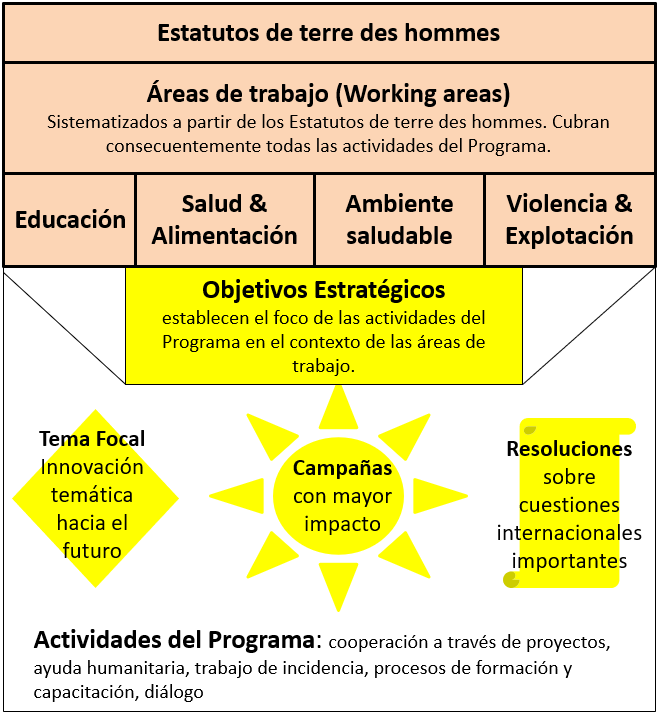 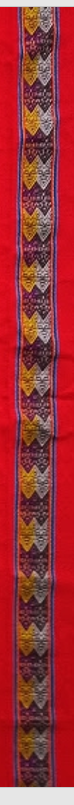 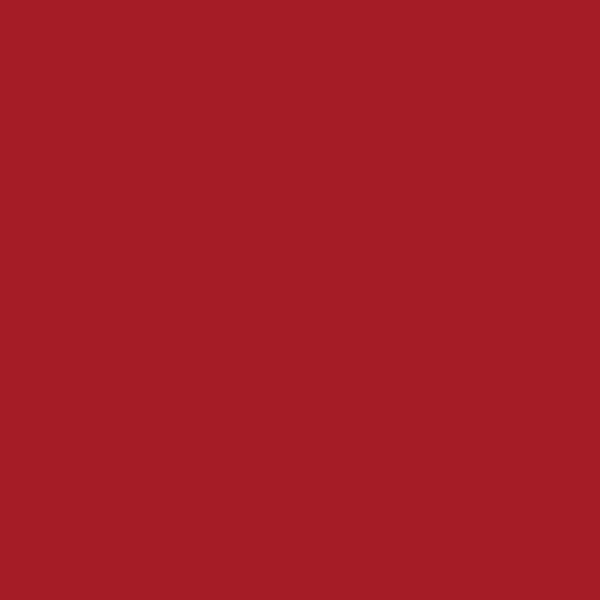 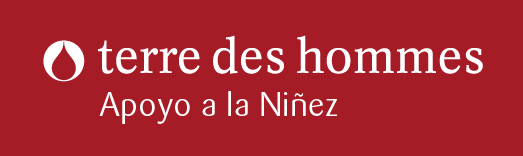 Ambiente saludable
Protección contra violência y explotación
Salud y Alimentación
Educación
Áreas de trabajo tdh
Protección de NNAJ contra violencia, explotación y desplazamiento
Luchando por un ambiente saludable y ecológicamente sostenible para NNAJ
Espacios seguros
Visión 2027: focus en dos áreas
Luchando contra las violaciones de derechos basadas en género
Promoviendo el derecho de NNAJ a un ambiente sano y sostenible
Mejorando la atención psicossocial y educativa para NNAJ desplazados forzosamente
Promoviendo una cultura de paz
Objetivos Estratégicos
2018-2023
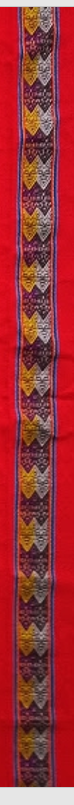 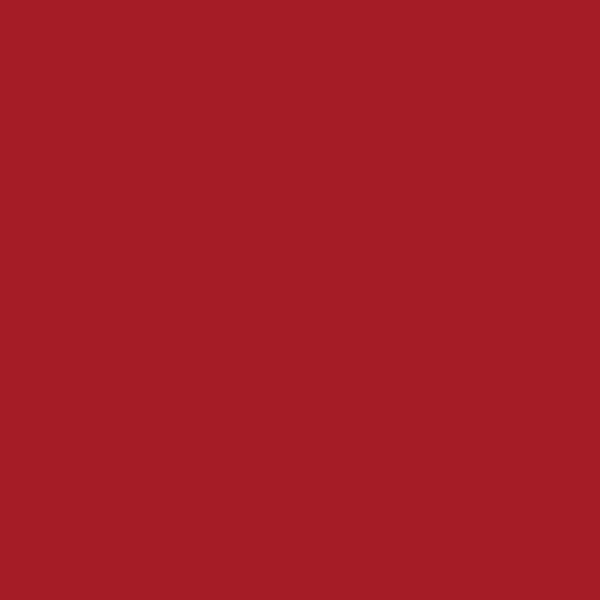 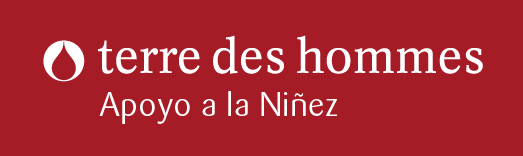 Convención de los Derechos del Niño - CDN
Programa Internacional de terre des hommes
Estrategias de Programas y Estrategia Regional
Enfoques Temáticos ORLA
Objetivos Estratégicos
Oficina Regional para Latinoamérica - ORLA
Objetivos de Desarrollo Sostenible - ODS
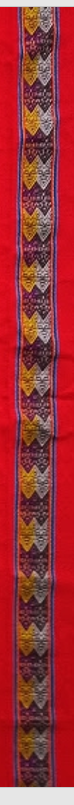 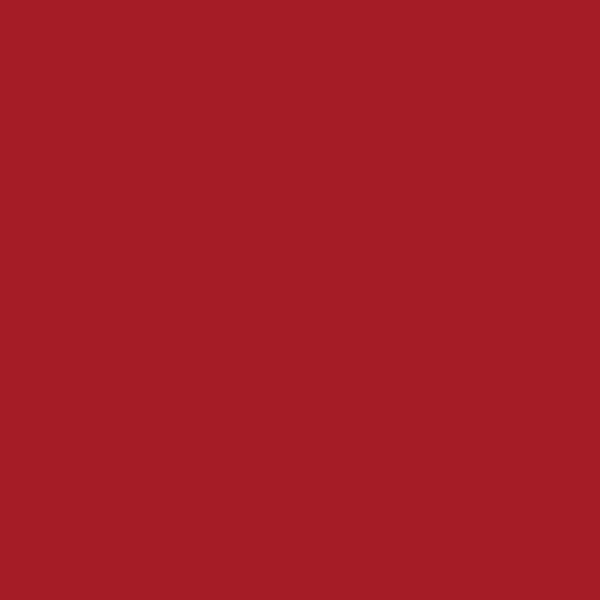 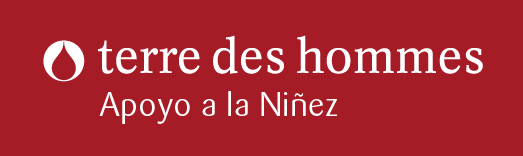 El horizonte
Las miradas
El camino
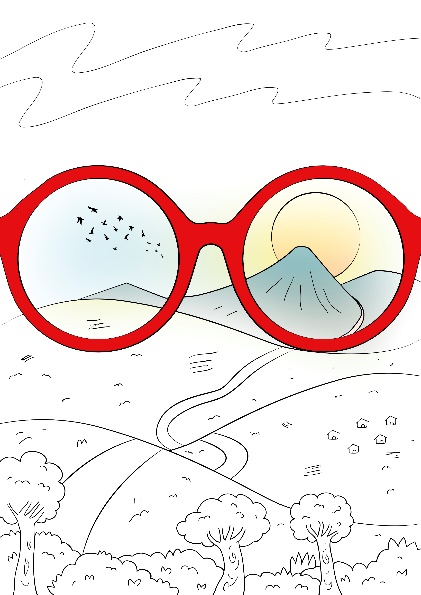 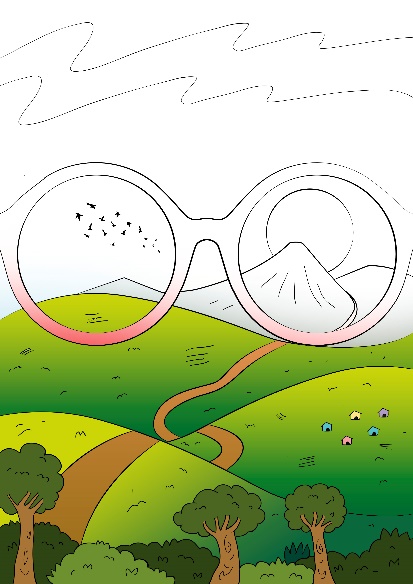 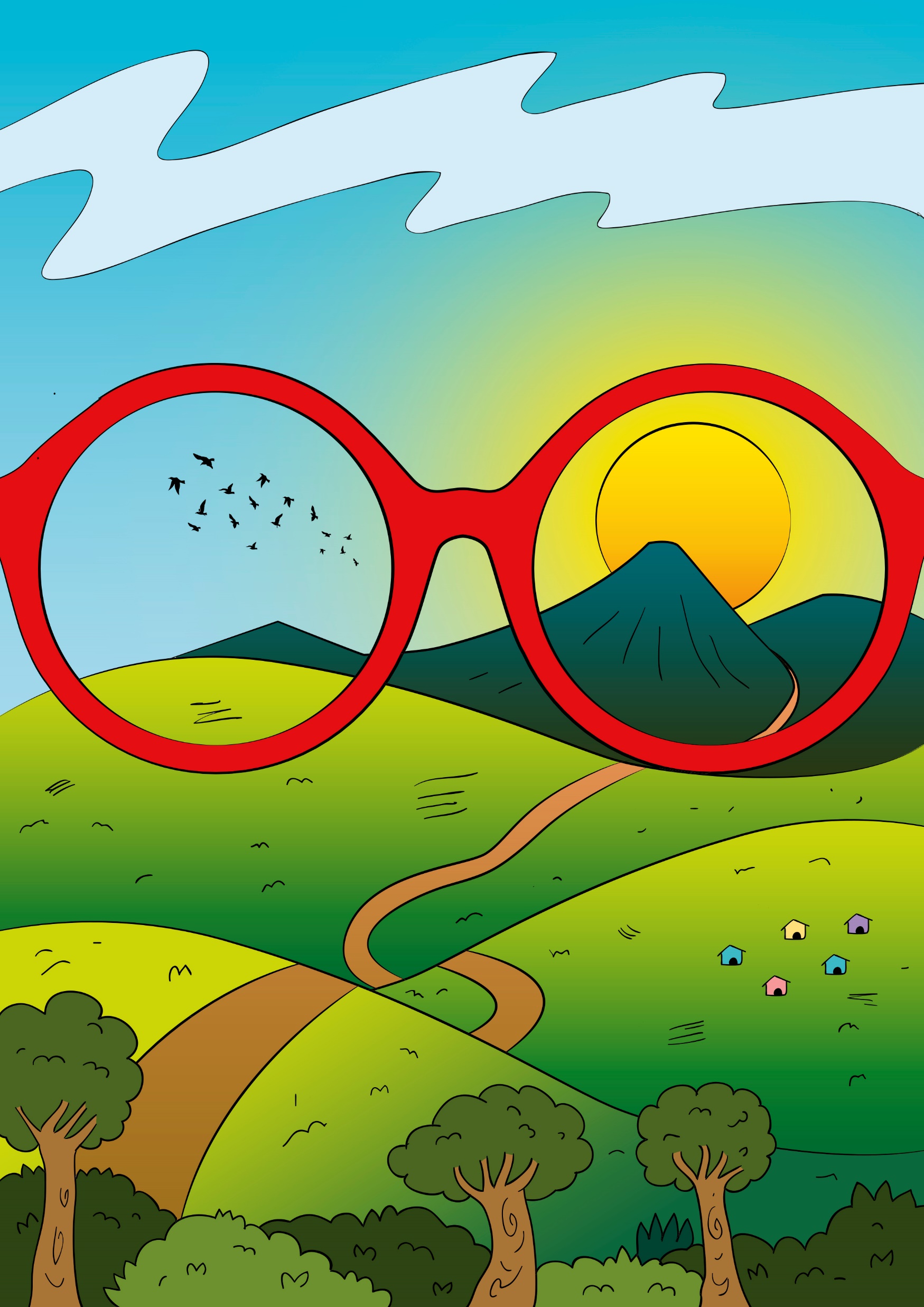 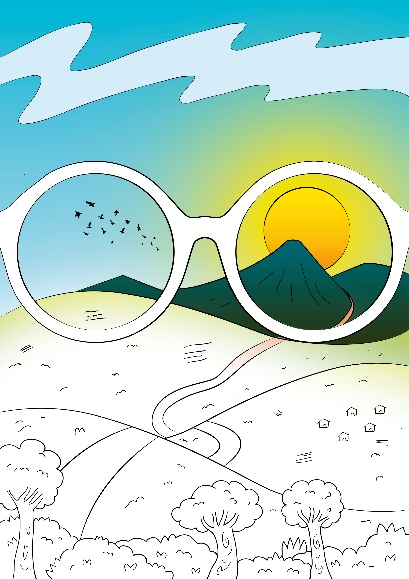 Los Objetivos Estratégicos del Programa Internacional
Enfoques temáticos
Estratégias de los cuatro Programas y de la Región
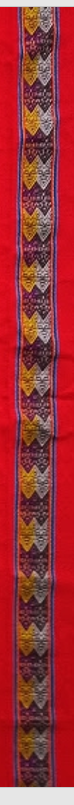 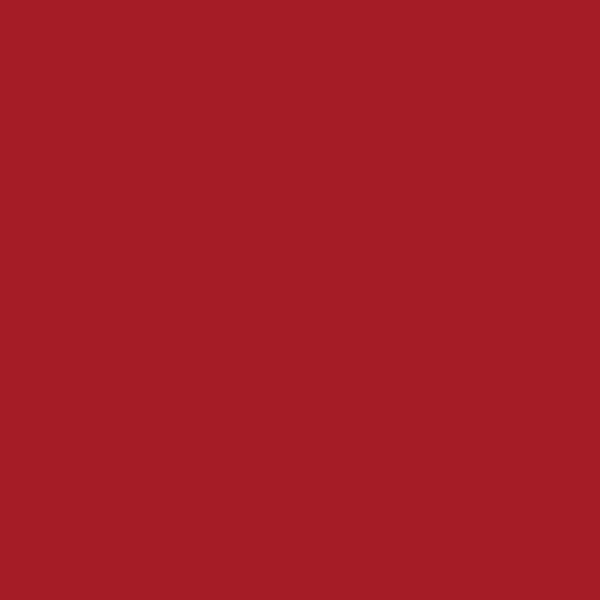 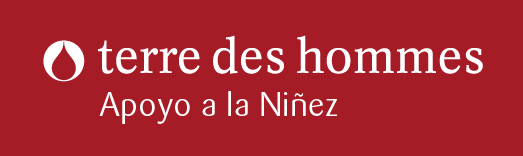 El horizonte
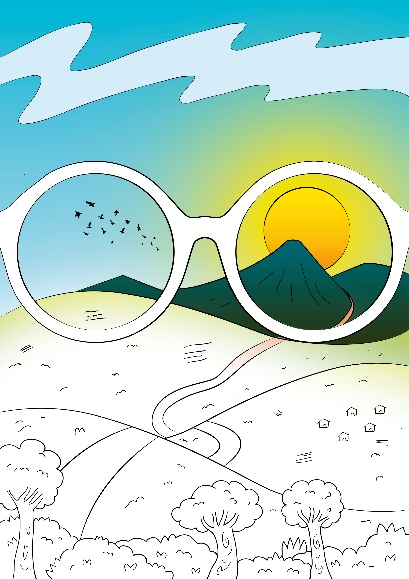 Los Objetivos Estratégicos del Programa Internacional
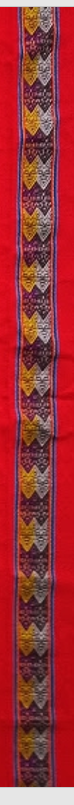 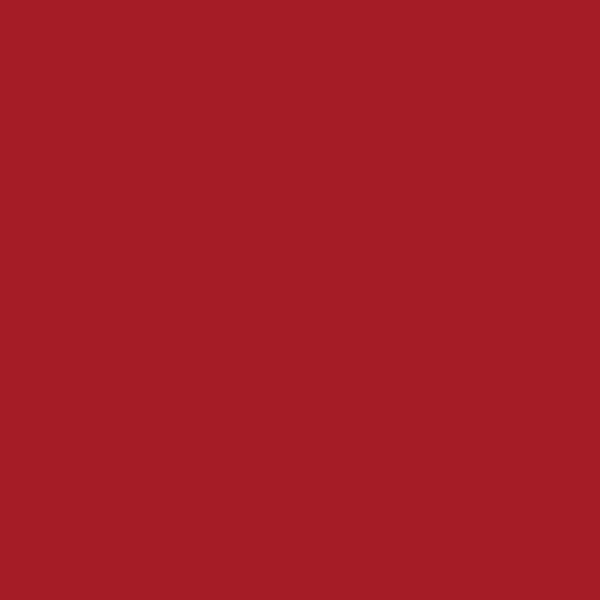 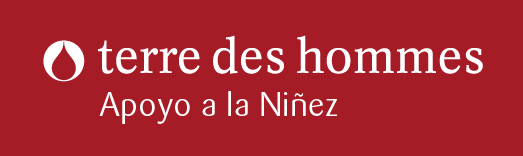 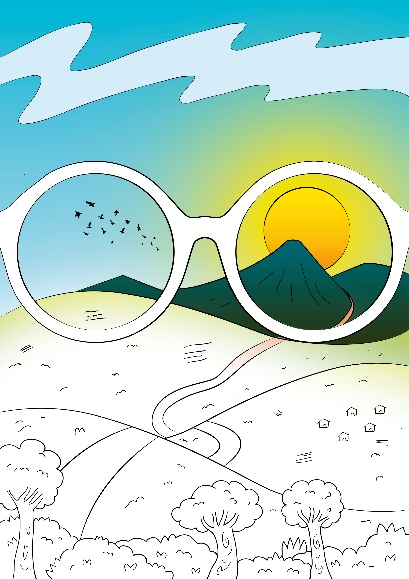 Los Objetivos Estratégicos del Programa Internacional
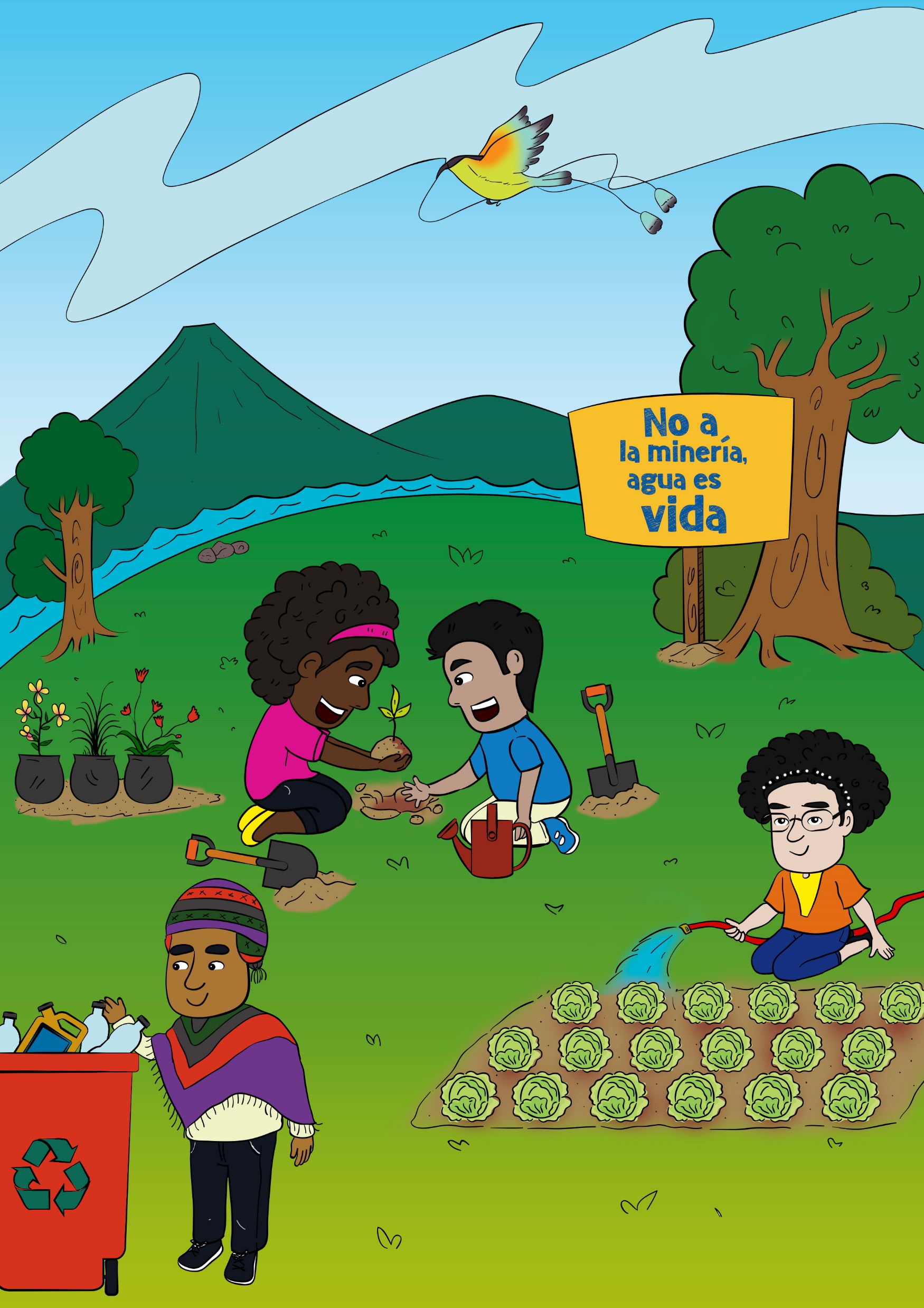 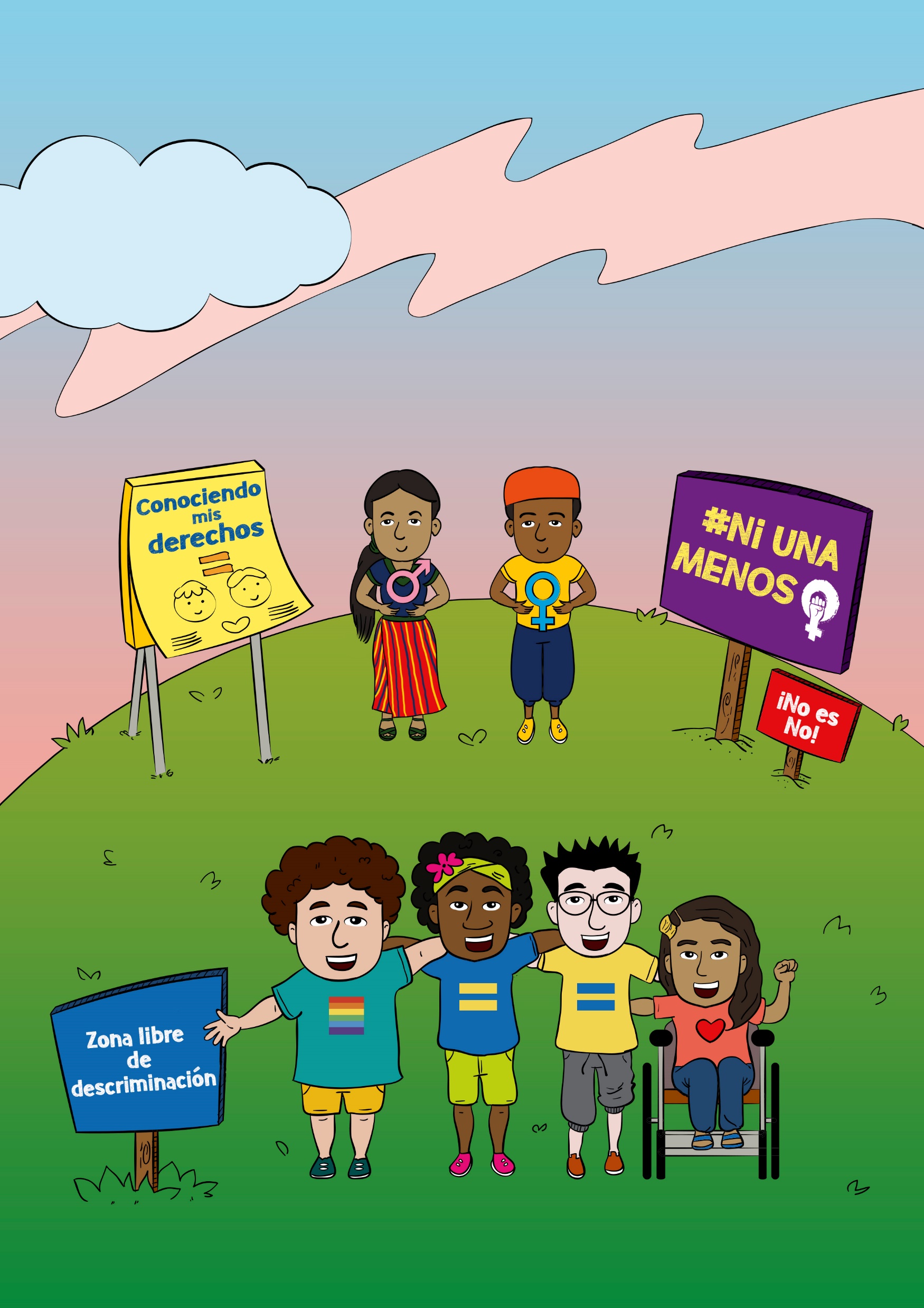 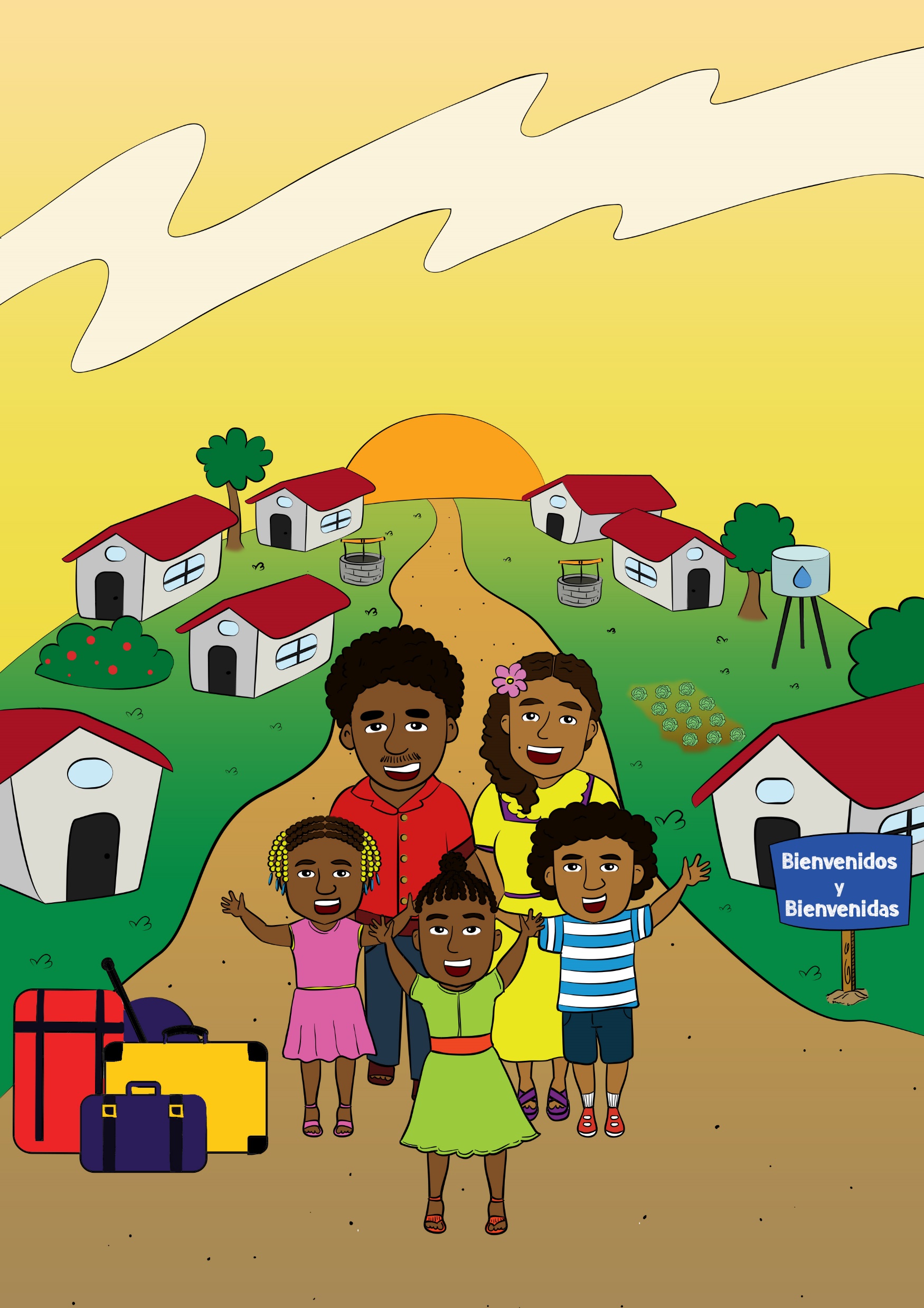 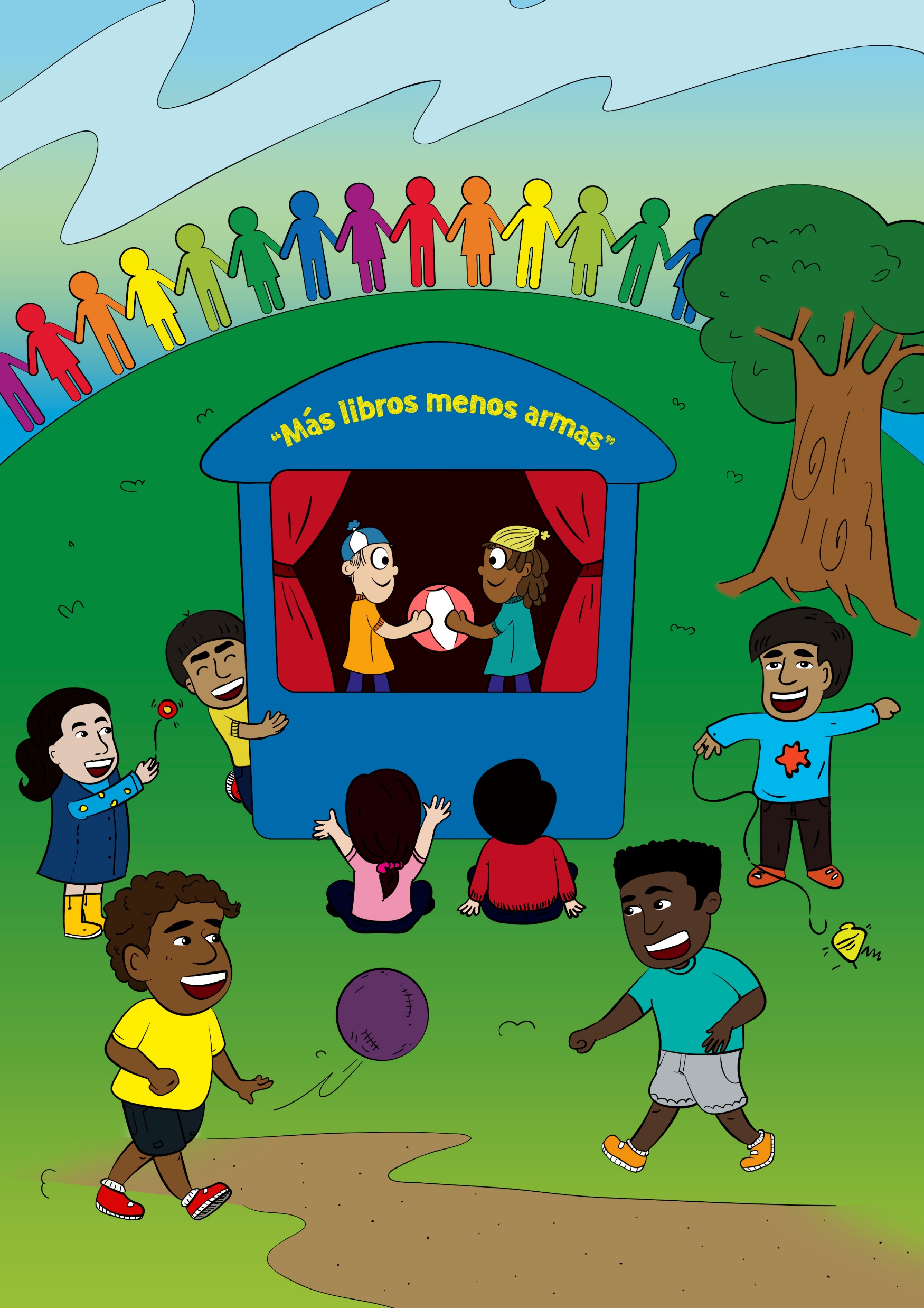 Objetivos Estratégico 3: Promoviendo el derecho de la niñez y adolescencia a un ambiente sano y sostenible
Objetivos Estratégico 4: Luchando contra las violaciones de derechos basadas en género
Objetivos Estratégico 1: Promoviendo una cultura de paz
Objetivos Estratégico 2: Mejorando la atención psicosocial y educativa para niñas, niños, adolescentes y jóvenes desplazados forzosamente
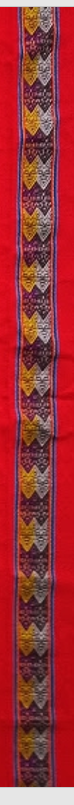 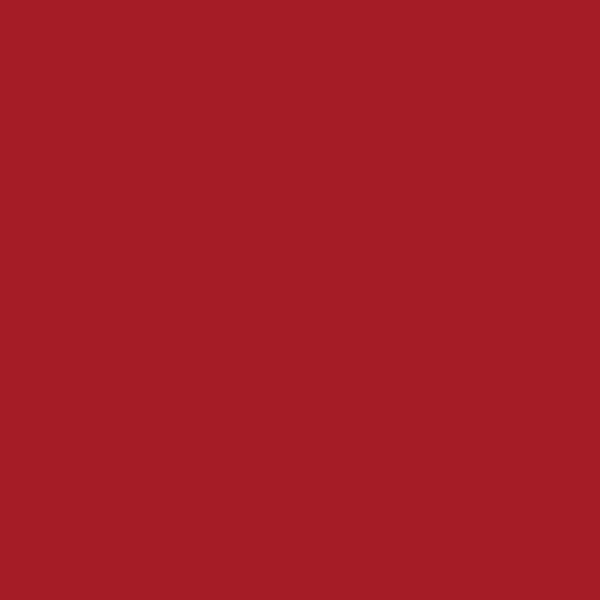 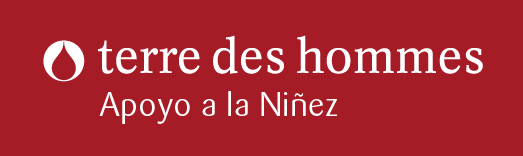 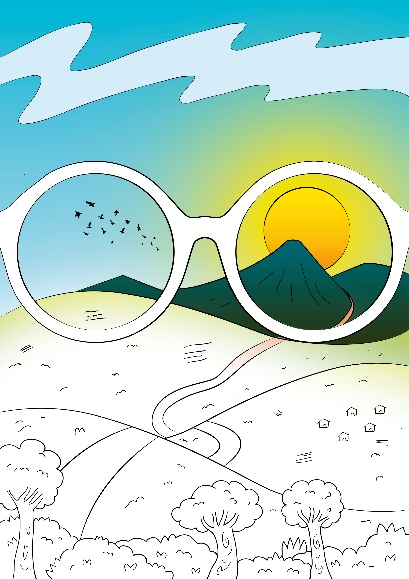 Los Objetivos Estratégicos del Programa Internacional
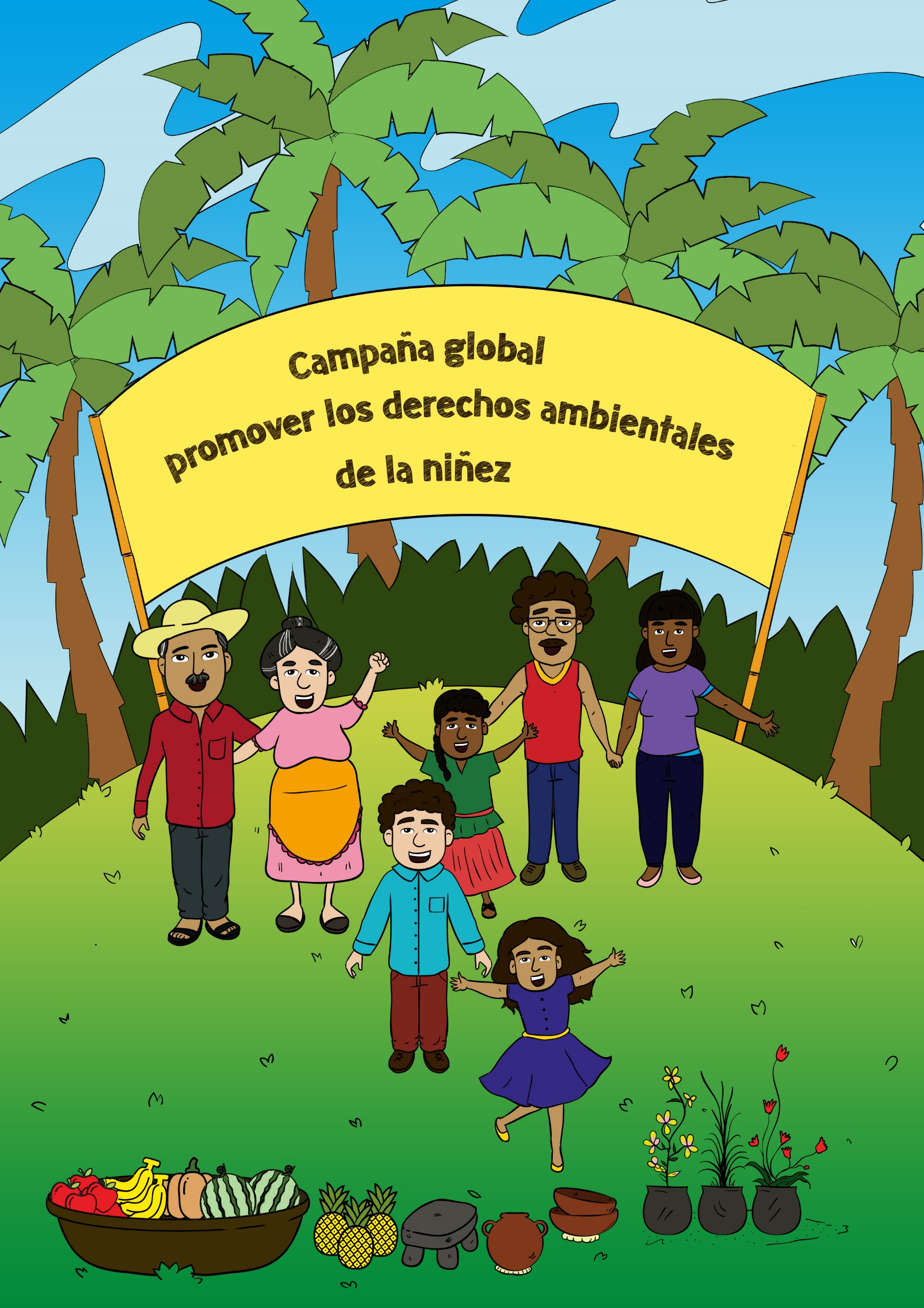 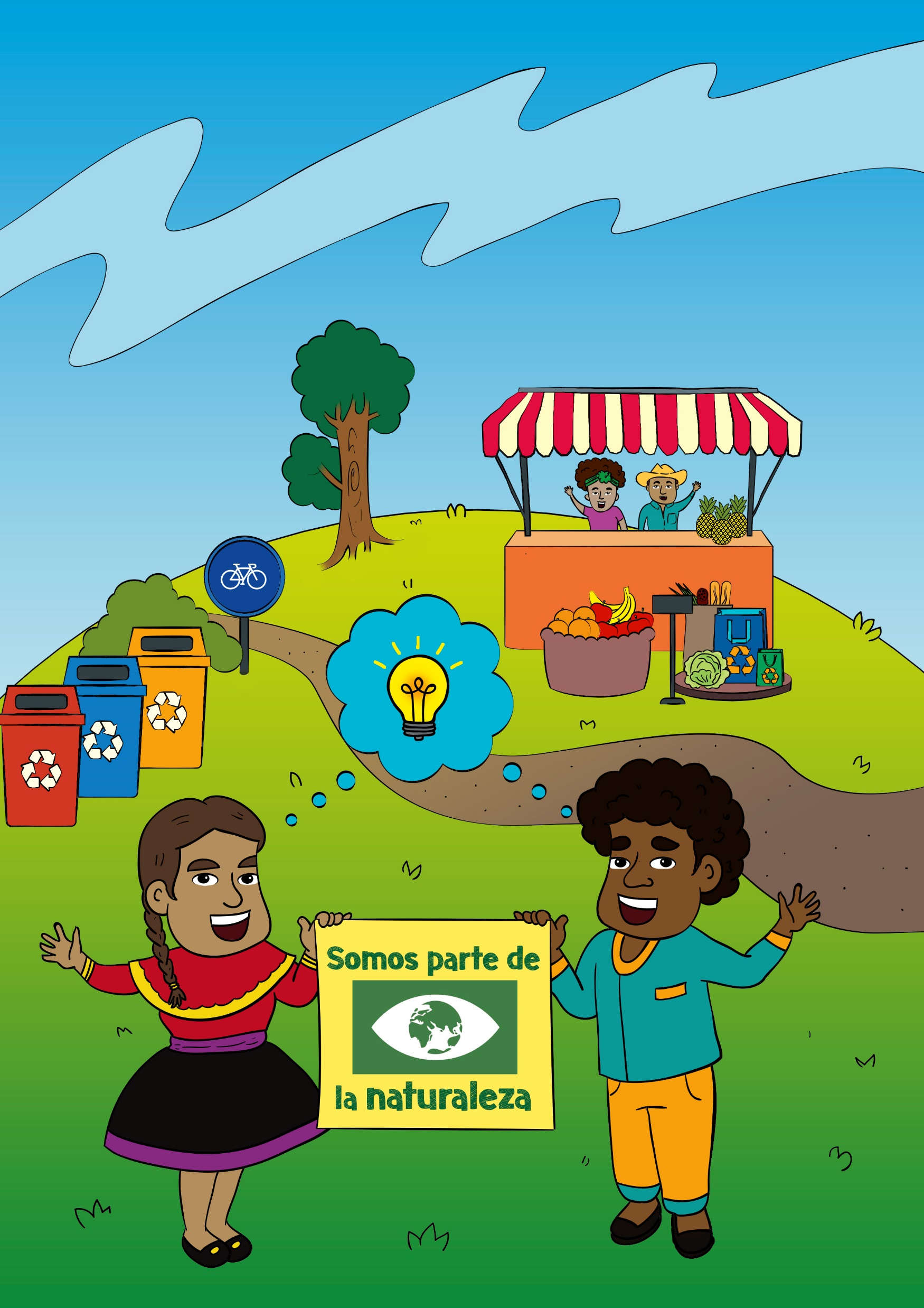 Campaña Conjunta: Promoviendo los derechos ambientales de la niñez
Tema Focal:
Alternativa al Desarrollo
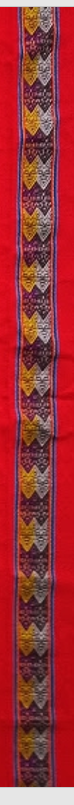 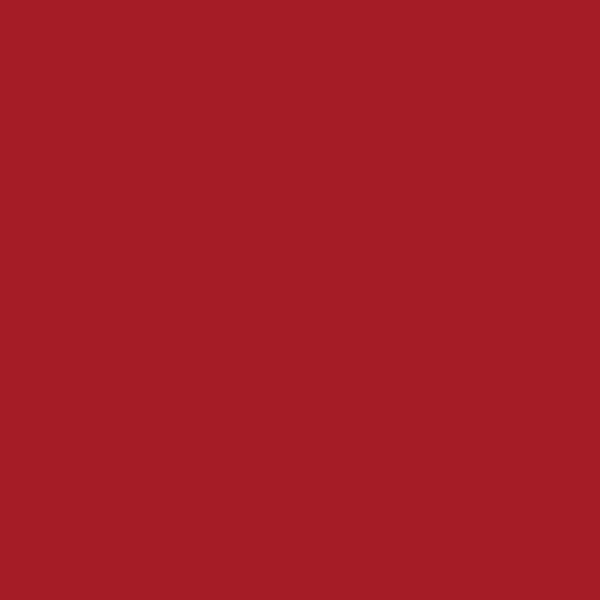 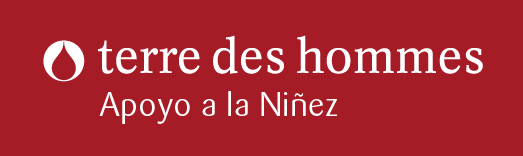 Hilos Conductores 2019:

Los nuevos Objetivos Estratégicos de terre des hommes (tuto)
Los enfoques temáticos de la ORLA (Mila/tuto)
Ejes de la Estrategia Regional (tuto)
30 años de la CDN (Mila, William)
Semana Mundial de Jugar – SMJ (Bruna)
Mesas temáticas: articulación temática en proyectos Kofi, en los programas y en la región (Mila/Josi)
#FridaysForFuture (Lilian/Ana Sofia)
Campaña Derechos Ecológicos (Mila)
Alternativas al Desarrollo (tuto)
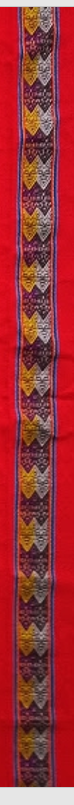 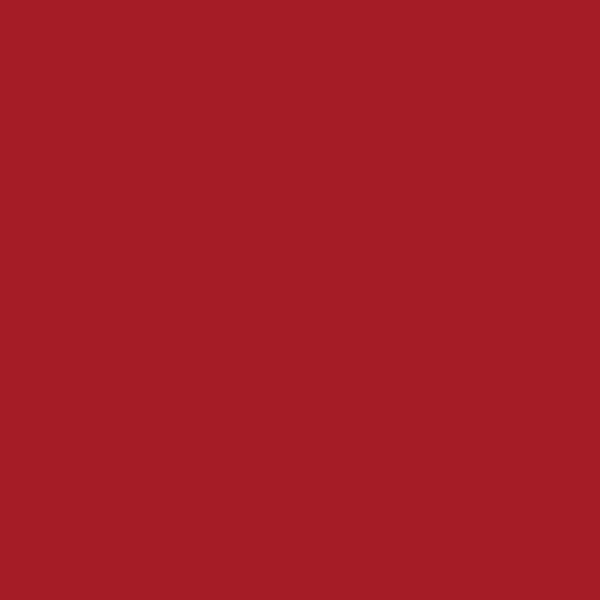 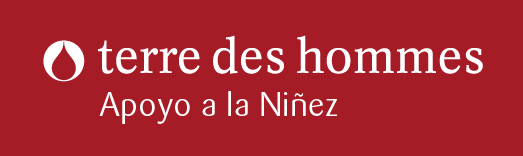 El horizonte
Las miradas
El camino
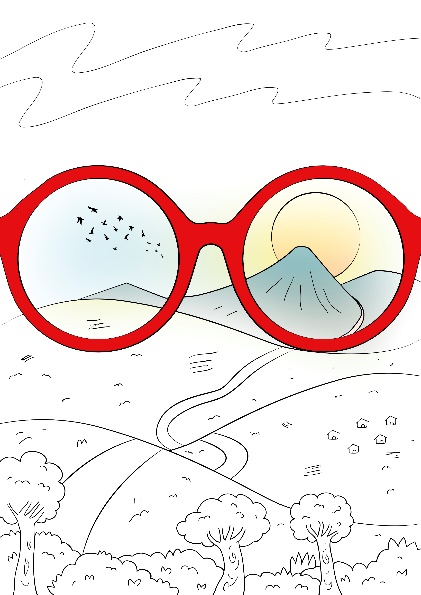 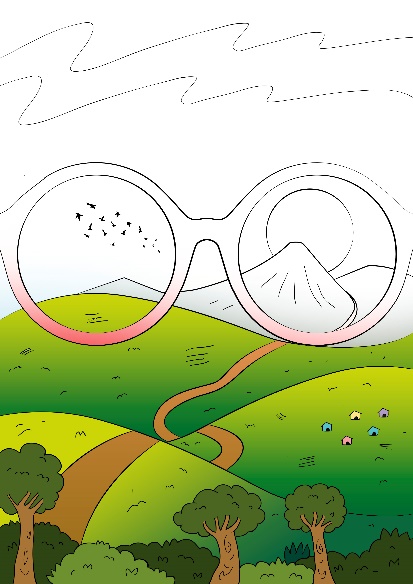 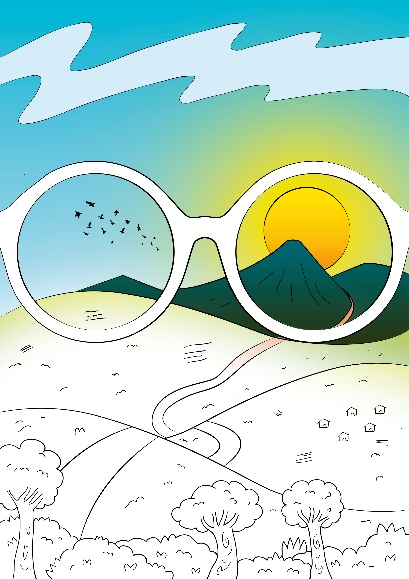 Los Objetivos Estratégicos del Programa Internacional
Enfoques temáticos
Estratégias de los cuatro Programas y de la Región
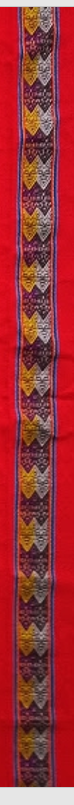 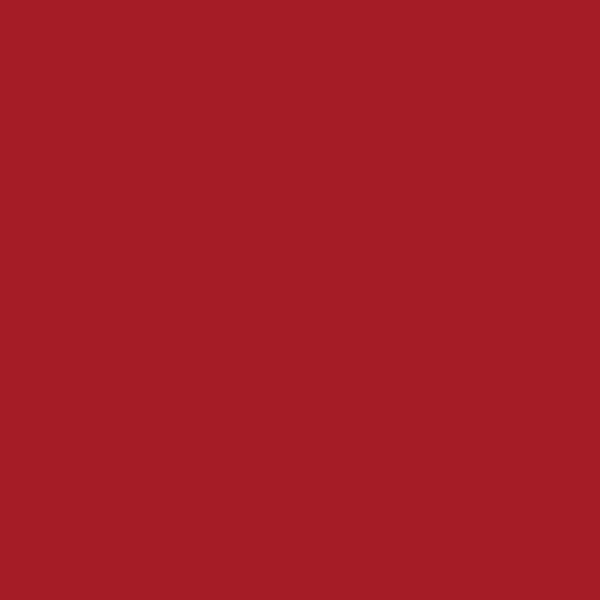 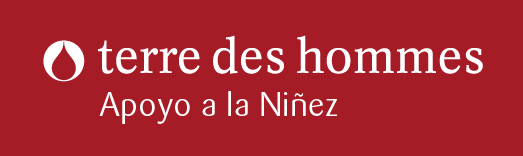 Las miradas
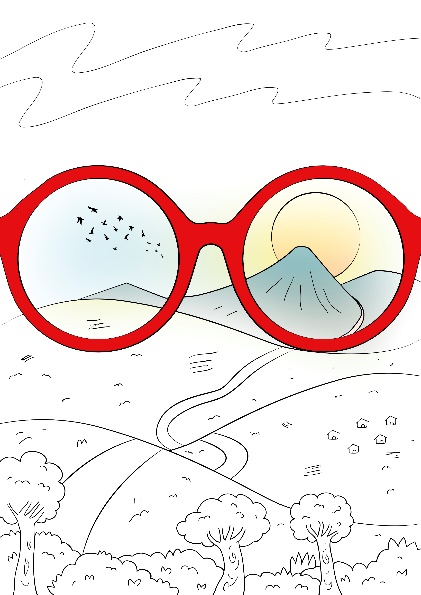 Enfoques temáticos
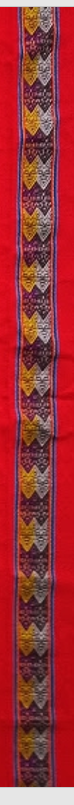 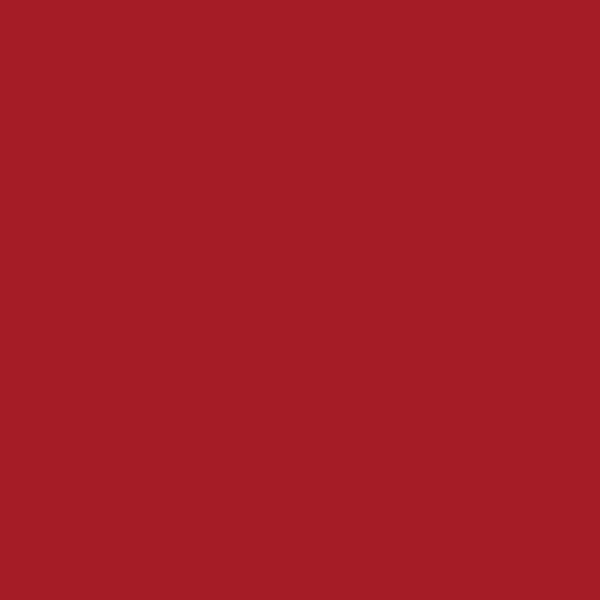 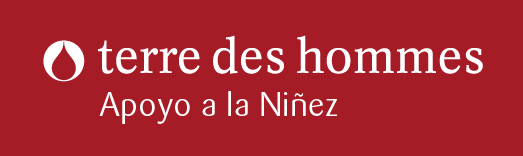 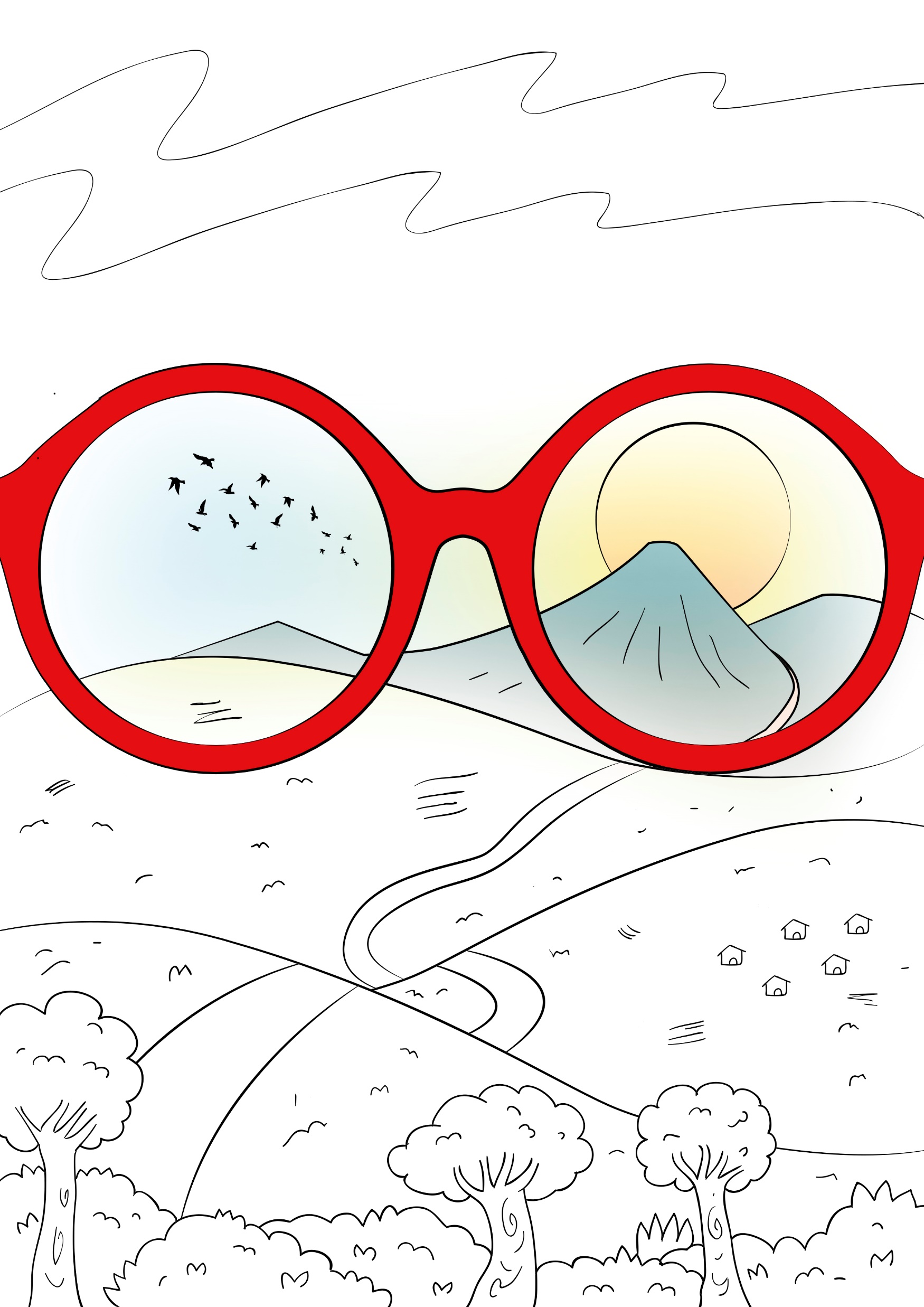 Los Enfoques temáticos desde la ORLA
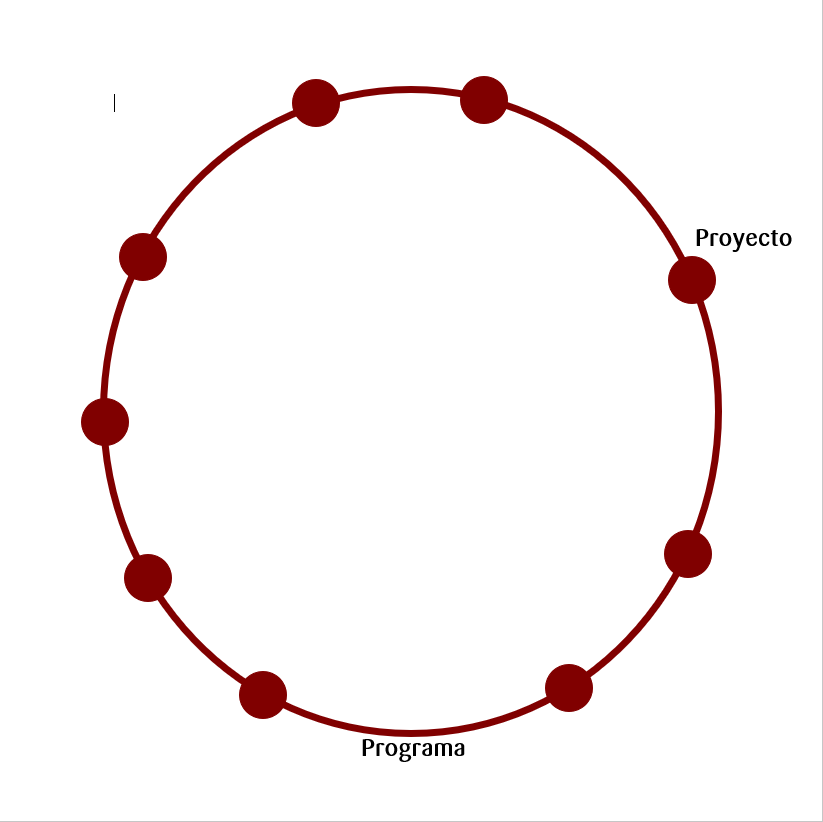 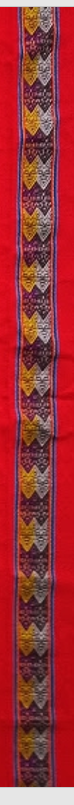 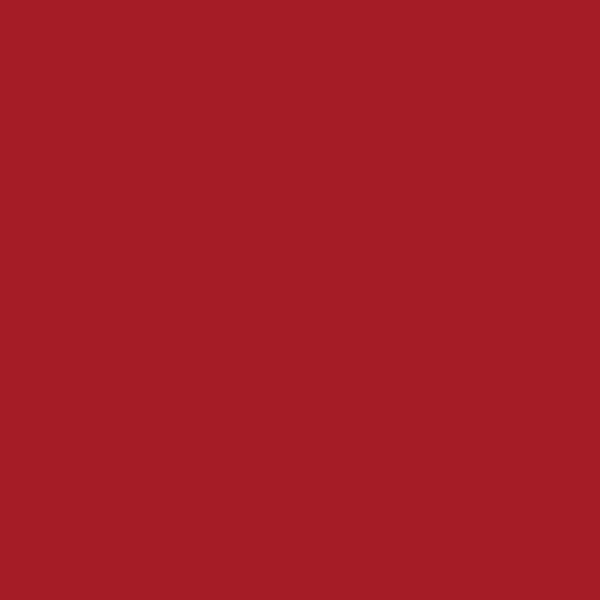 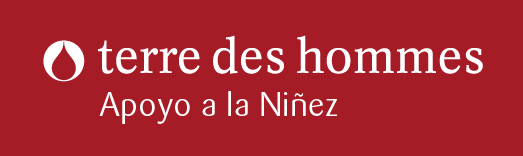 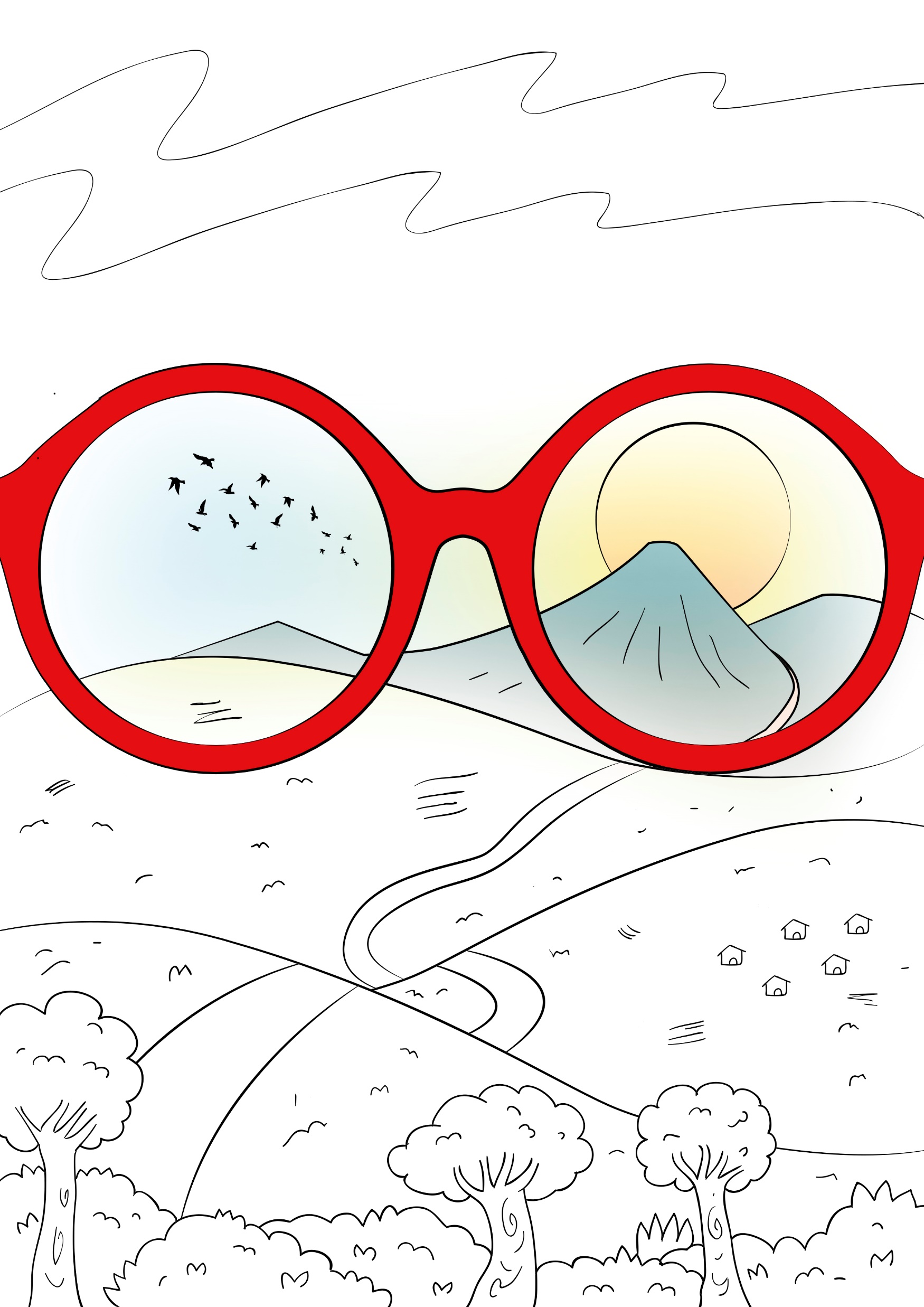 Los Enfoques temáticos desde la ORLA
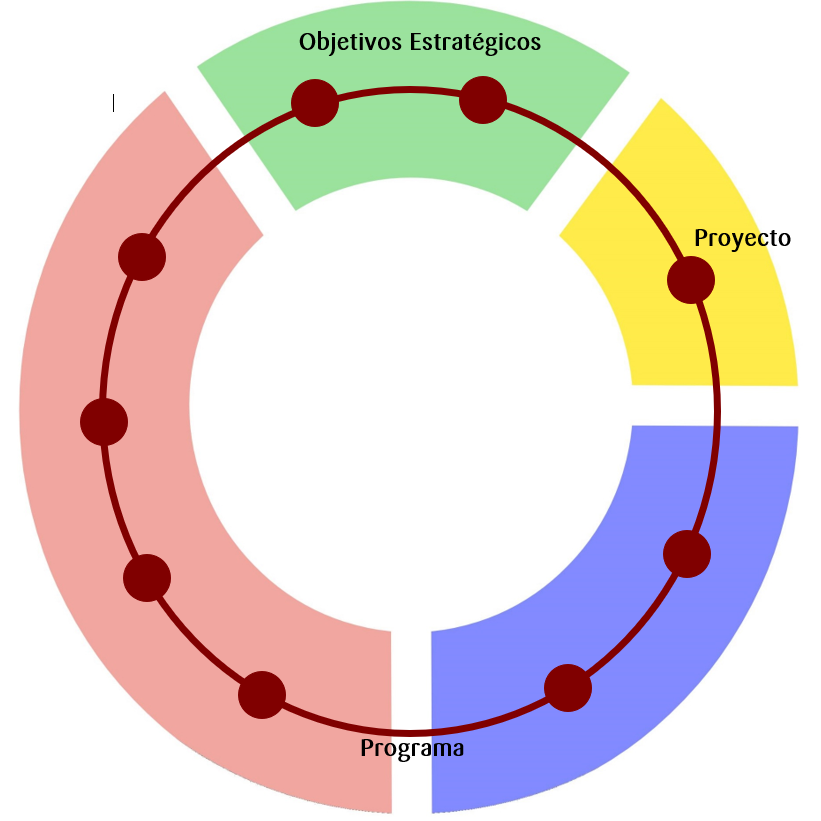 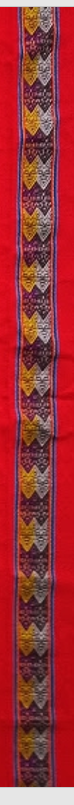 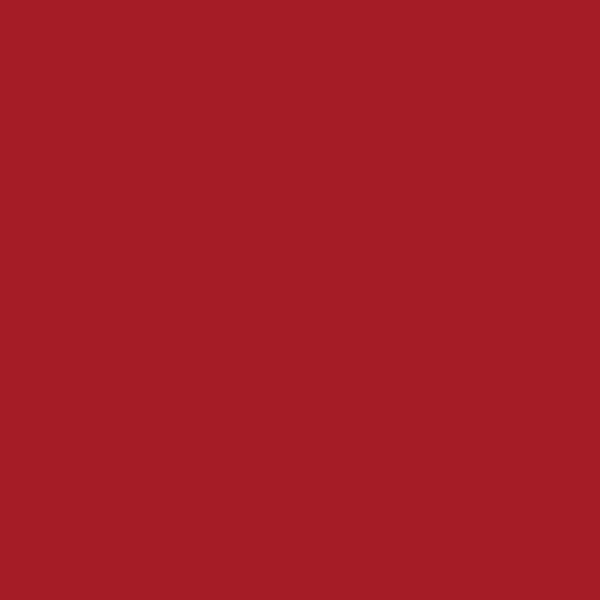 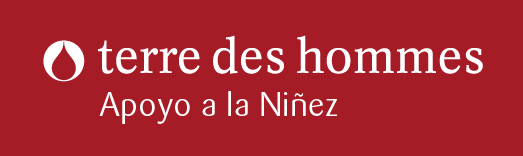 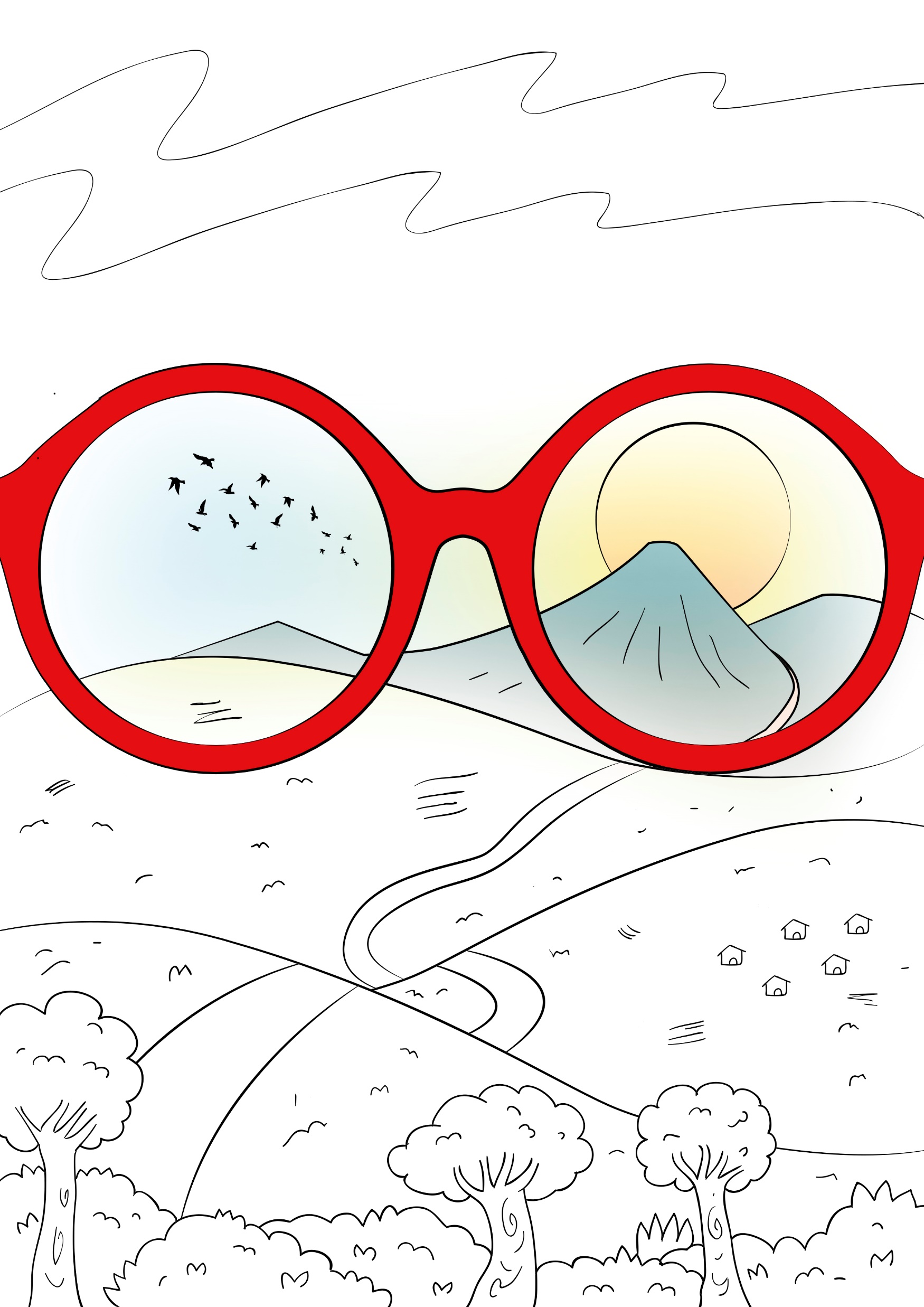 Los Enfoques temáticos desde la ORLA
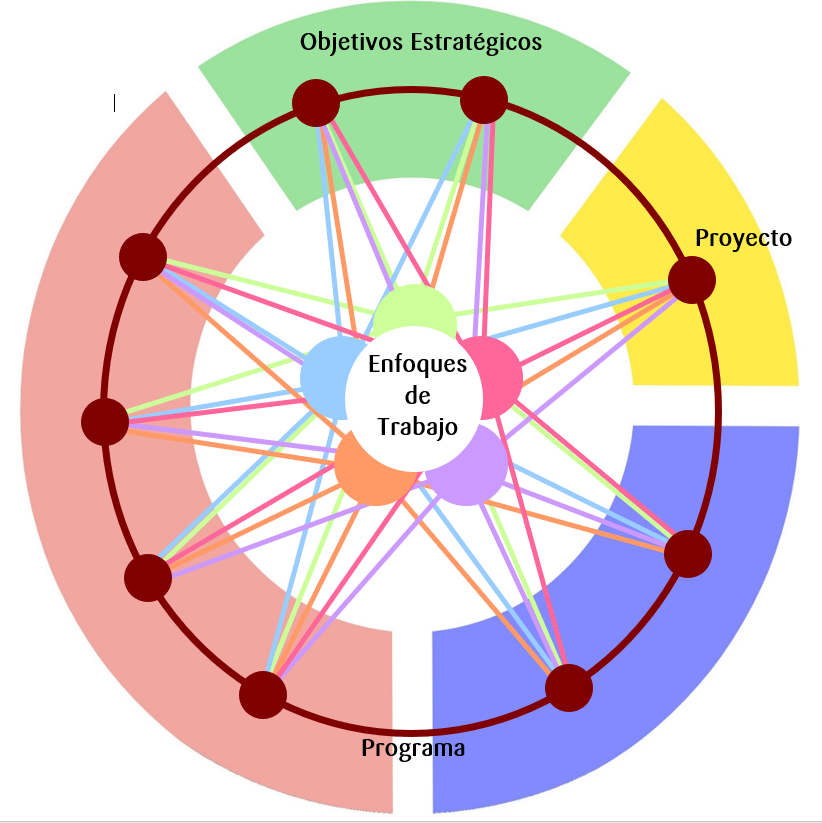 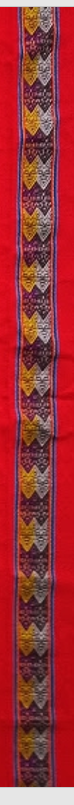 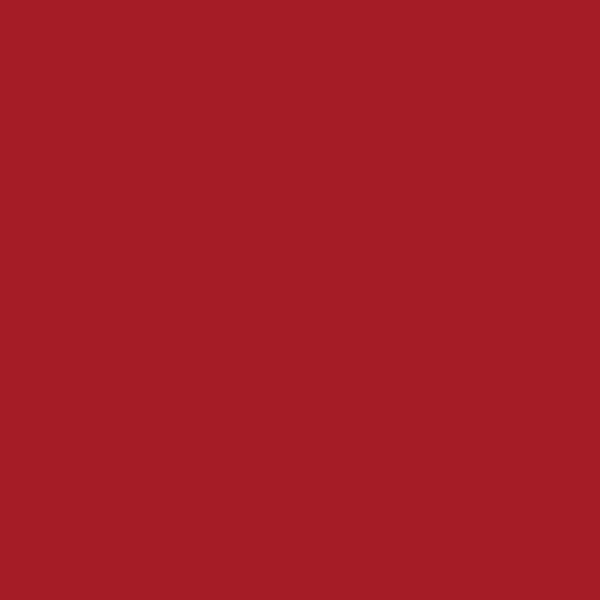 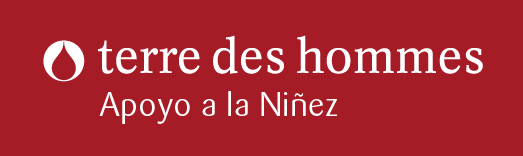 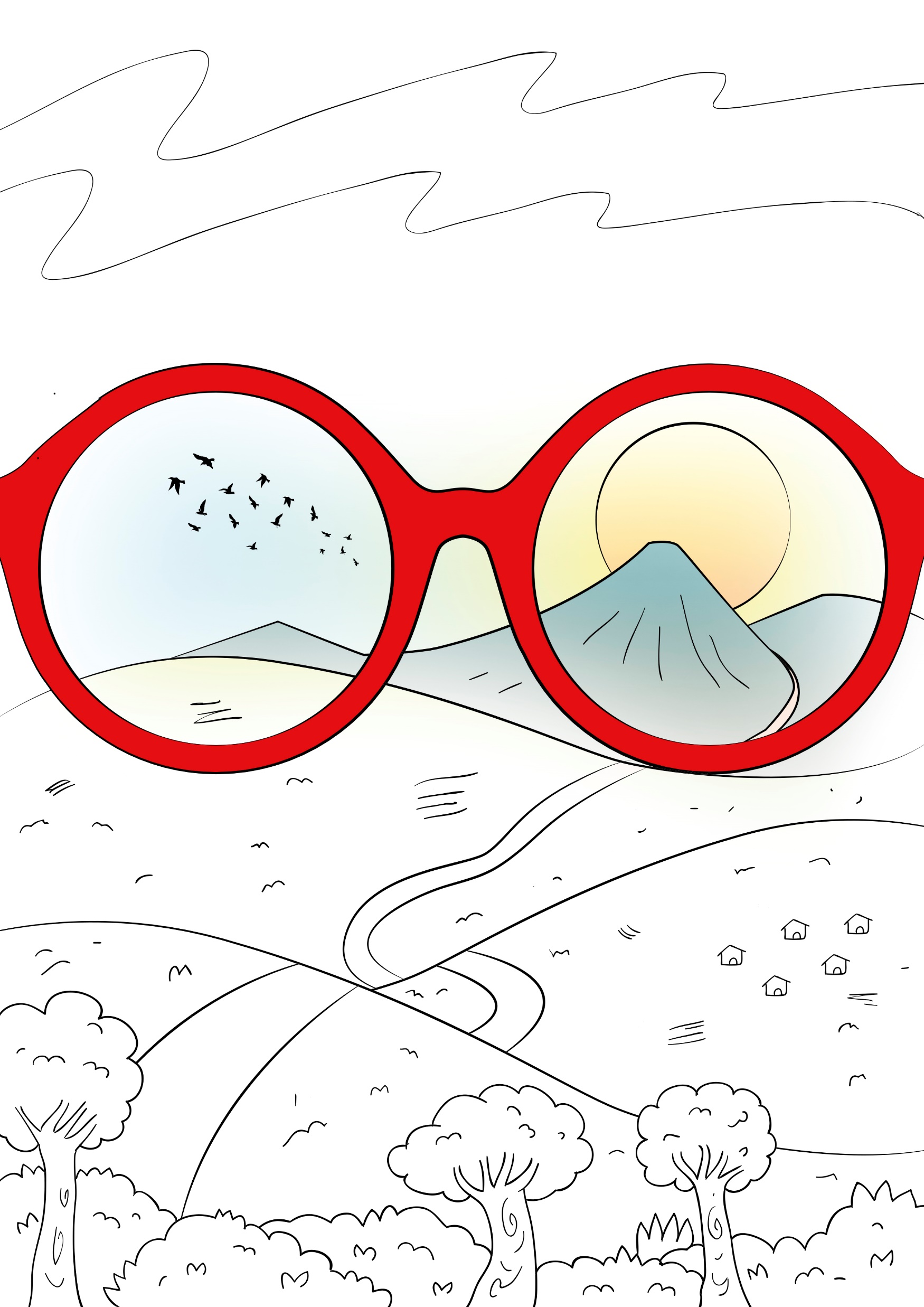 Los Enfoques temáticos desde la ORLA
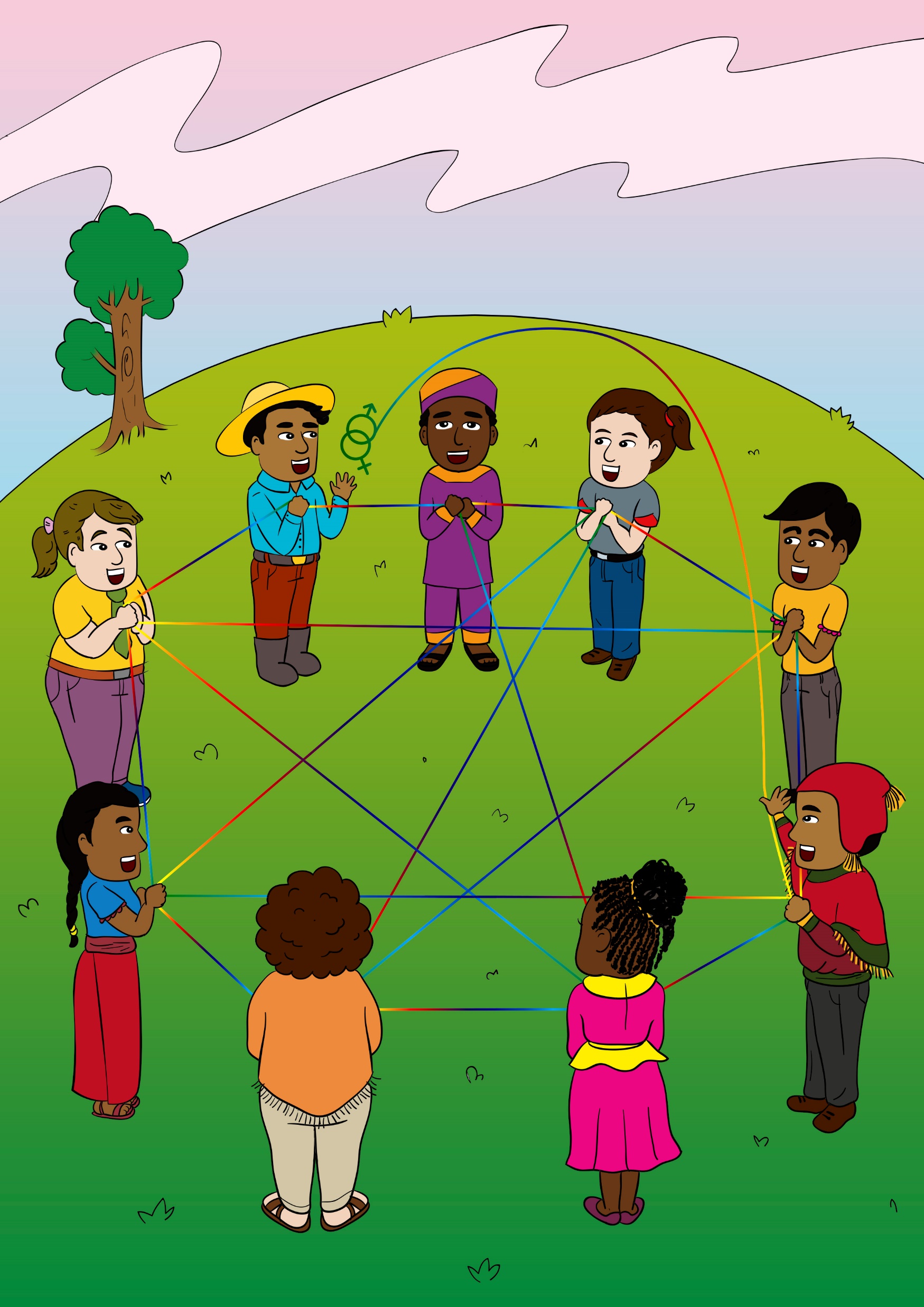 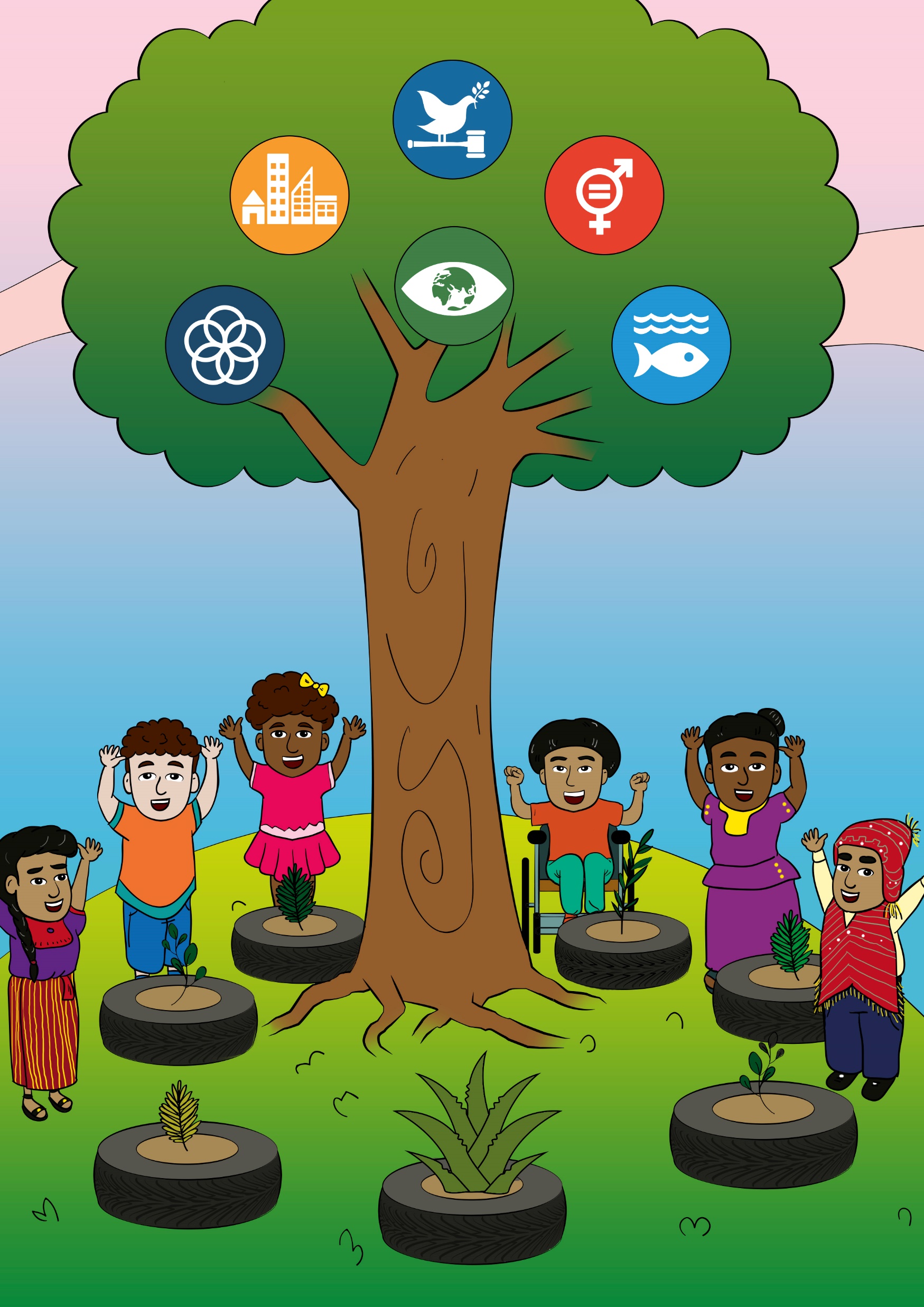 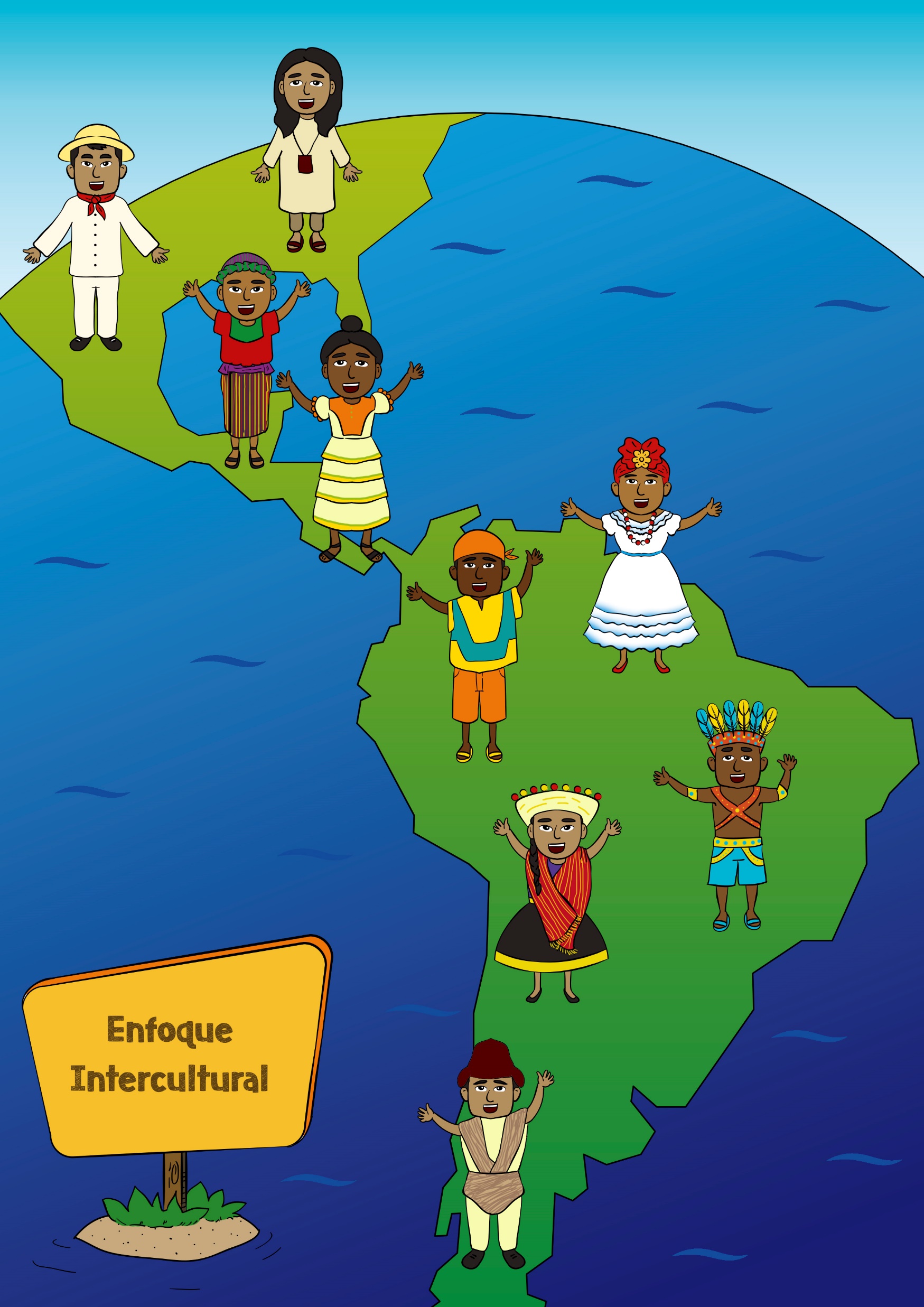 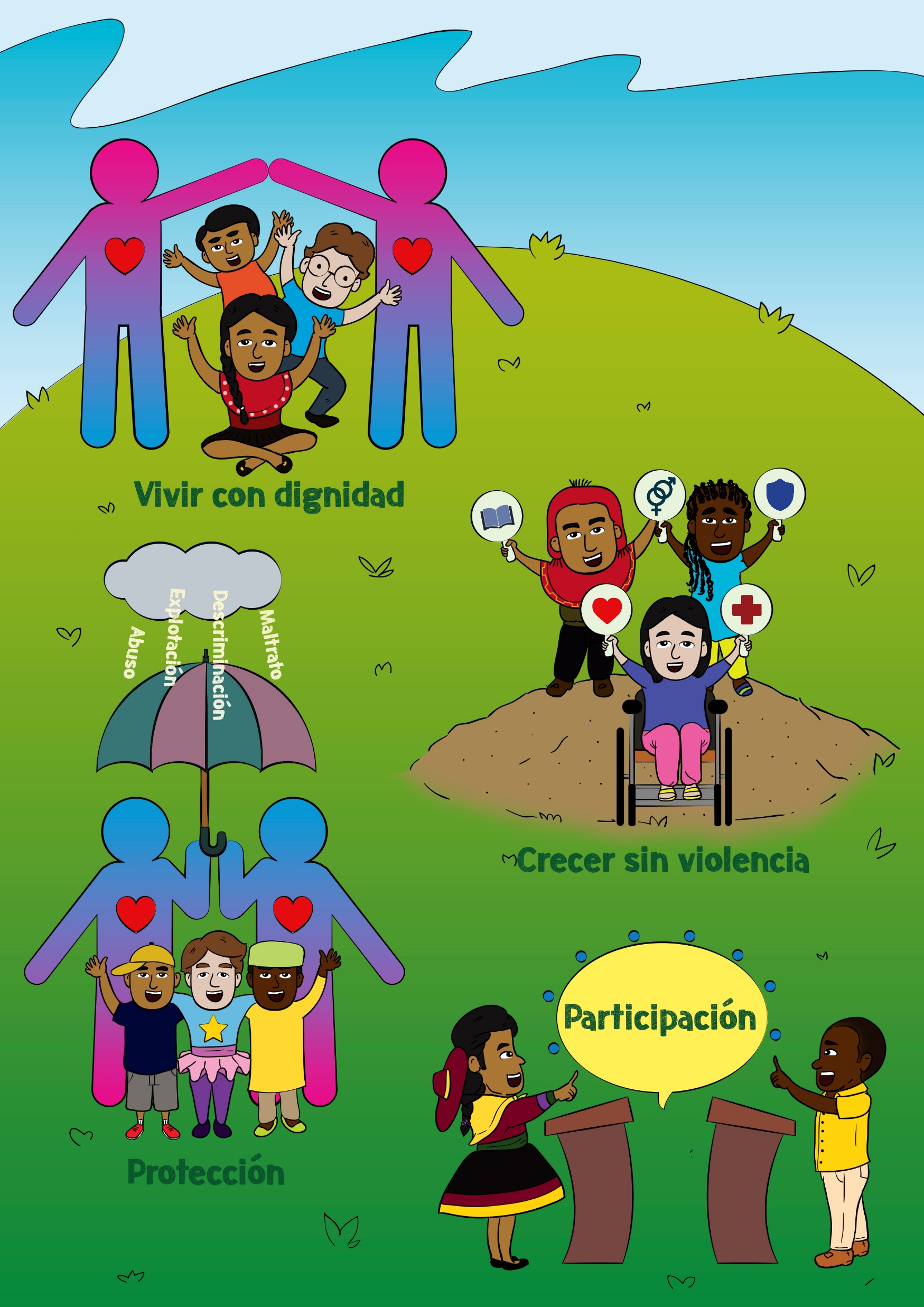 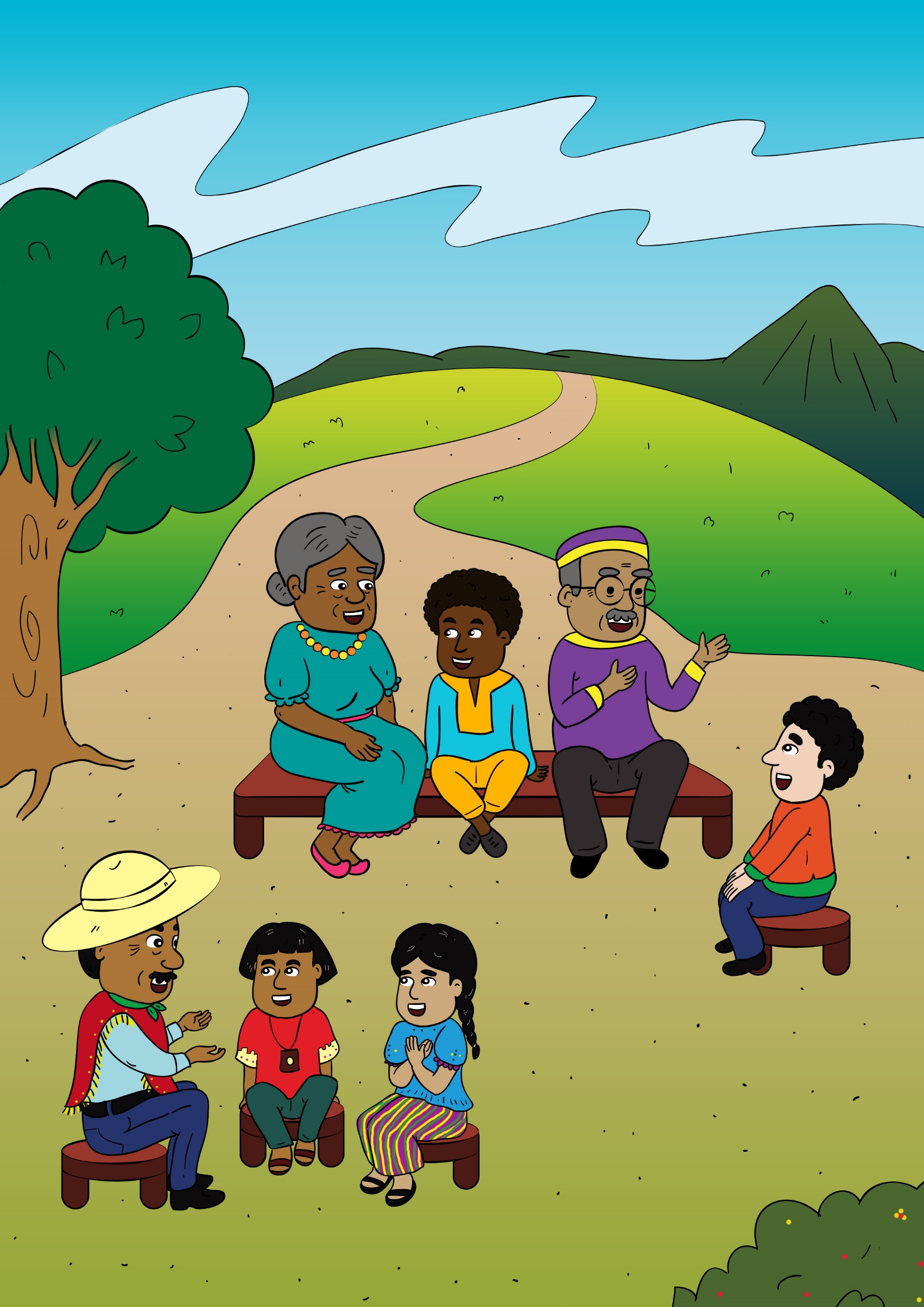 Enfoque de Derechos
Enfoque Intercultural
Enfoque de Género
Enfoque Intergeneracional
Enfoque Ecológico-Ambiental
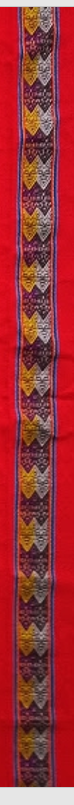 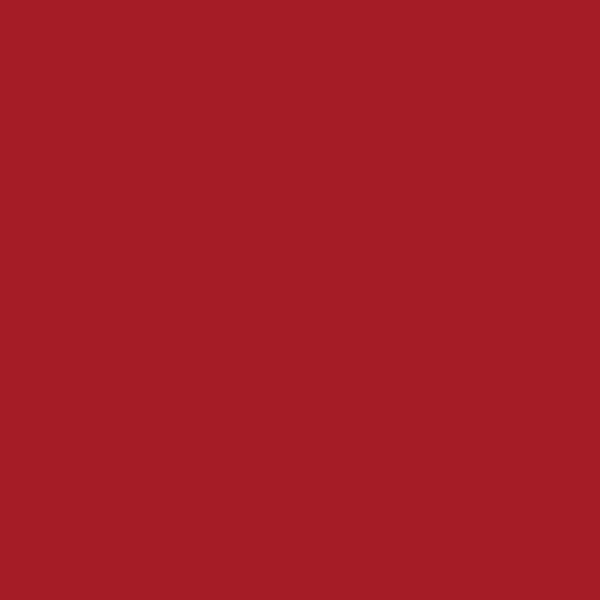 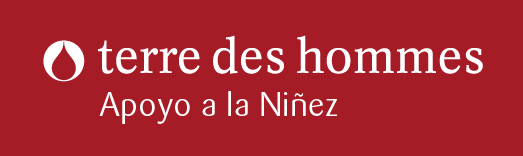 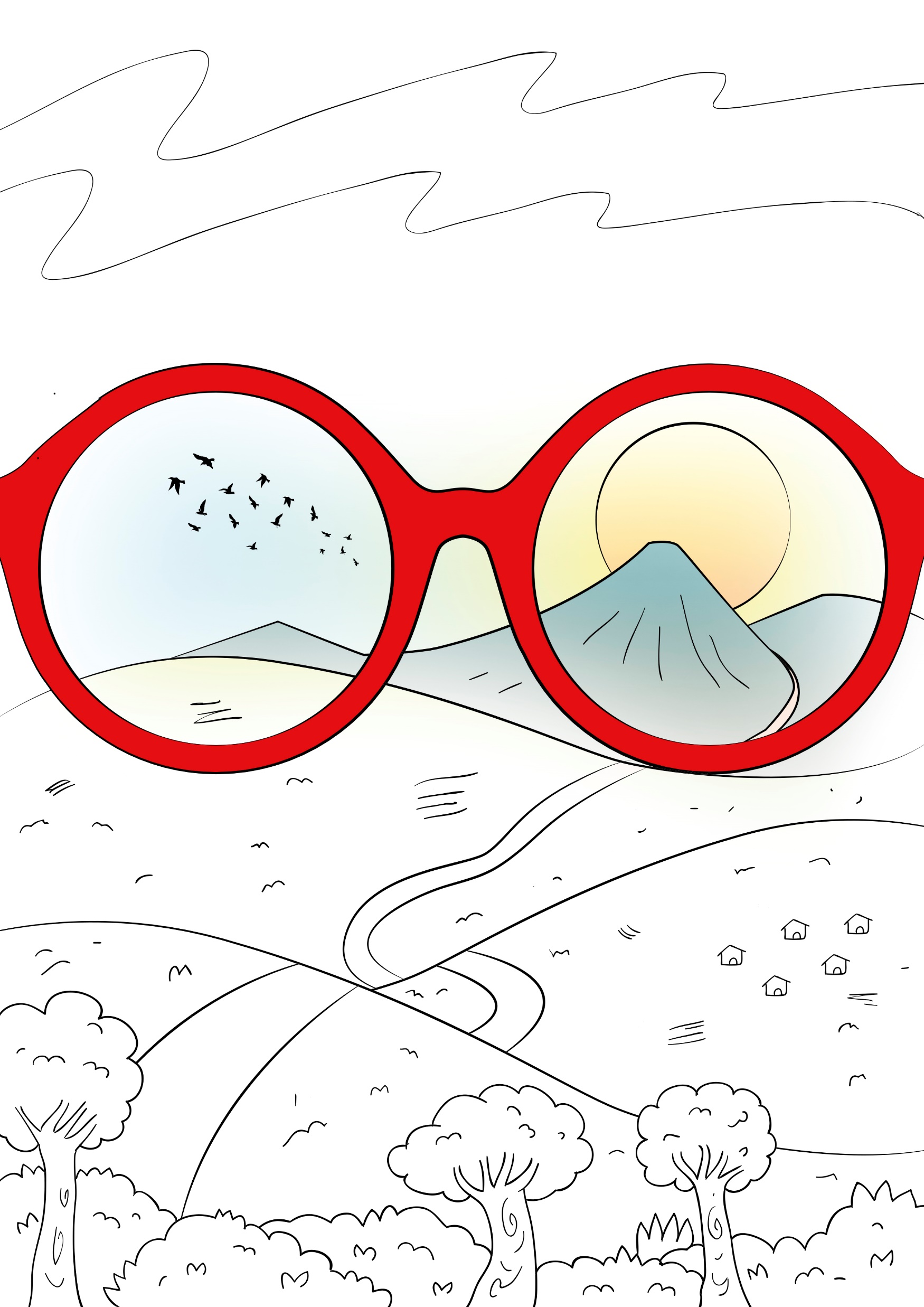 Los Enfoques temáticos desde la ORLA
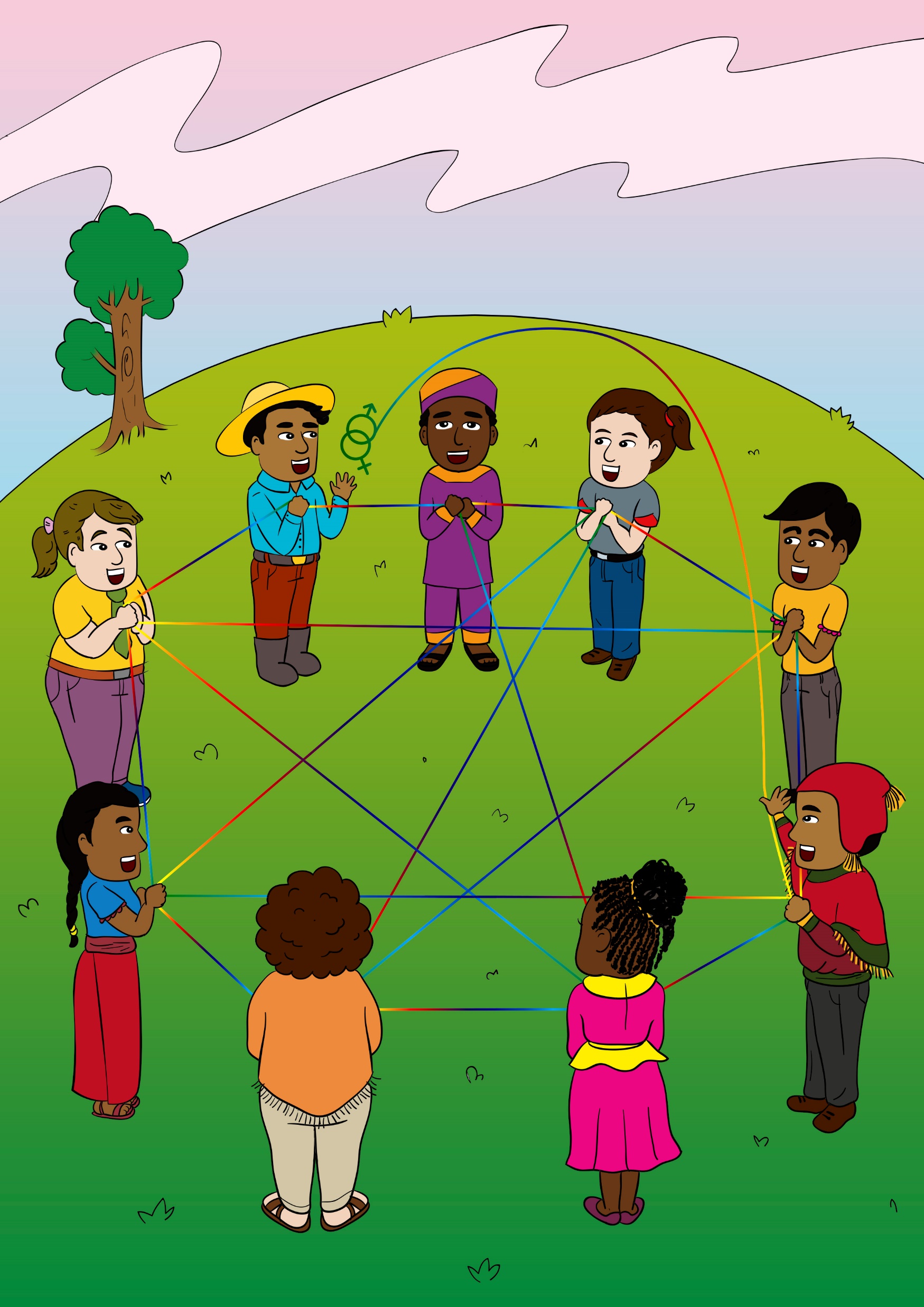 Enfoque de Género
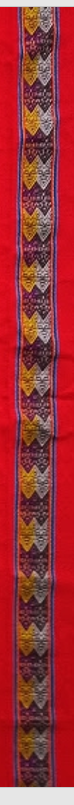 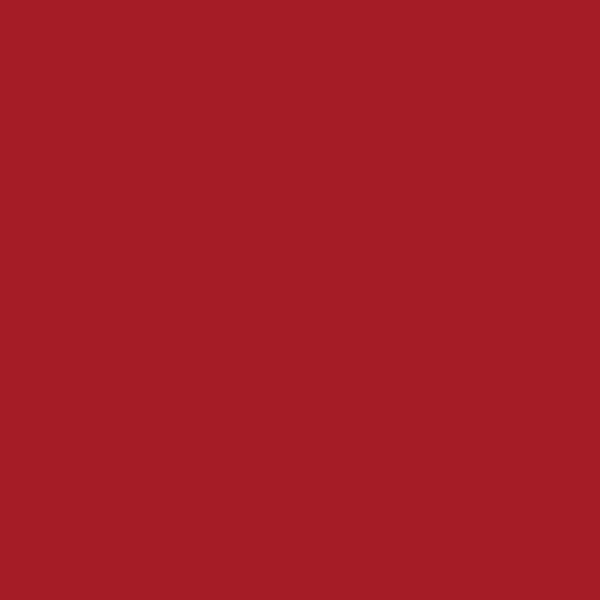 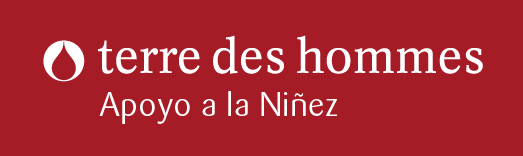 Hilos Conductores 2019:

Los nuevos Objetivos Estratégicos de terre des hommes (tuto)
Los enfoques temáticos de la ORLA (Mila)
Ejes de la Estrategia Regional (tuto)
30 años de la CDN (Mila, William)
Semana Mundial de Jugar – SMJ (Bruna)
Mesas temáticas: articulación temática en proyectos Kofi, en los programas y en la región (Mila/Josi)
#FridaysForFuture (Lilian/Ana Sofia)
Campaña Derechos Ecológicos (Mila)
Alternativas al Desarrollo (tuto)
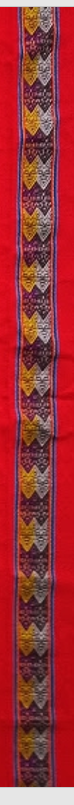 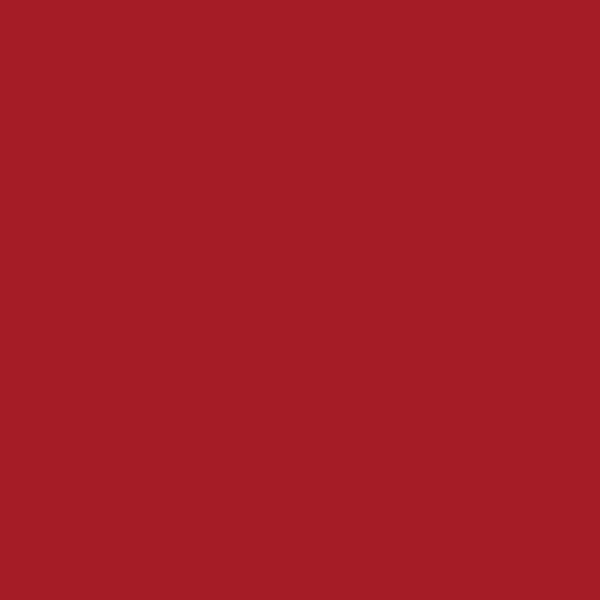 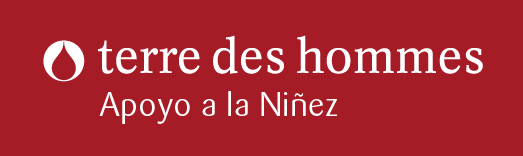 El horizonte
Las miradas
El camino
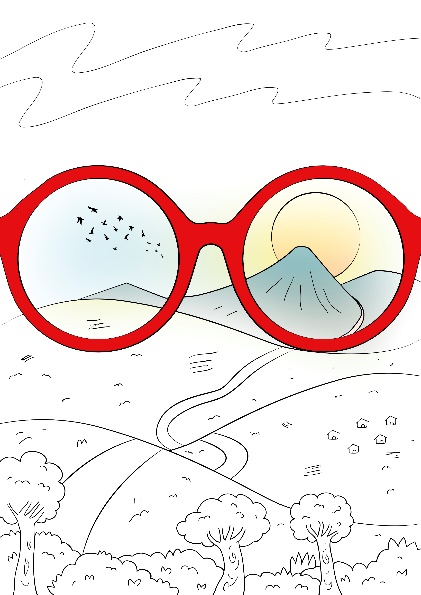 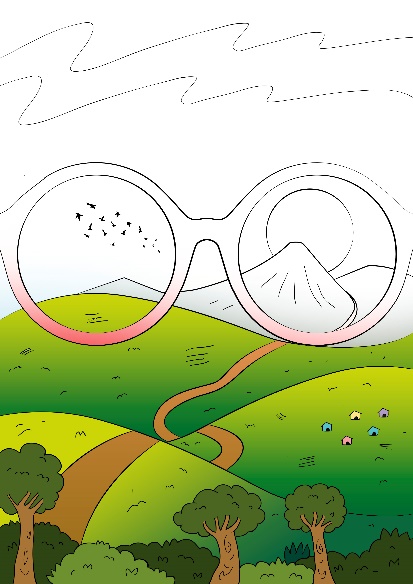 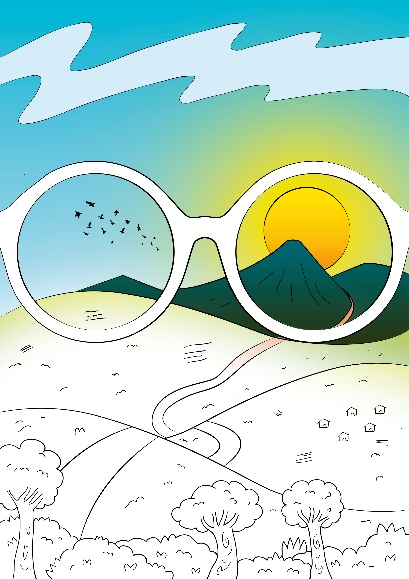 Los Objetivos Estratégicos del Programa Internacional
Enfoques temáticos
Estratégias de los cuatro Programas y de la Región
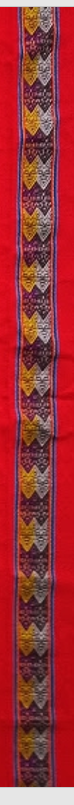 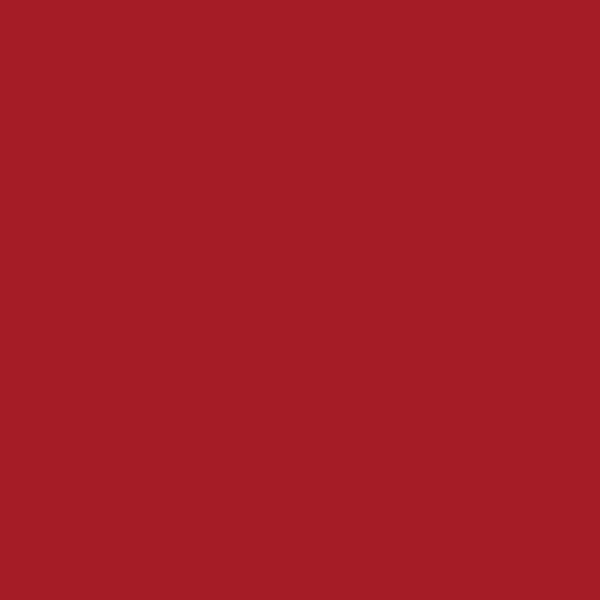 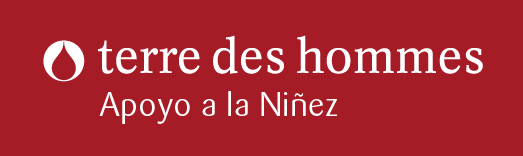 El camino
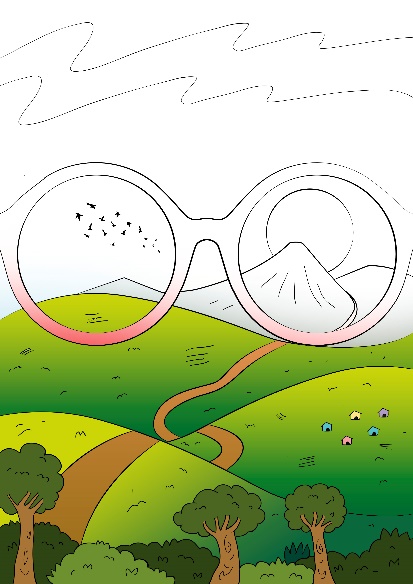 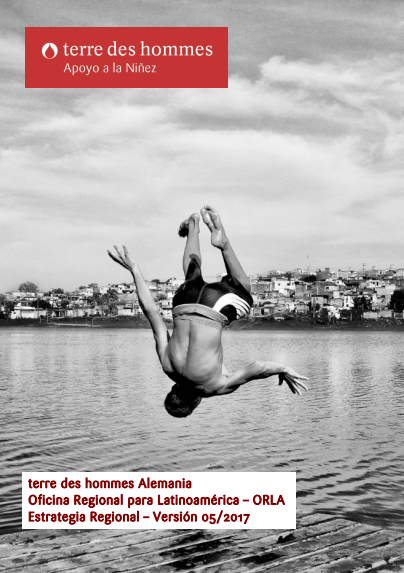 Estrategias de los cuatro Programas y de la Región
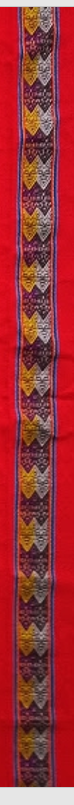 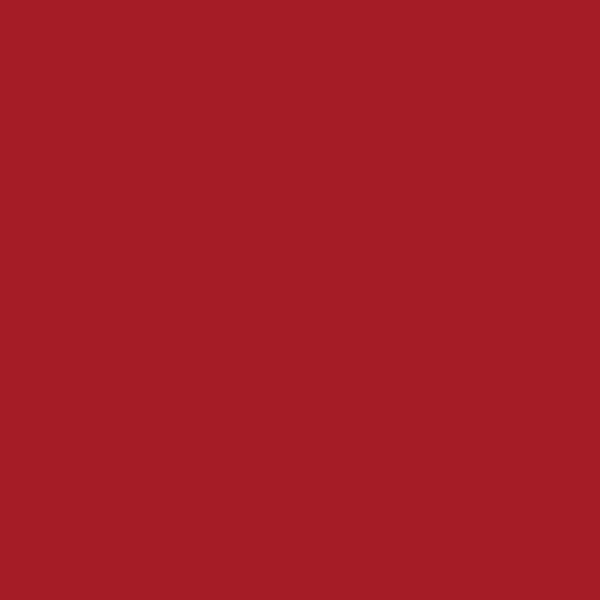 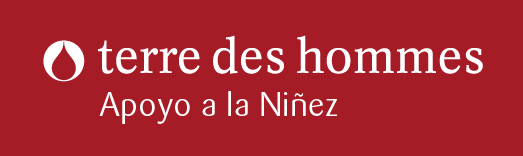 Estrategia Regional ORLA

Proyectos y programas cohesionados con los objetivos estratégicos de tdh articulan contribuciones efectivas para el alcance de los mismos

Espacios de codecisión de las plataformas y redes de jóvenes, como espacios políticos de diálogo para una acción estratégica conjunta con las copartes y NNAJ

Alianzas efectivas en el  marco de la TDHIF en la gestión de proyectos estratégicos y de programas específicos

Alternativas de captación de fondos en Latinoamérica para suplir la tendencia de reducción de inversiones en la región
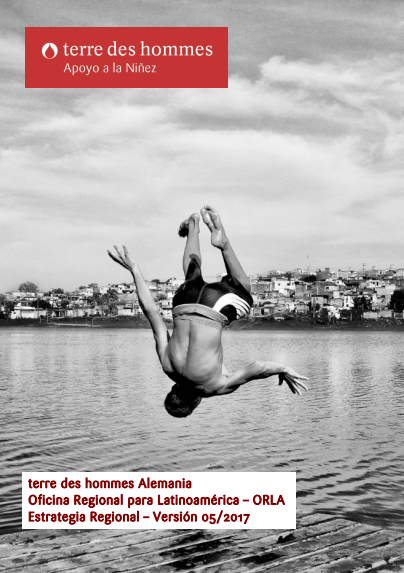 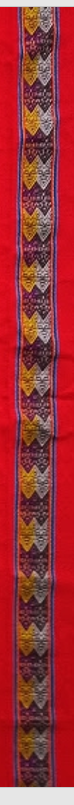 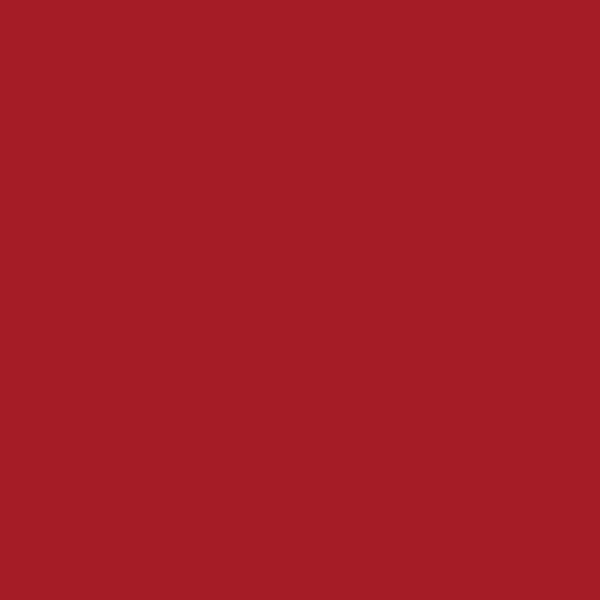 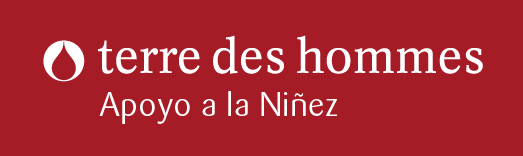 Hilos Conductores 2019:

Los nuevos Objetivos Estratégicos de terre des hommes (tuto)
Los enfoques temáticos de la ORLA (Mila)
Ejes de la Estrategia Regional (tuto)
30 años de la CDN (Mila, William)
Semana Mundial de Jugar – SMJ (Bruna)
Mesas temáticas: articulación temática en proyectos Kofi, en los programas y en la región (Mila/Josi)
#FridaysForFuture (Lilian/Ana Sofia)
Campaña Derechos Ecológicos (Mila)
Alternativas al Desarrollo (tuto)
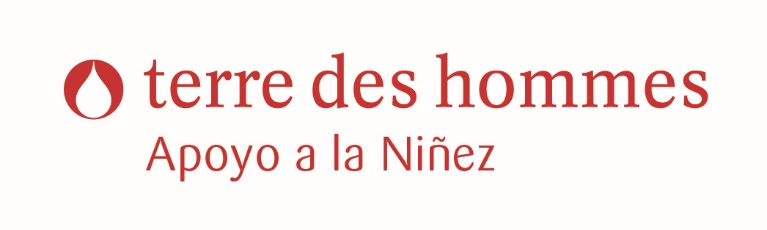 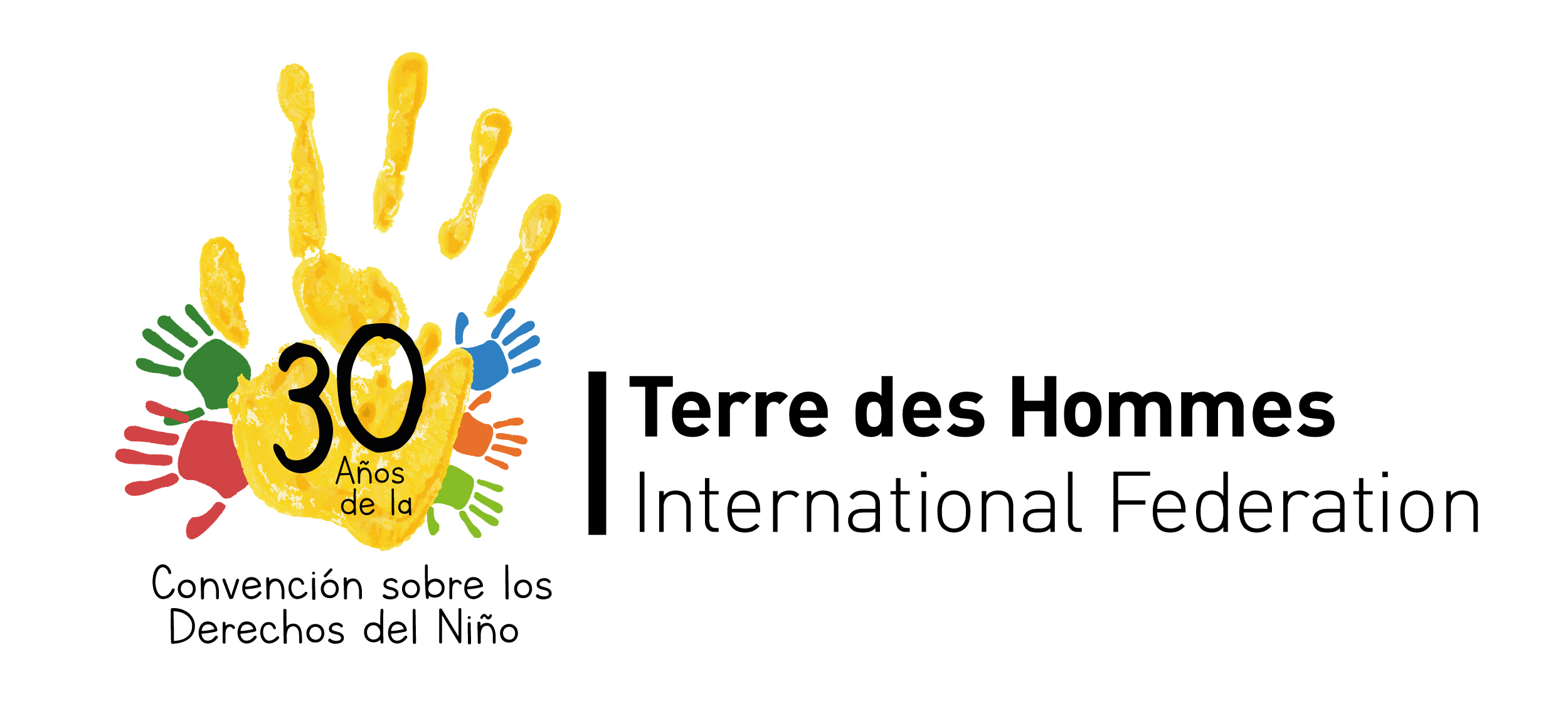 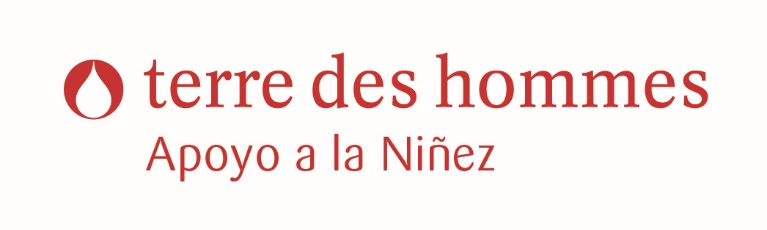 1989:
Convención de los Derechos del Niño
1976
1985
1995
2005
2015
2019
1967
2000
2010
2015:
ORAS y ORAC se transforman en la ORLA
2010:
ORA se transforma en ORAS
Años 70:
Primeros proyectos en Latinoamérica
2001:
ORAC en Manágua
1993:
ORA en Cochabamba,
Oficinas en Bolivia, Perú y Chile
2004:
Culturas e Infancias


Niñez y diversidad cultural
2009:
Qué es eso de participar?


Sistematización  sobre los procesos de participación de NNA de la región andina
2014:
Auditoria Social
De Niños, Niñas y Adolescentes

Es tiempo de derechos?
1994:
Campaña KIKO



“Dar una voz a los niños es hacer protagonismo”
1999:
Participar es bien chévere


Consulta regional sobre partcipación
2019:
Diagnóstico (Proyecto Regional) 


NNAJ reflexionan sobre violaciones de derechos basadas em género
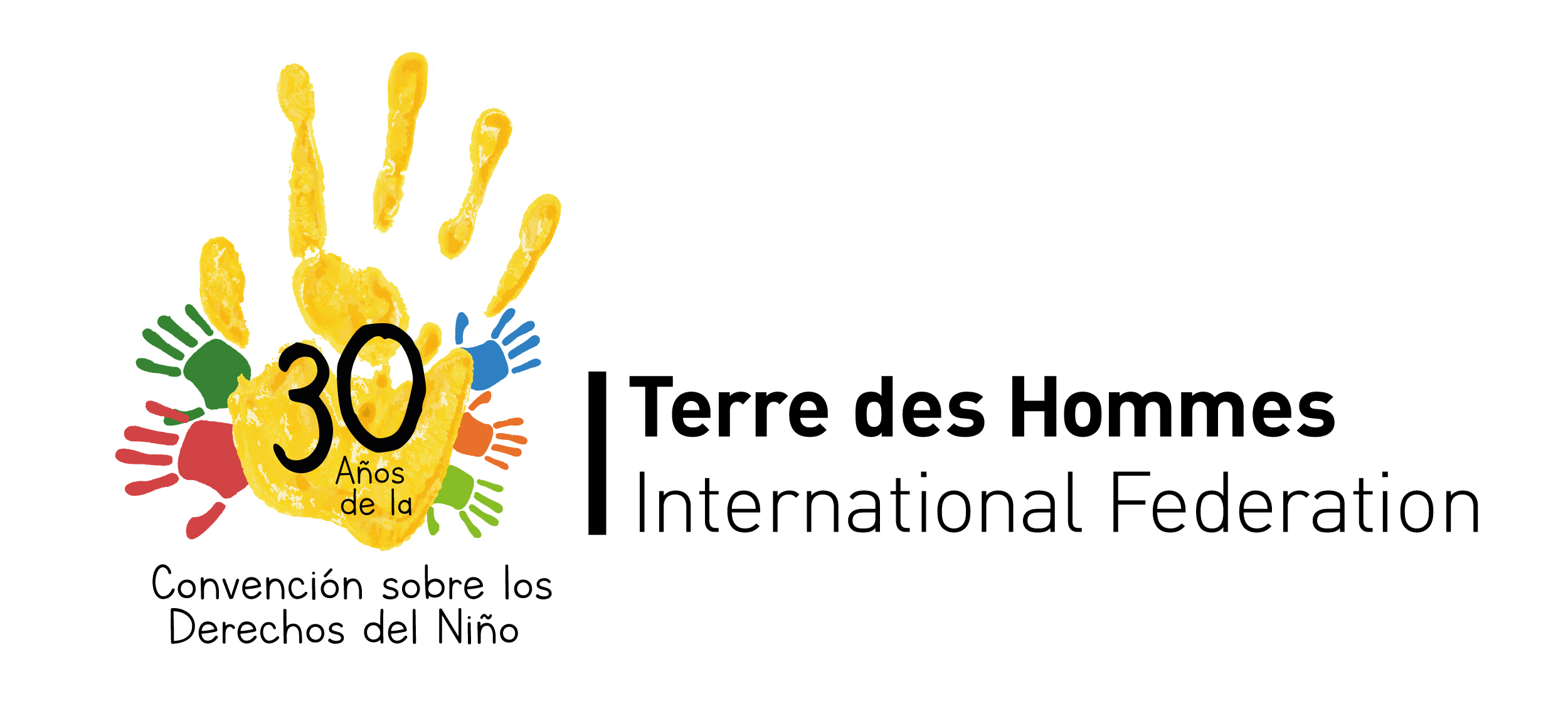 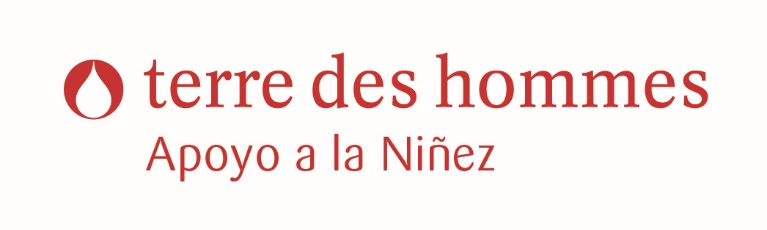 2019: 30 años de la CDN (William)

El proceso en Colombia
La idea del uso del logo
Procesos en los otros Programas?
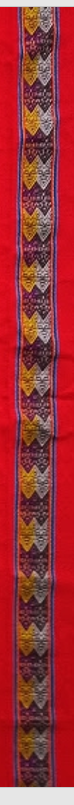 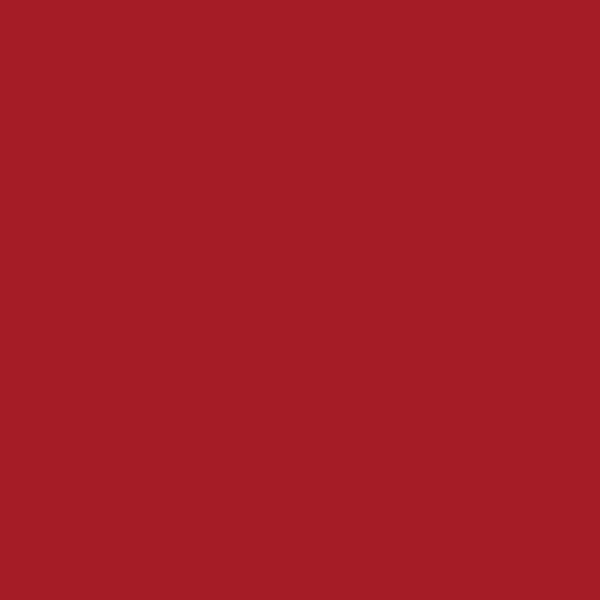 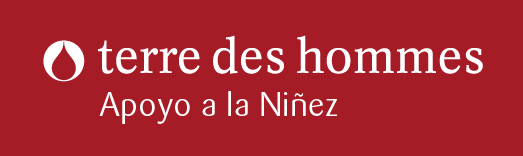 Hilos Conductores 2019:

Los nuevos Objetivos Estratégicos de terre des hommes (tuto)
Los enfoques temáticos de la ORLA (Mila)
Ejes de la Estrategia Regional (tuto)
30 años de la CDN (Mila, William)
Semana Mundial de Jugar – SMJ (Bruna)
Mesas temáticas: articulación temática en proyectos Kofi, en los programas y en la región (Mila/Josi)
#FridaysForFuture (Lilian/Ana Sofia)
Campaña Derechos Ecológicos (Mila)
Alternativas al Desarrollo (tuto)
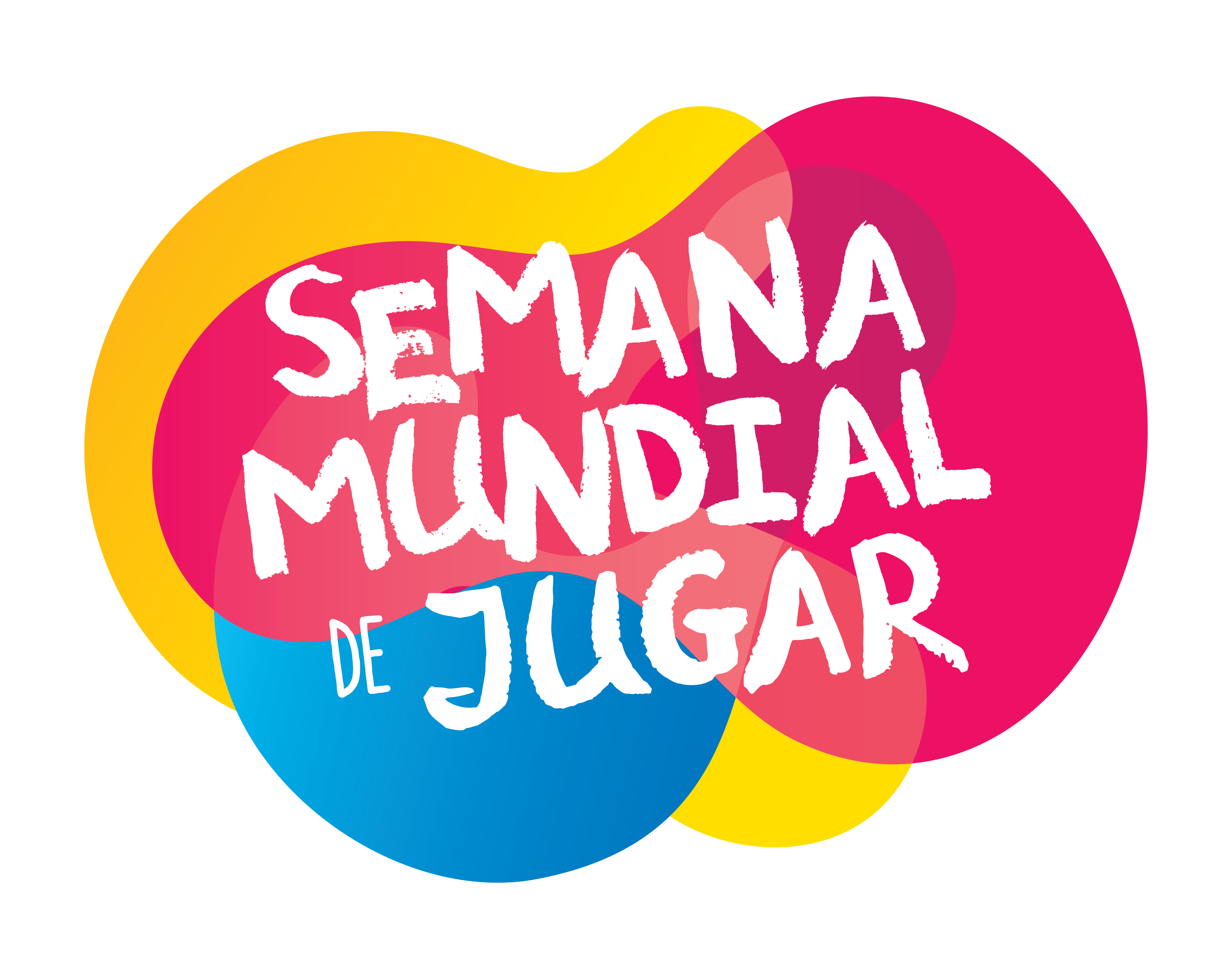 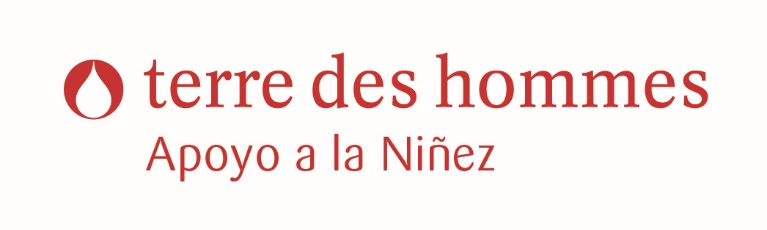 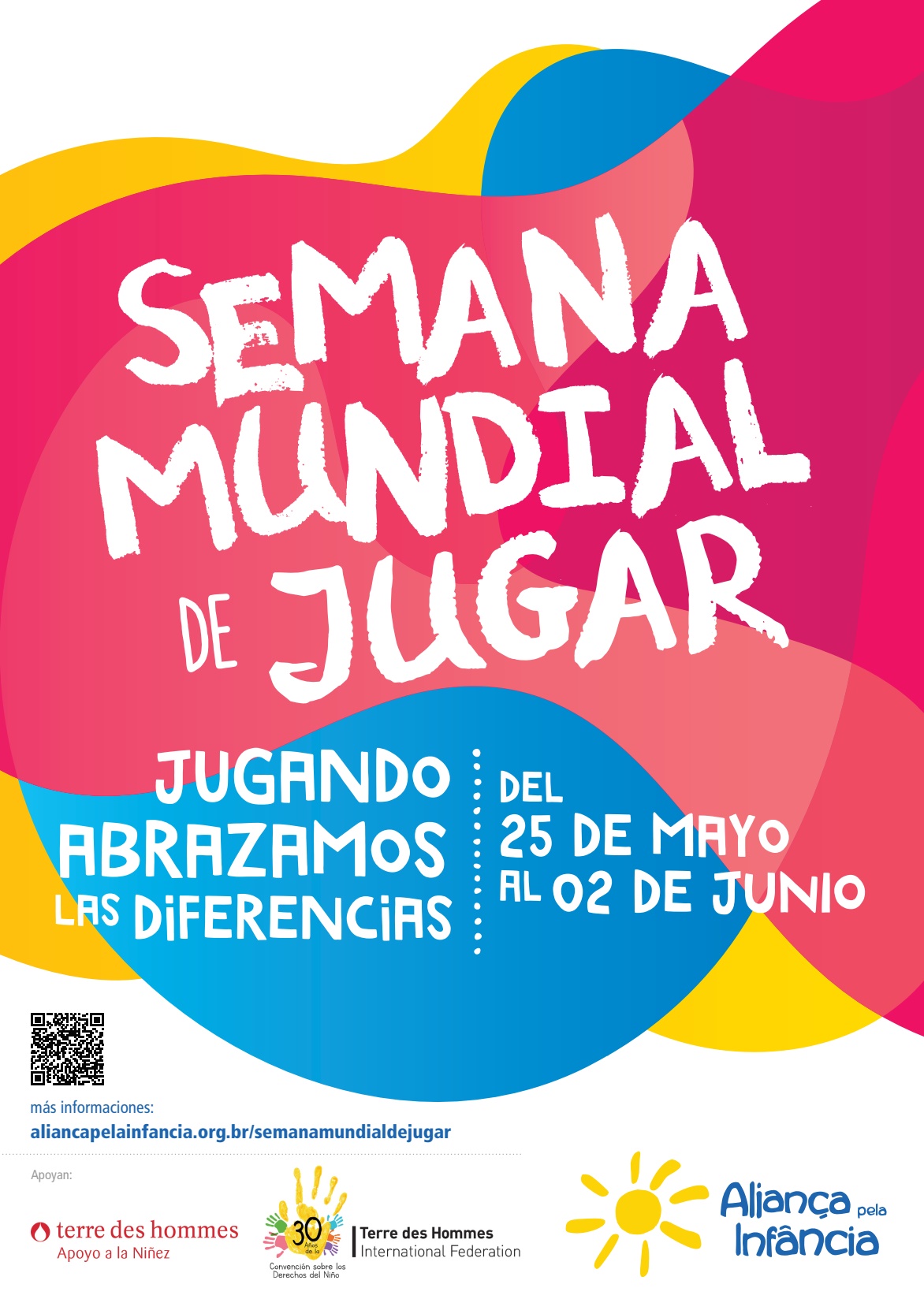 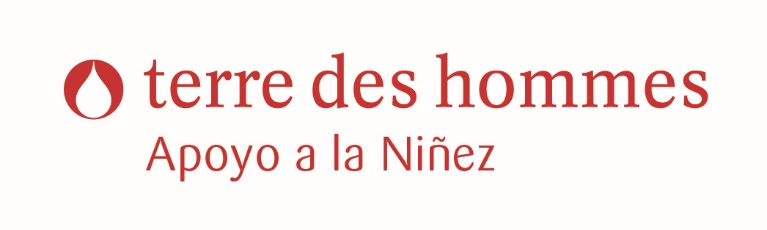 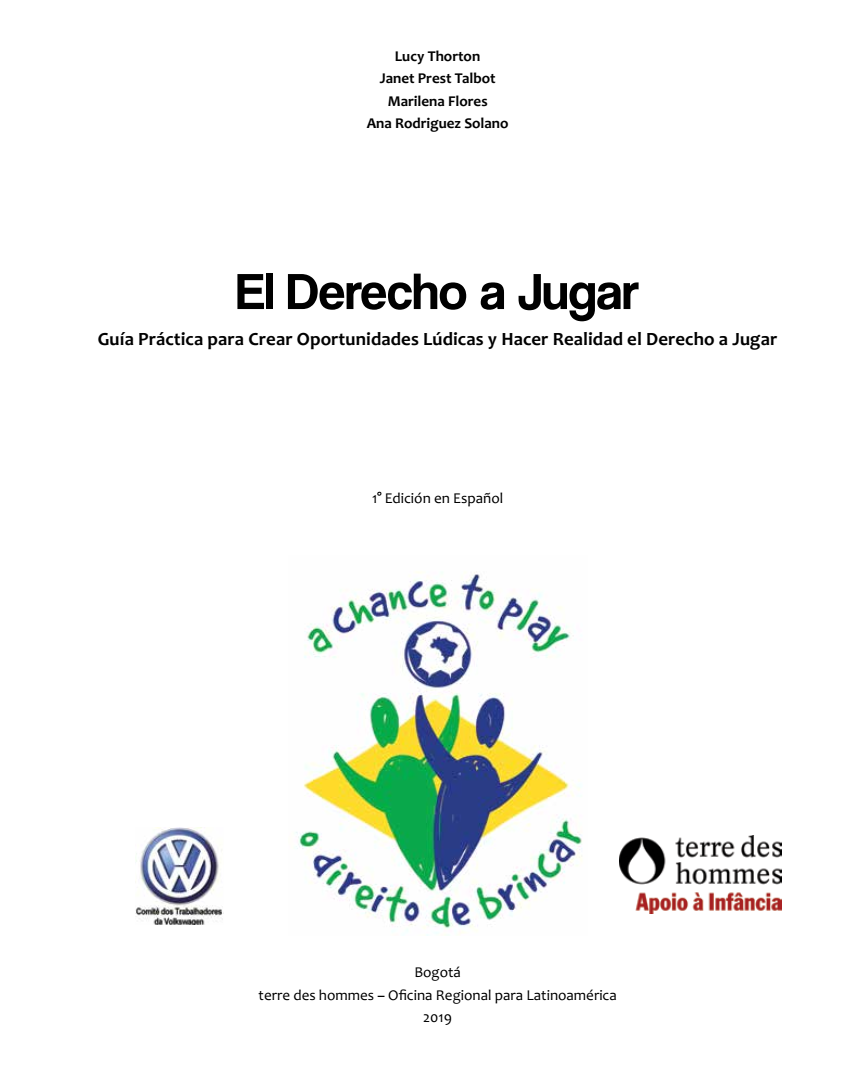 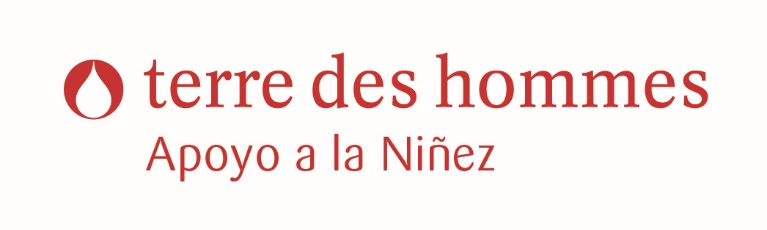 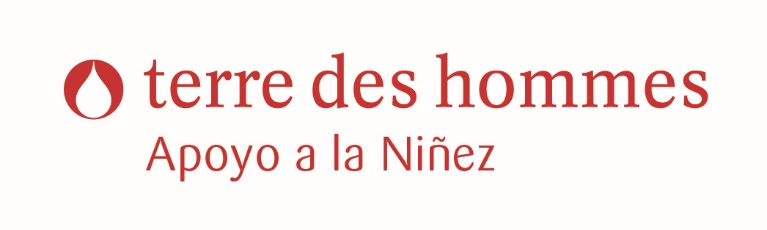 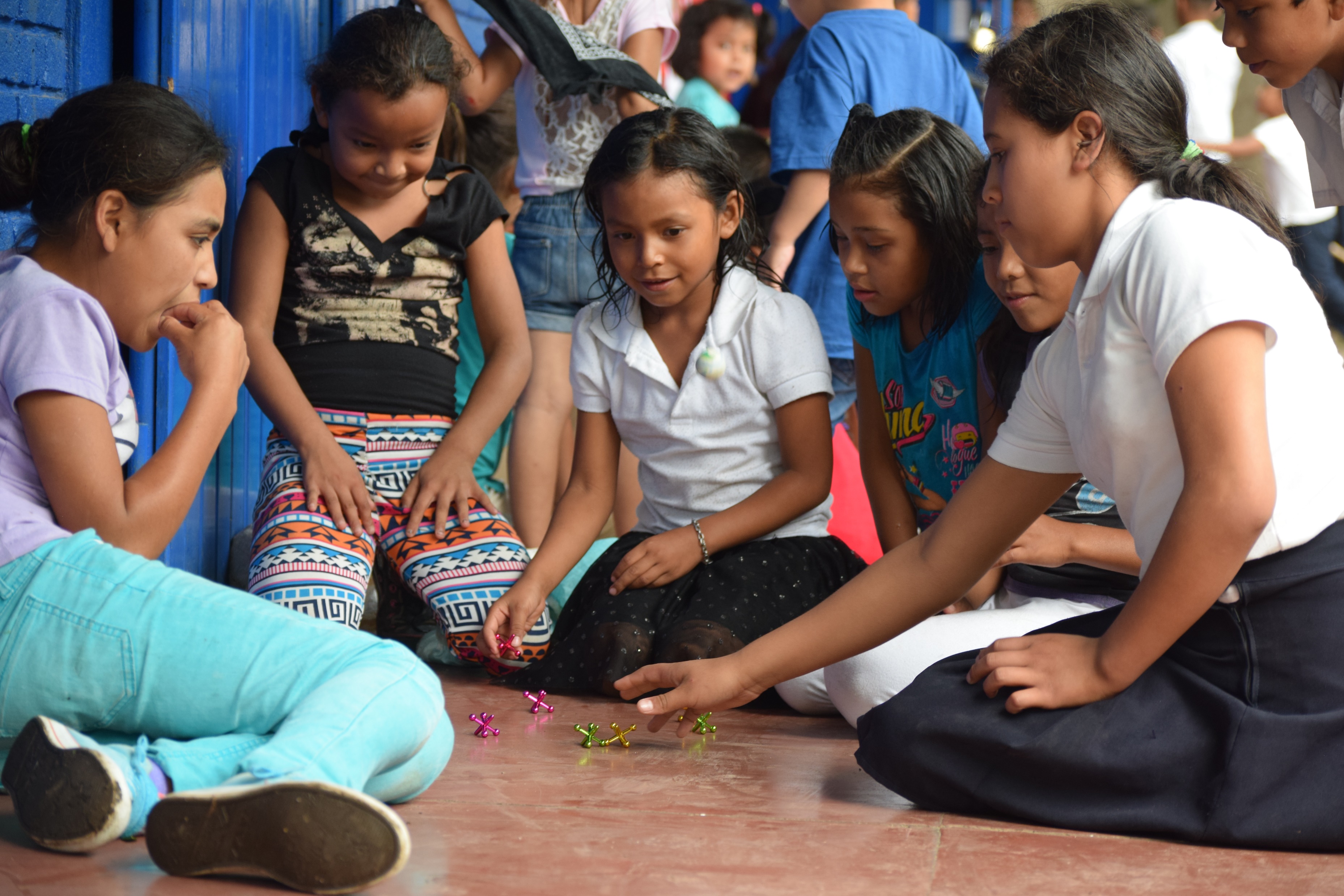 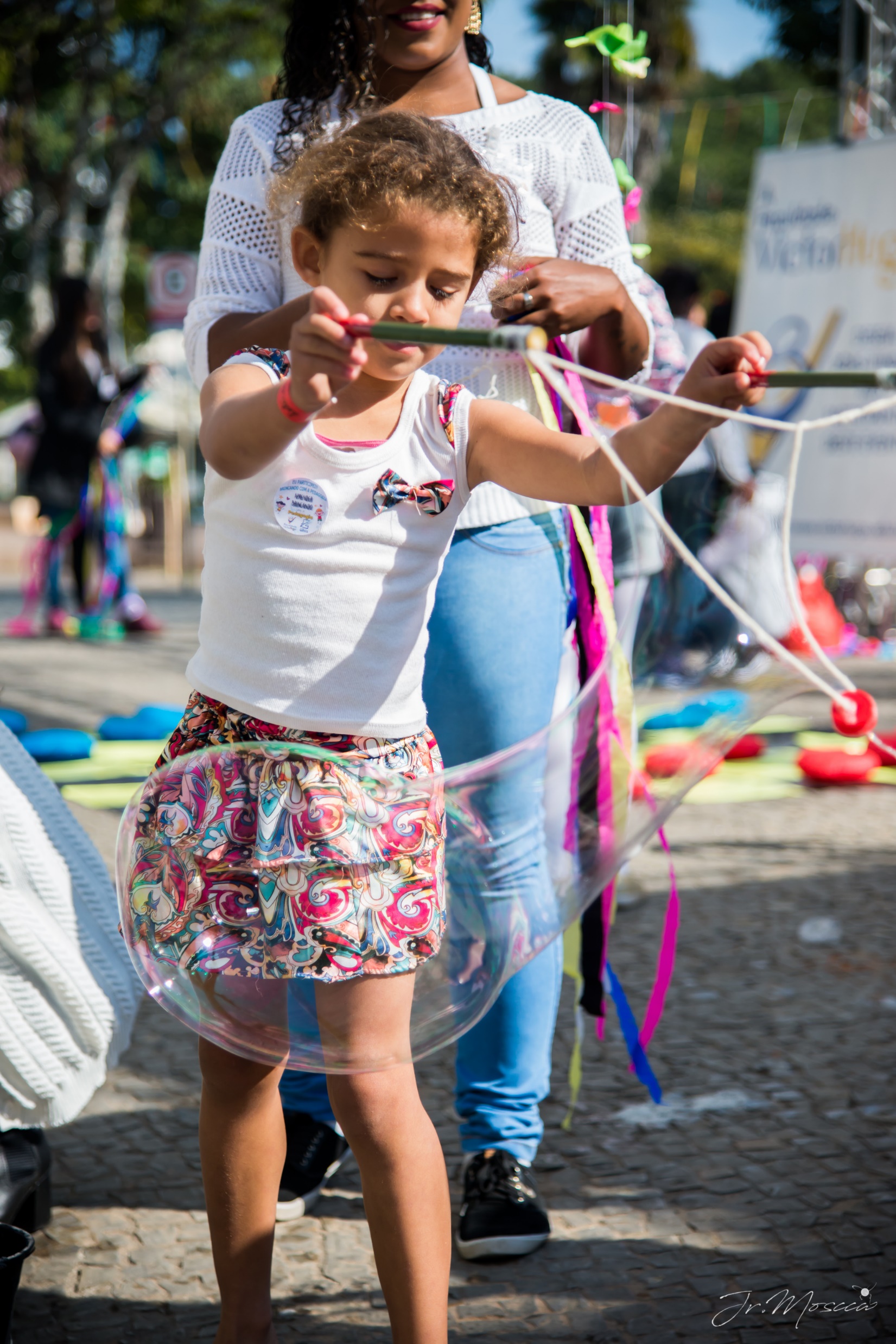 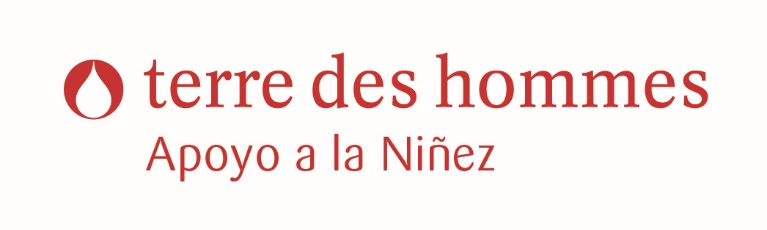 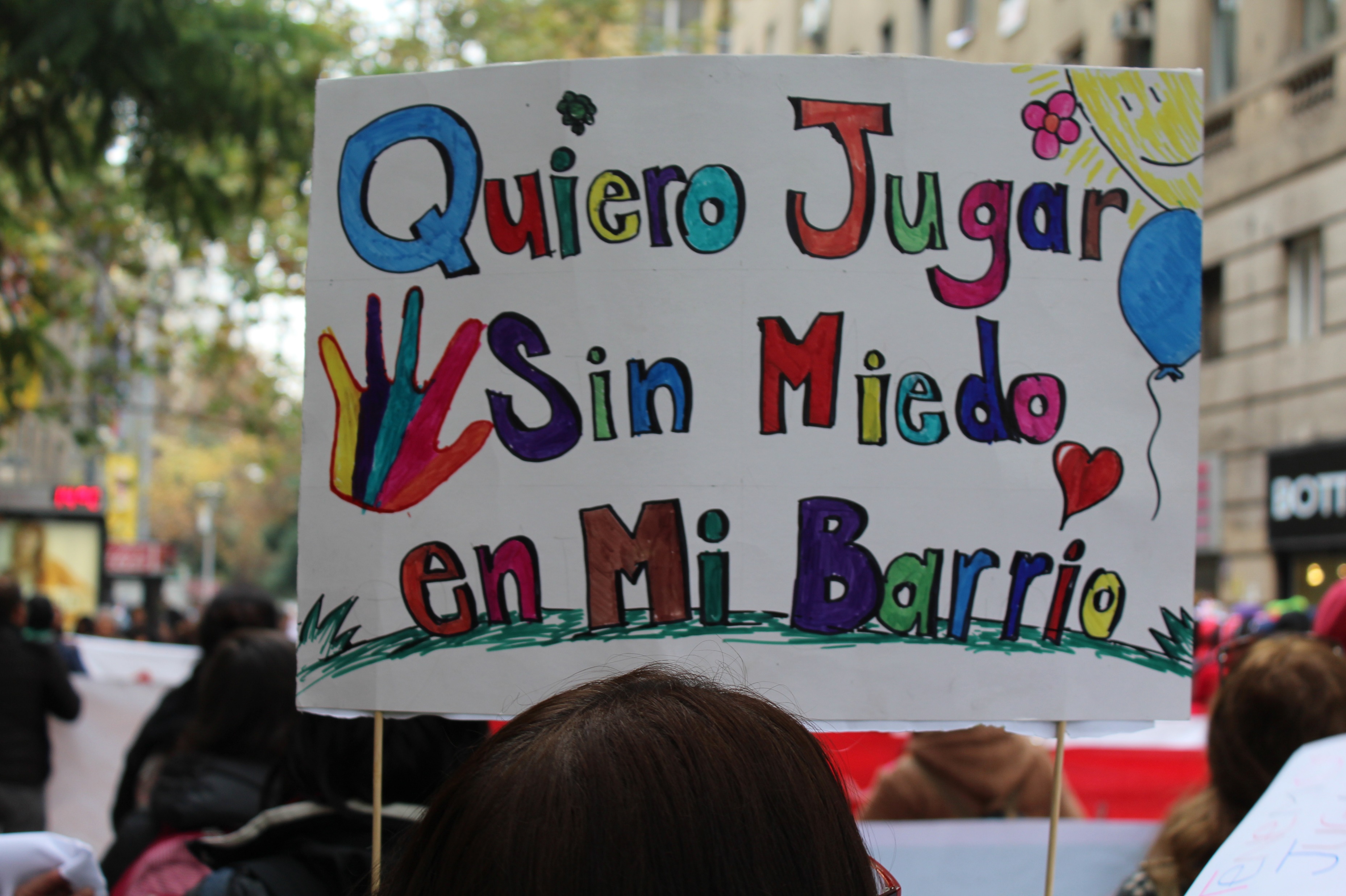 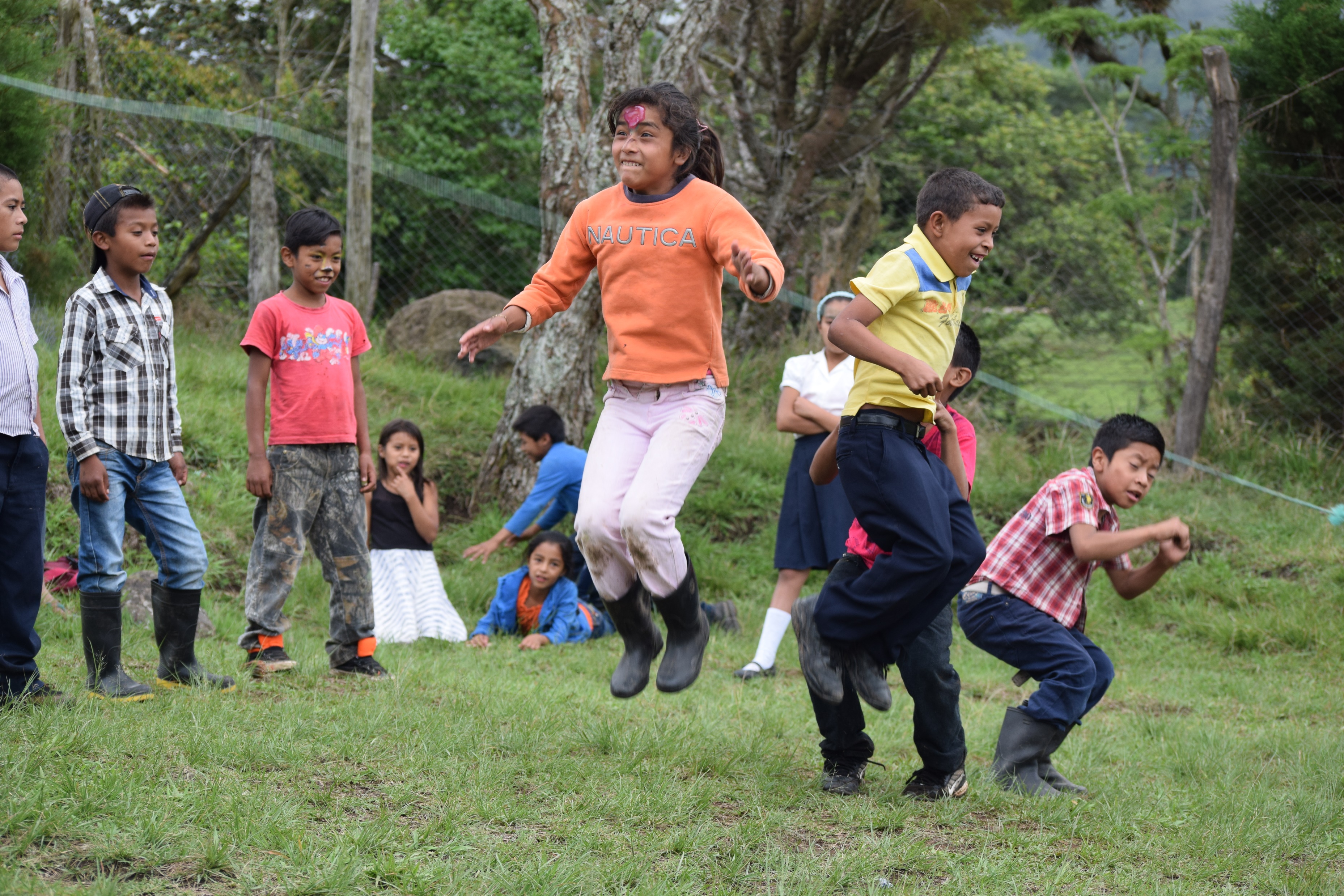 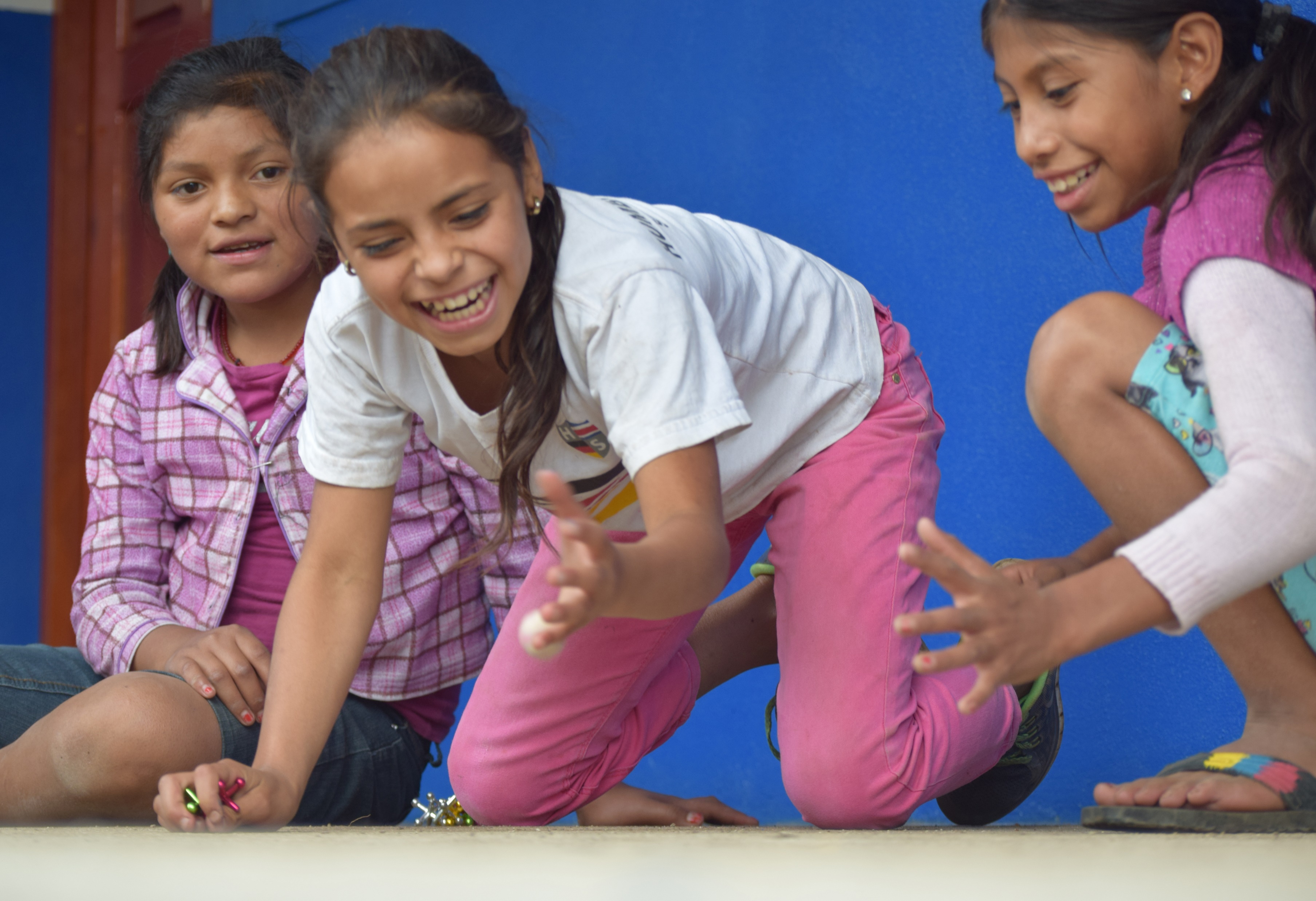 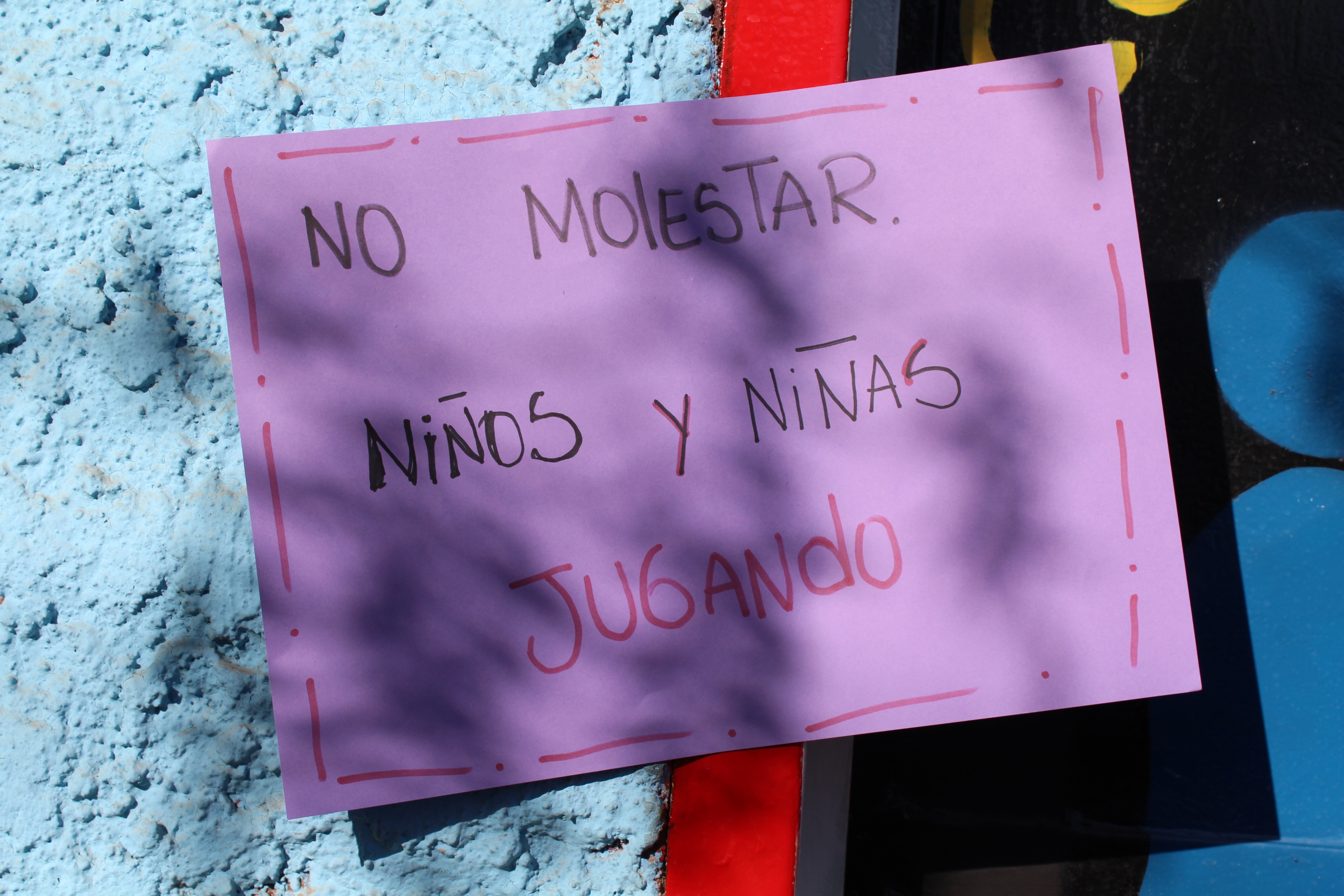 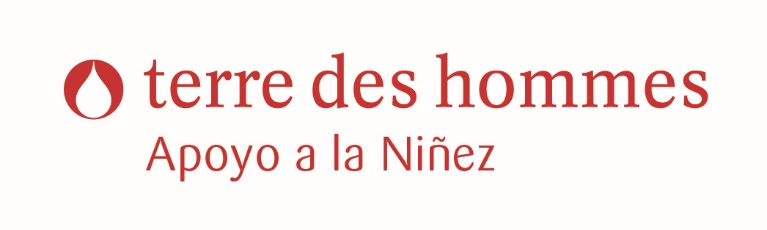 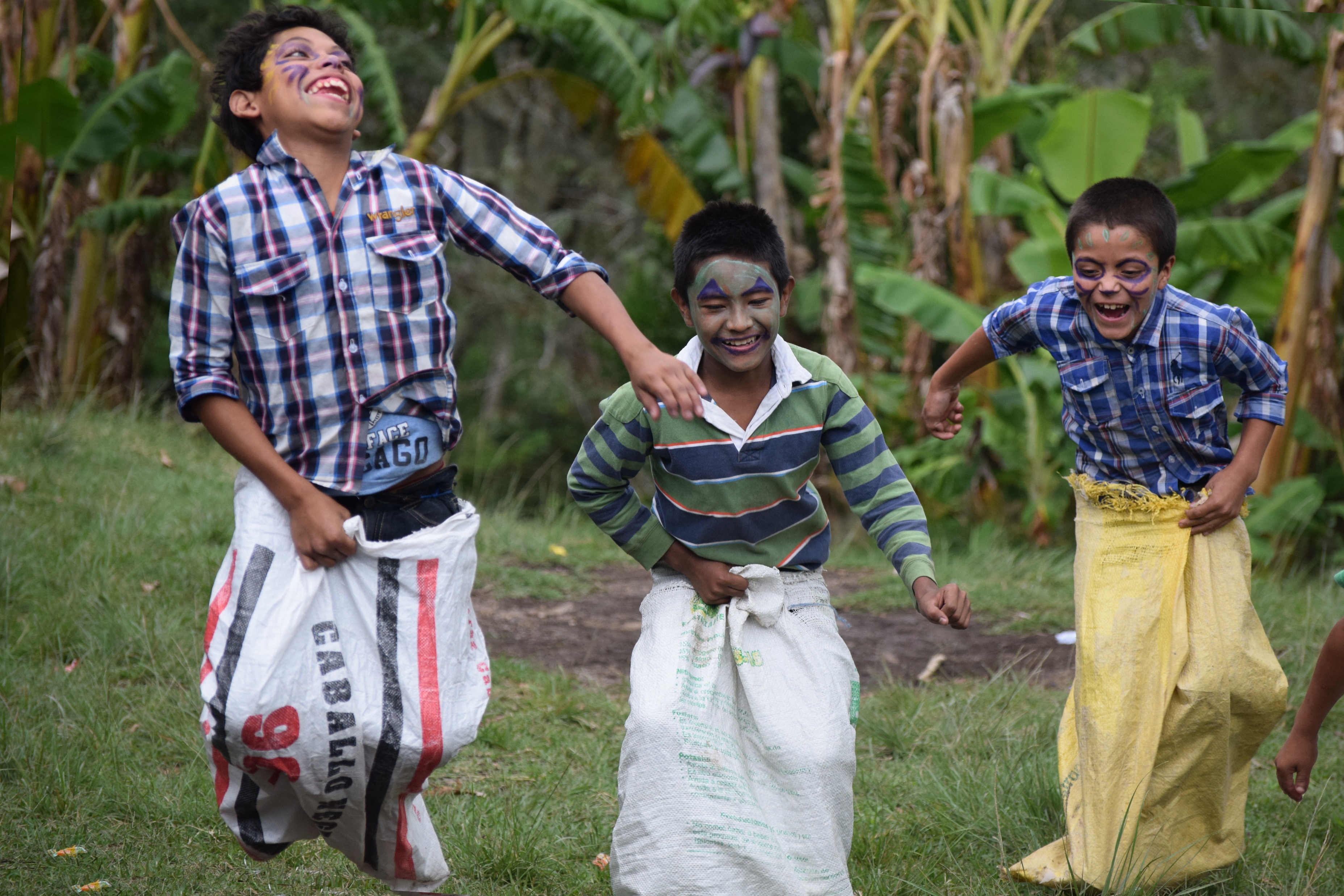 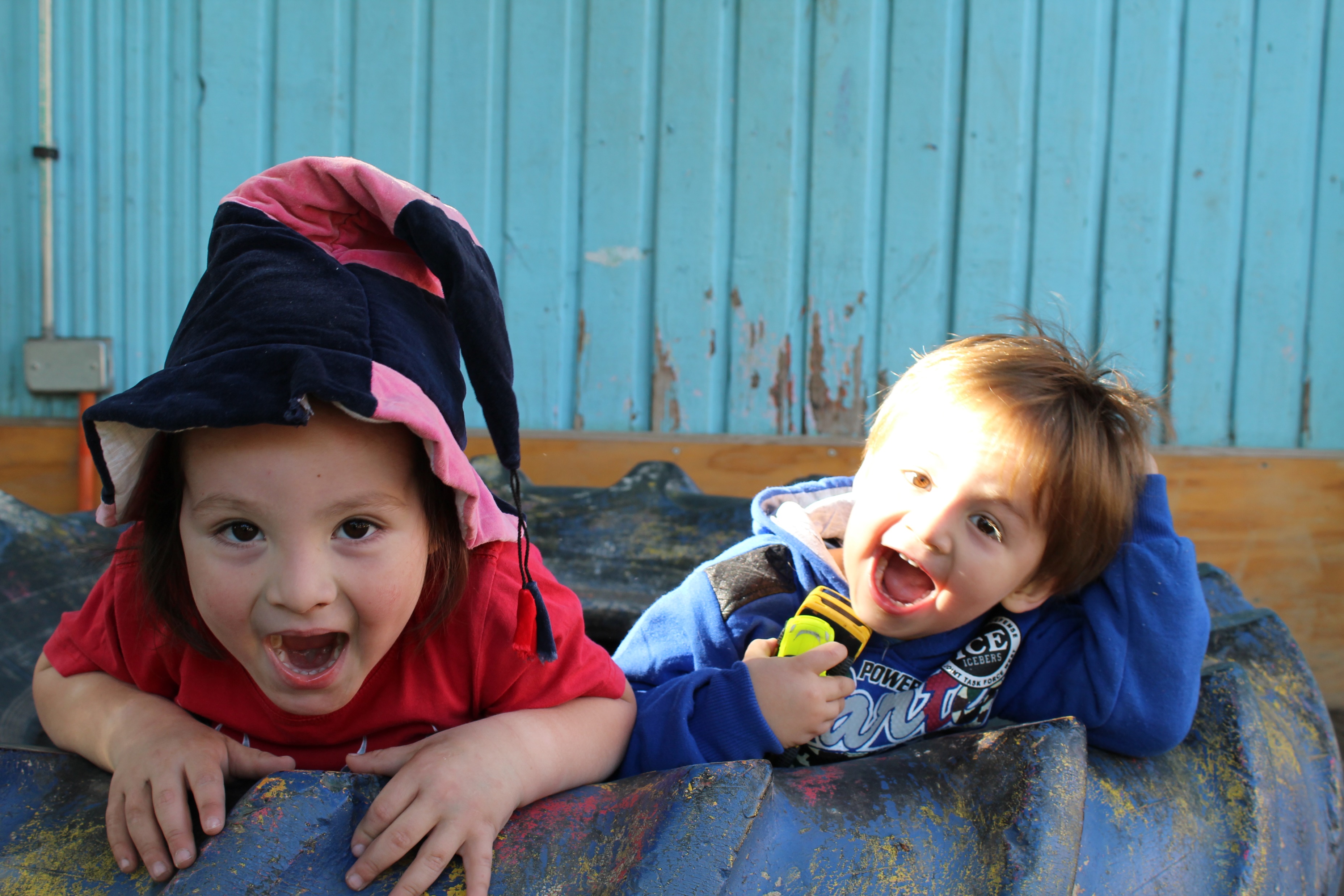 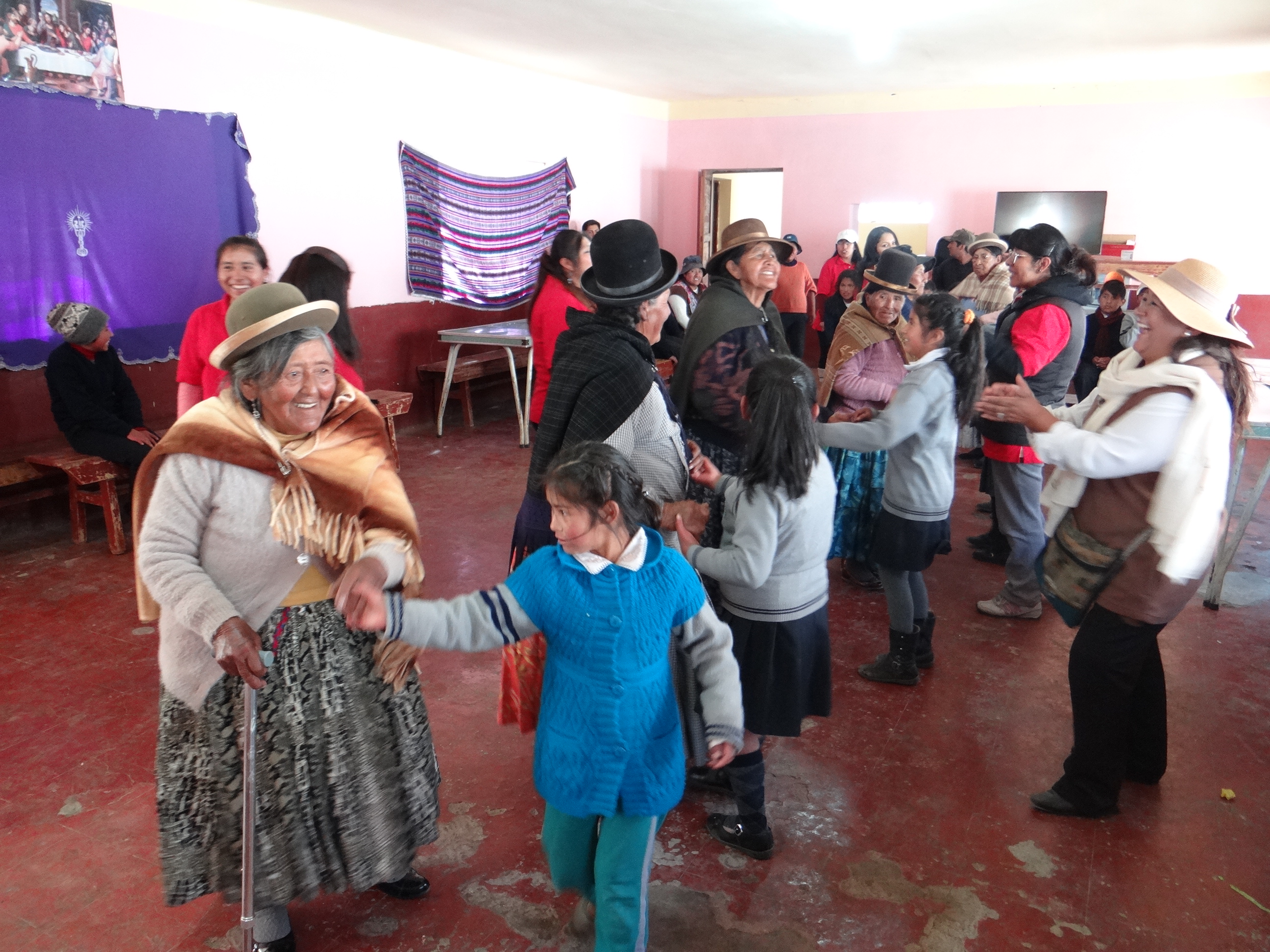 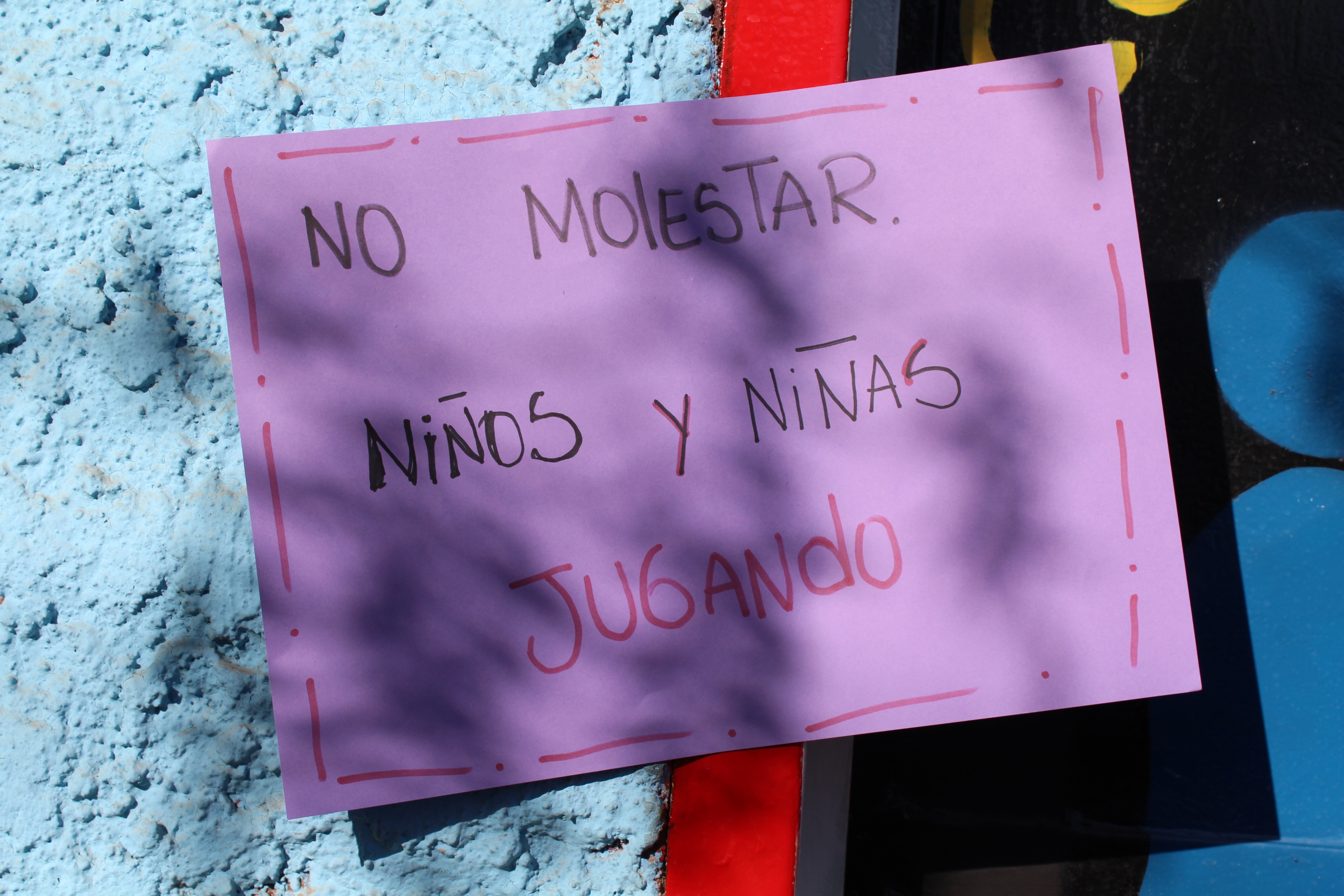 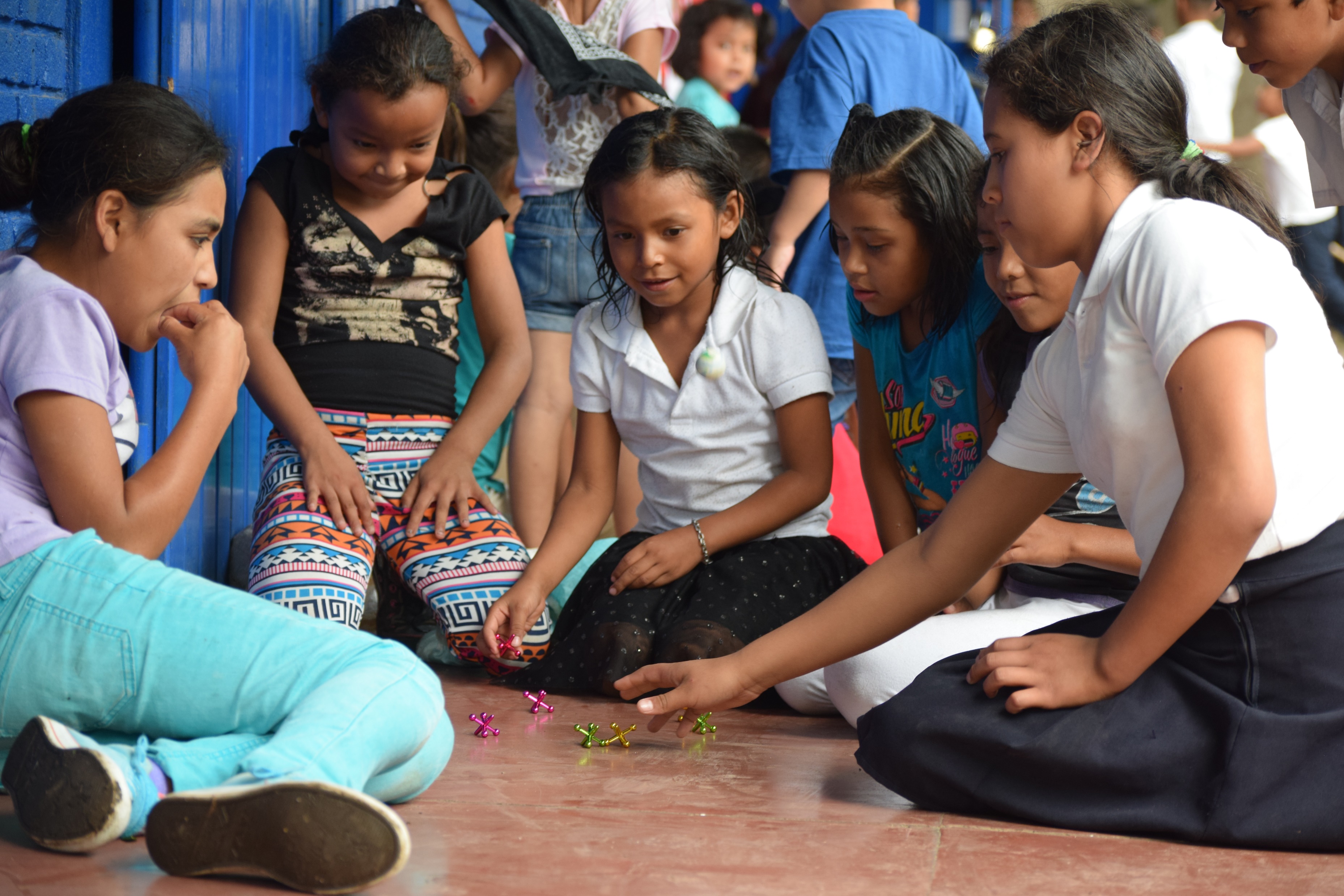 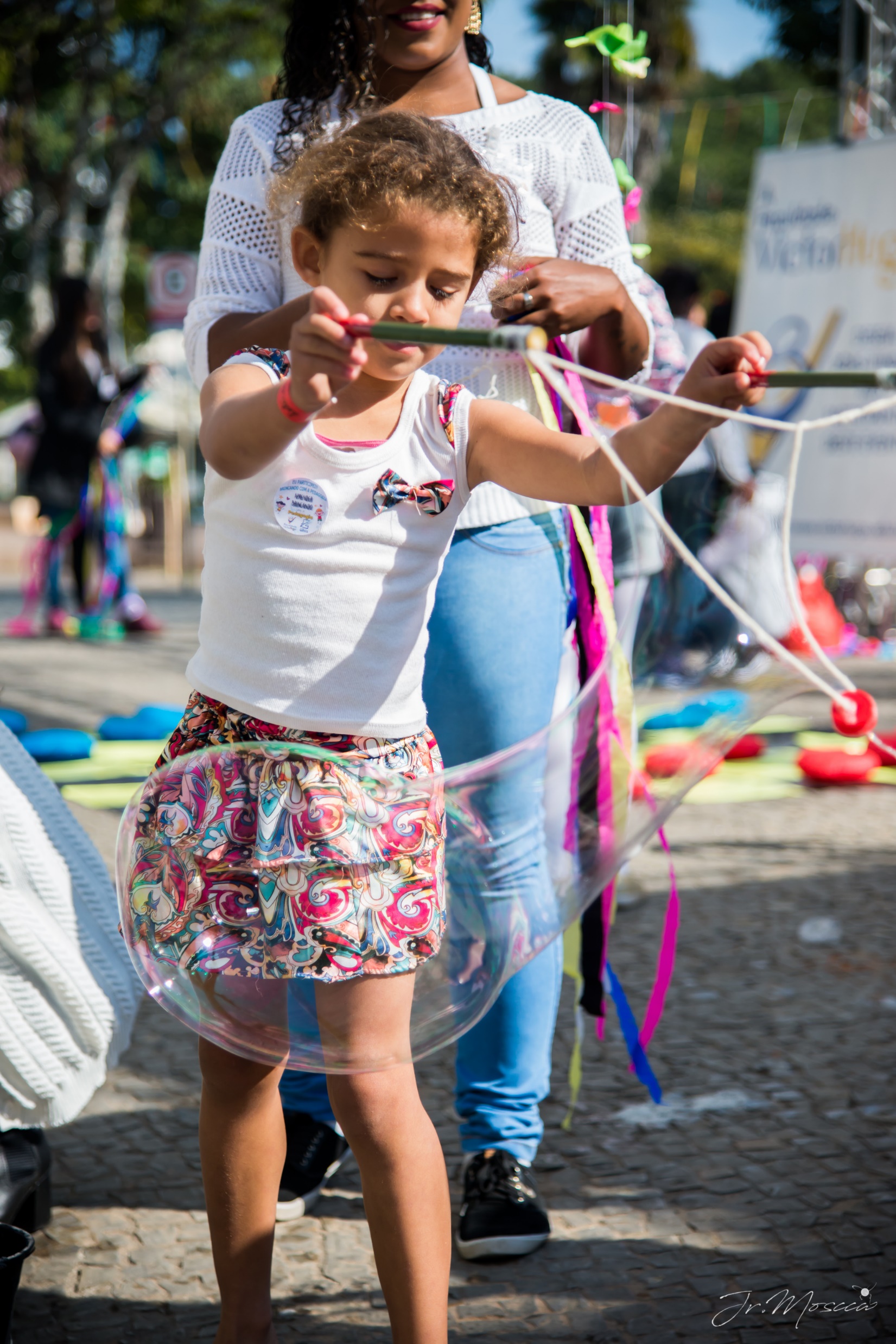 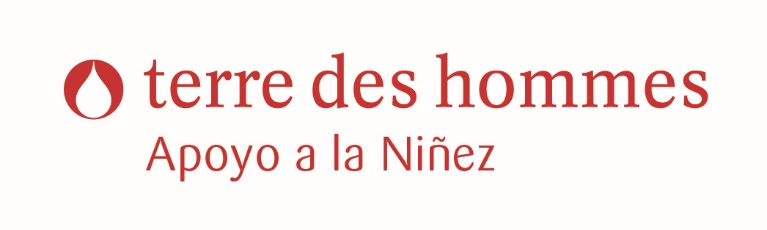 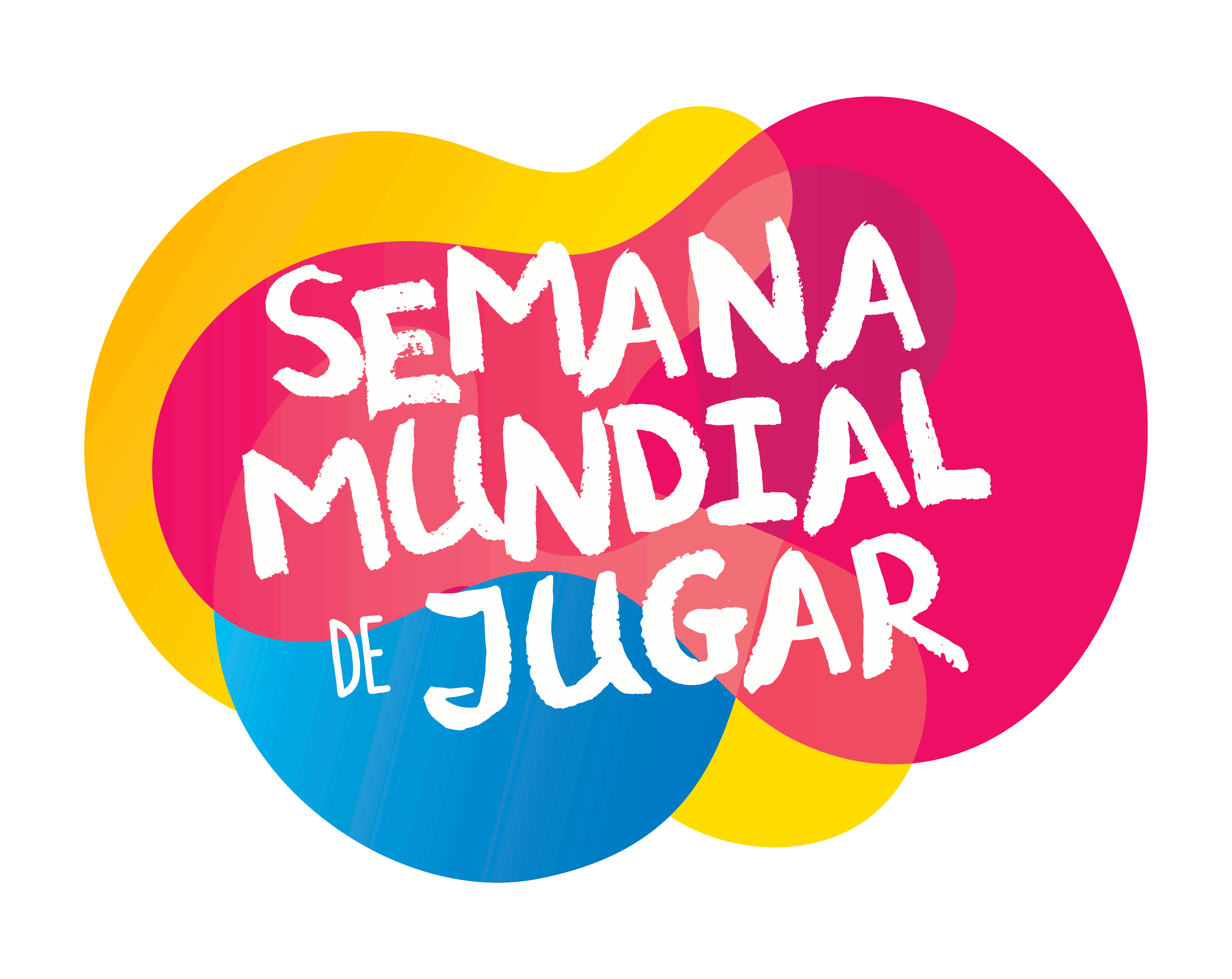 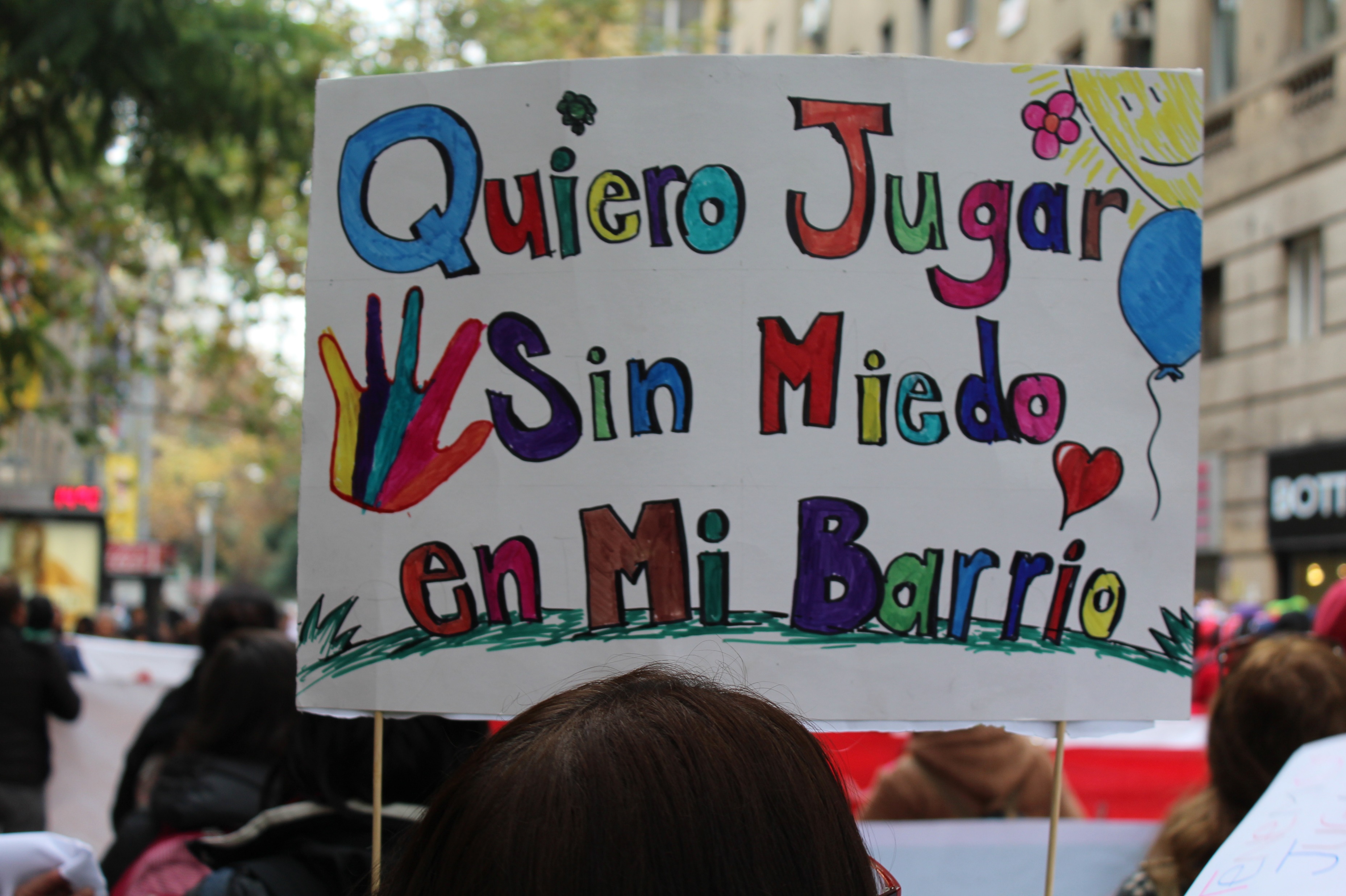 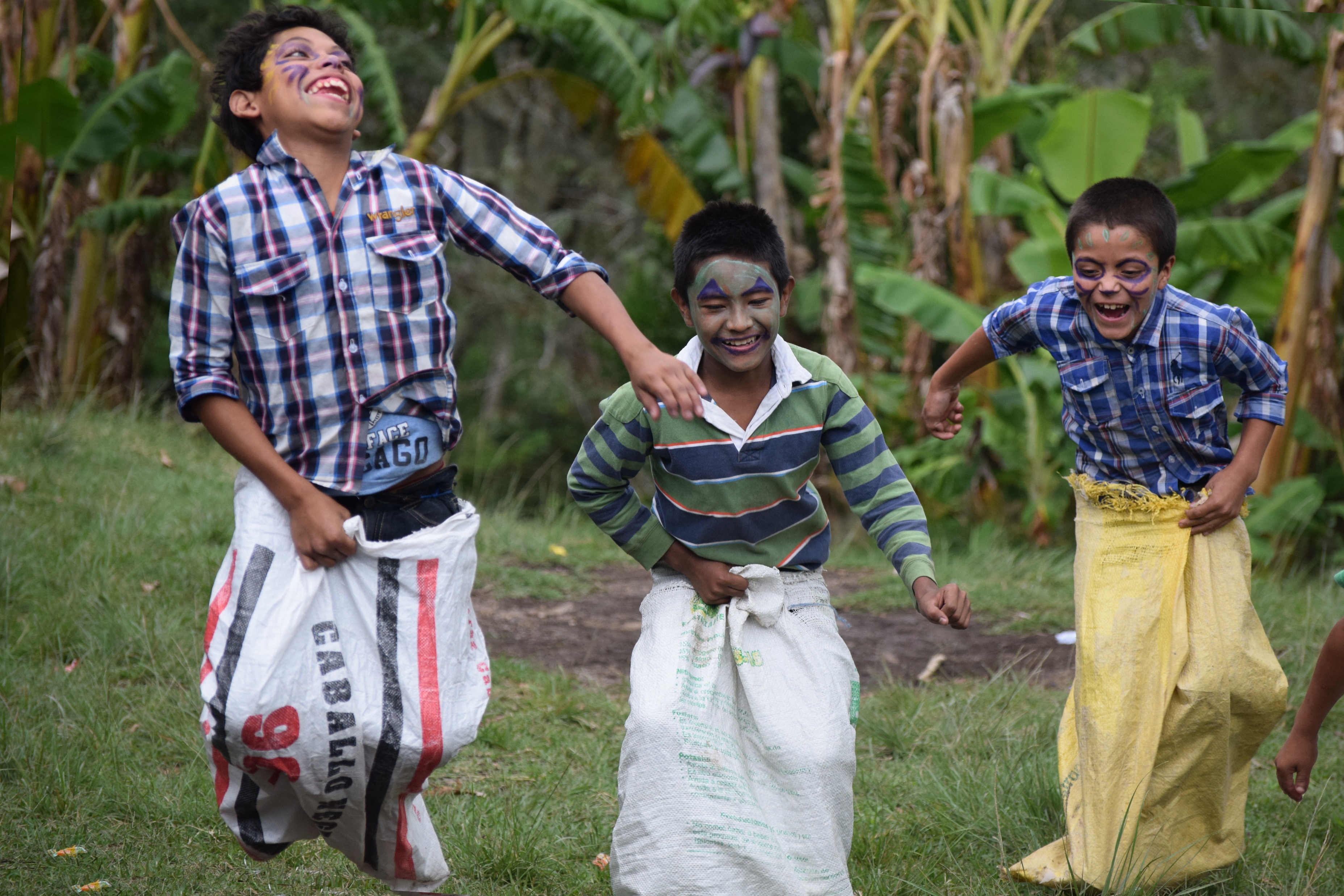 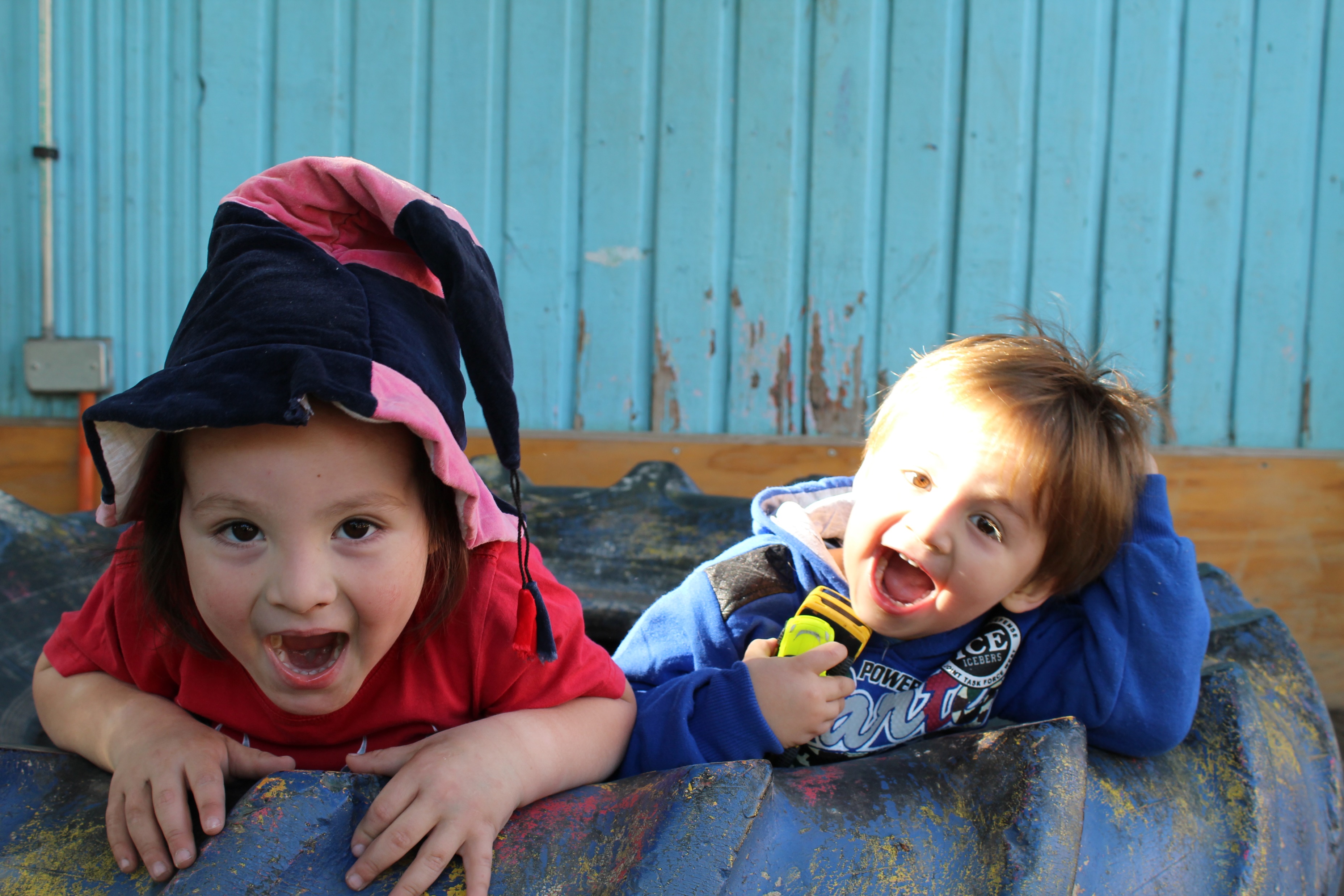 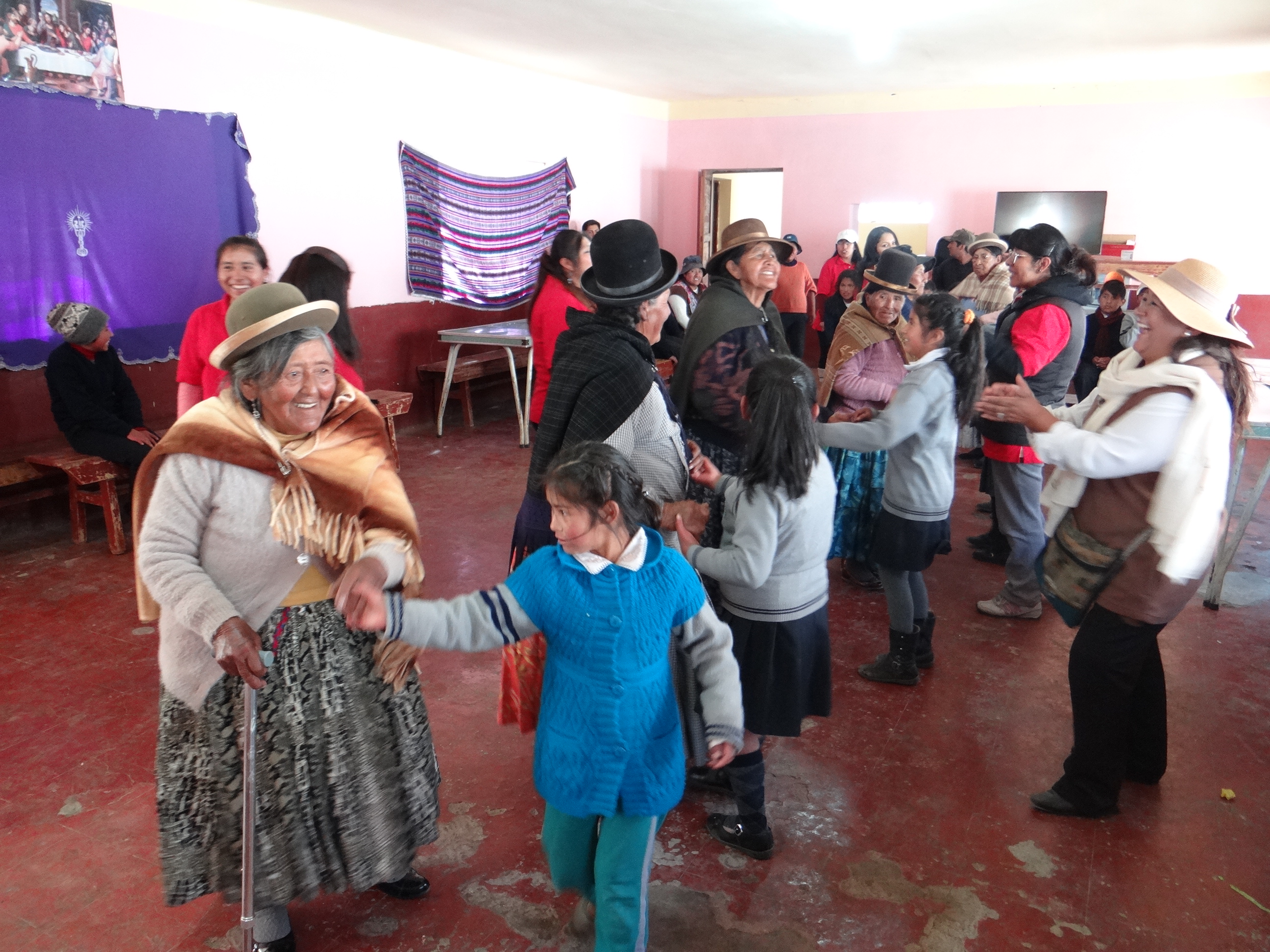 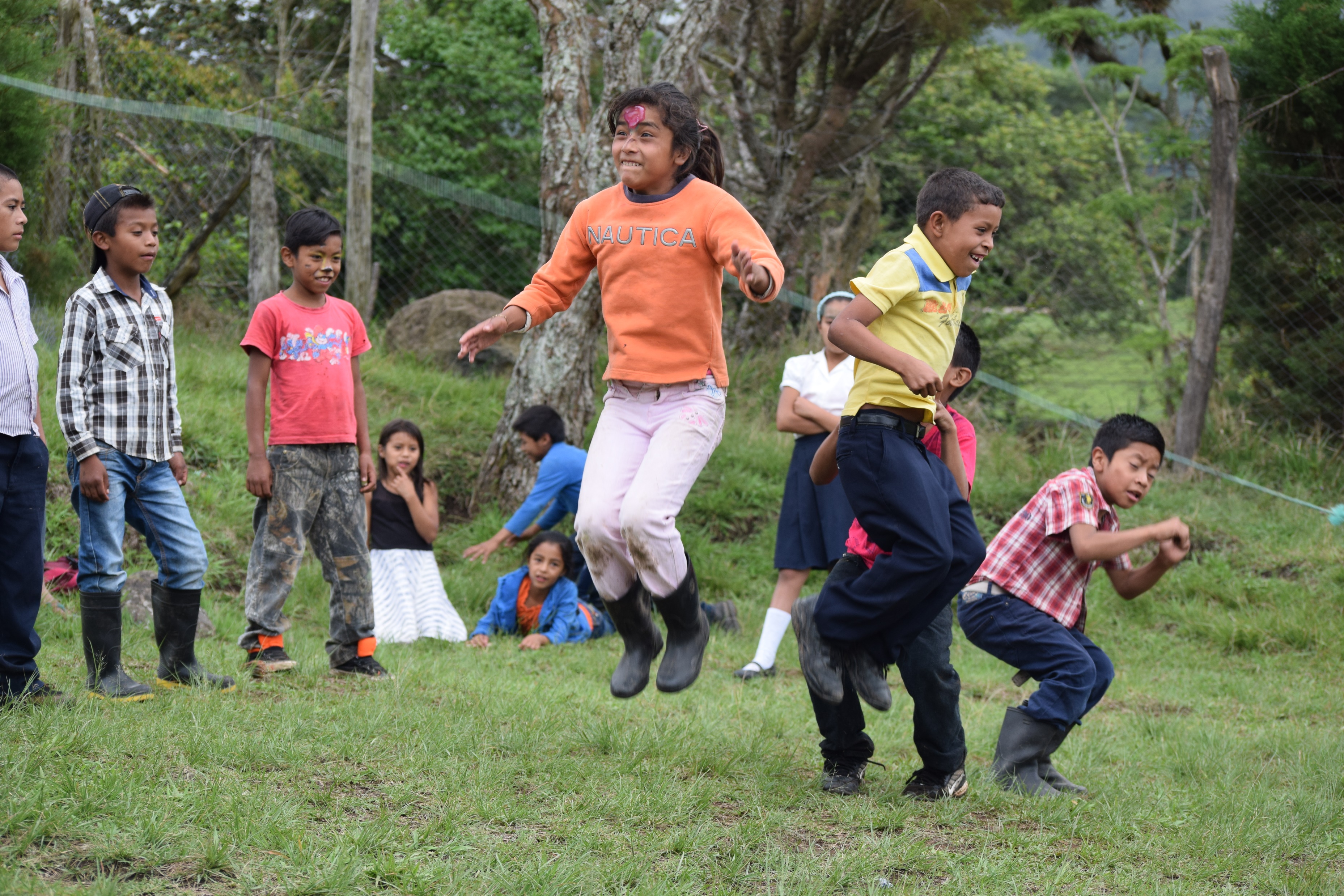 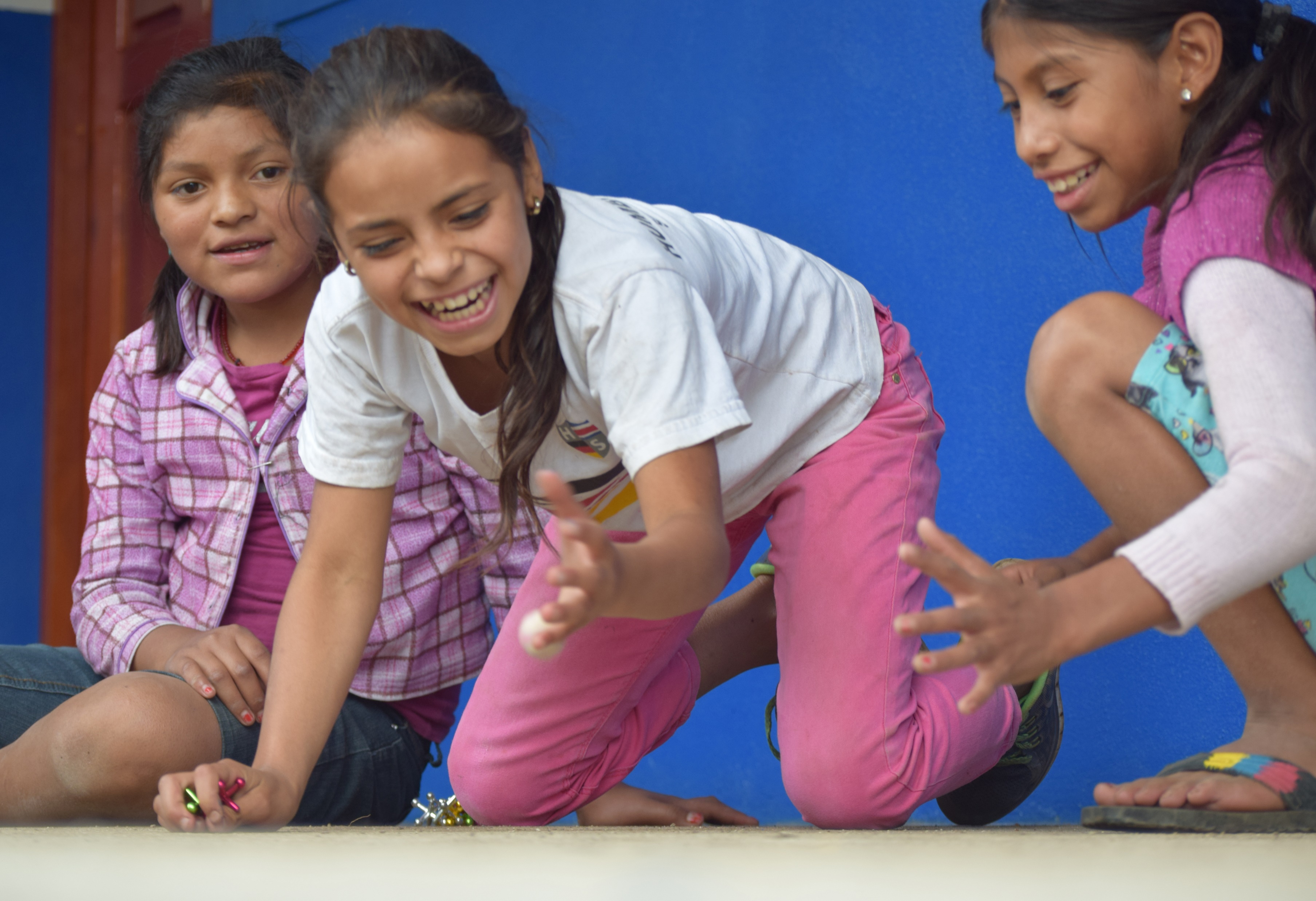 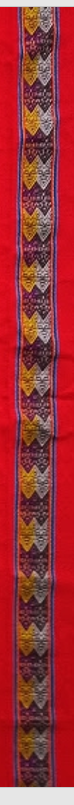 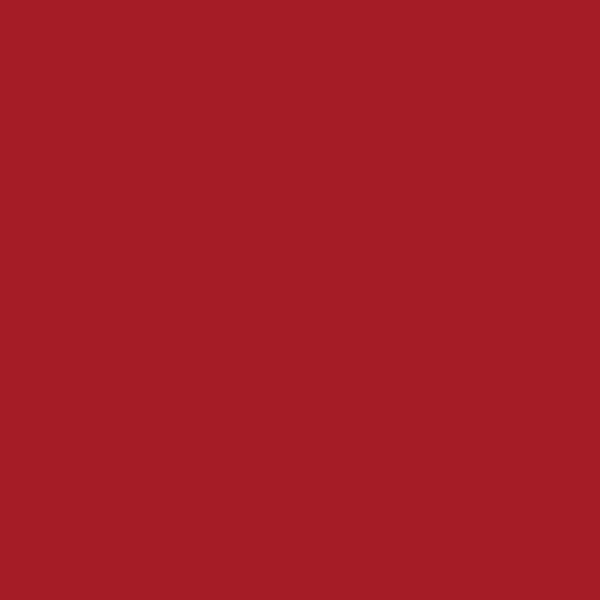 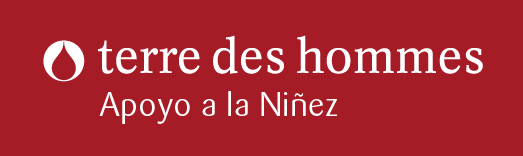 Hilos Conductores 2019:

Los nuevos Objetivos Estratégicos de terre des hommes (tuto)
Los enfoques temáticos de la ORLA (Mila)
Ejes de la Estrategia Regional (tuto)
30 años de la CDN (Mila, William)
Semana Mundial de Jugar – SMJ (Bruna)
Mesas temáticas: articulación temática en proyectos Kofi, en los programas y en la región (Mila/Josi)
#FridaysForFuture (Lilian/Ana Sofia)
Campaña Derechos Ecológicos (Mila)
Alternativas al Desarrollo (tuto)
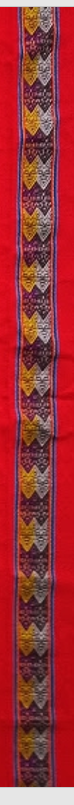 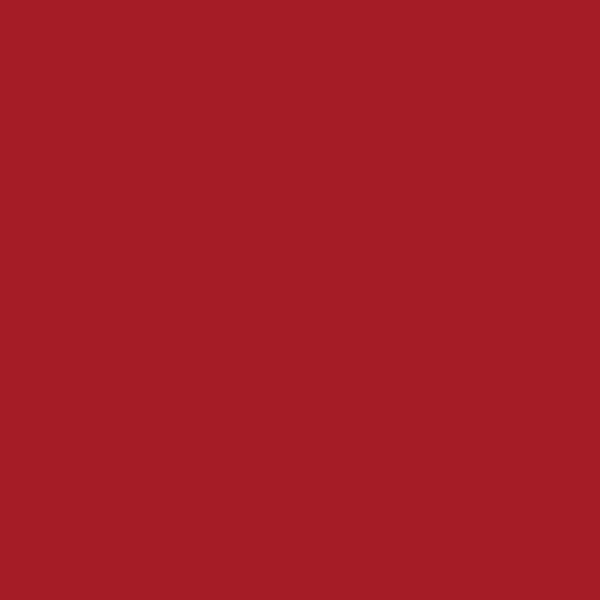 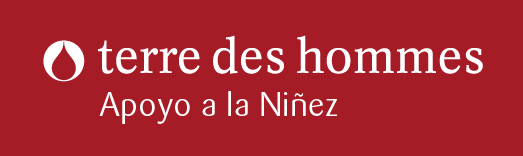 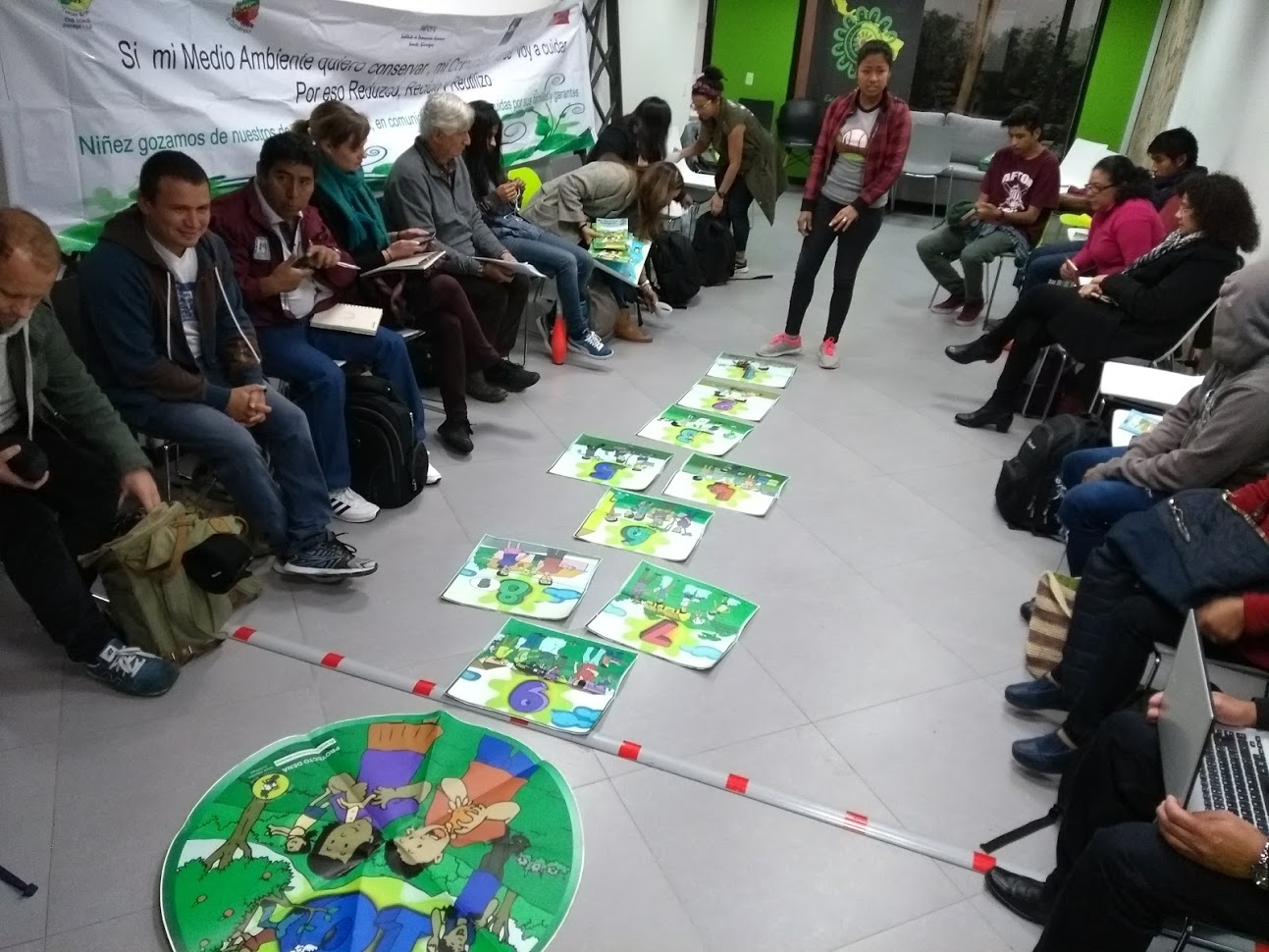 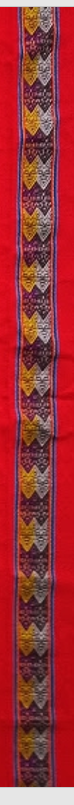 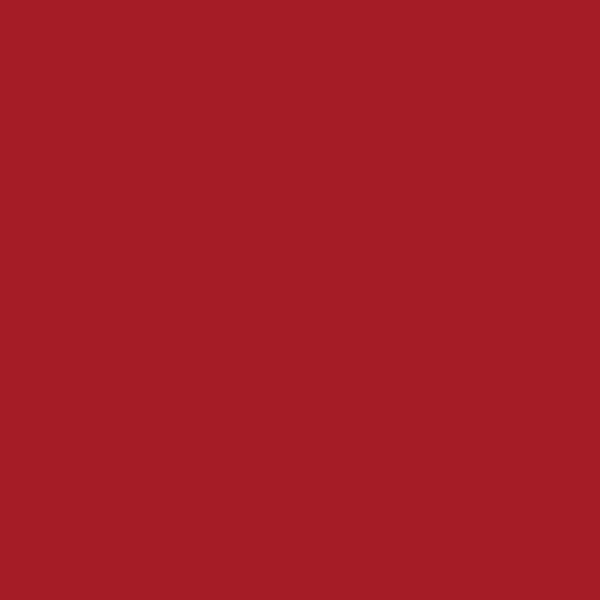 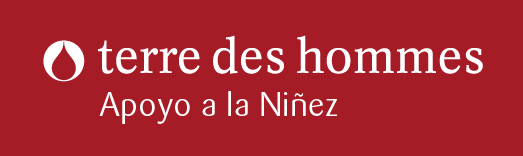 Articulación temática en la región:

Conferencias temáticas realizadas entre 2016 y 2018
Mesas temáticas: espacios de interacción temática
Objetivos de las mesas temáticas: (1) gestión y construcción de conocimientos; (2) observatorio de tendencias temáticas en la región; (3) incidencia 
La articulación temática en los nuevos proyectos Kofi: “Kofis Regionales”
Princípio de A3V amplias bianuales: los recursos ahorrados se invierten en las mesas temáticas, sus campañas y producciones 
Como avanzar en la articulación temática?
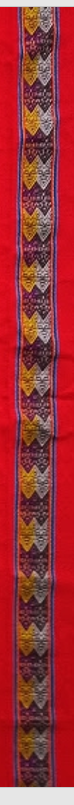 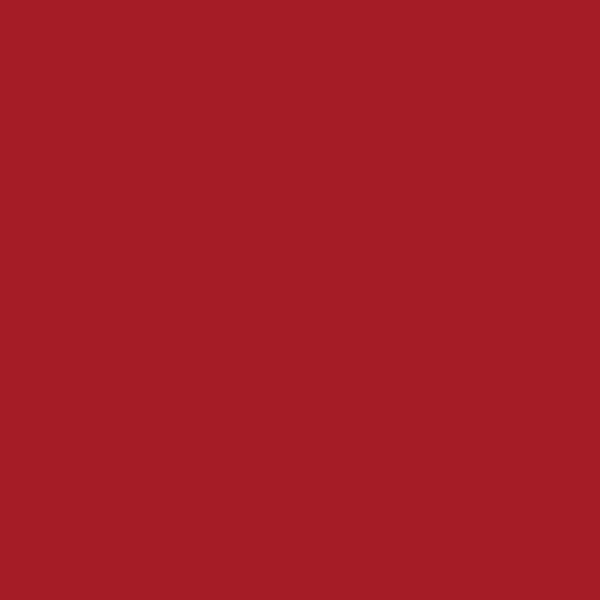 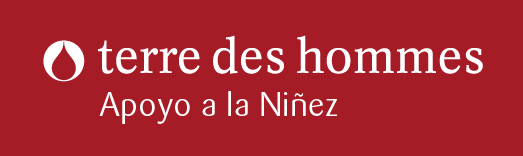 Hilos Conductores 2019:

Los nuevos Objetivos Estratégicos de terre des hommes (tuto)
Los enfoques temáticos de la ORLA (Mila)
Ejes de la Estrategia Regional (tuto)
30 años de la CDN (Mila, William)
Semana Mundial de Jugar – SMJ (Bruna)
Mesas temáticas: articulación temática en proyectos Kofi, en los programas y en la región (Mila/Josi)
#FridaysForFuture (Lilian/Ana Sofia)
Campaña Derechos Ecológicos (Mila)
Alternativas al Desarrollo (tuto)
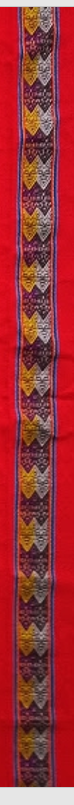 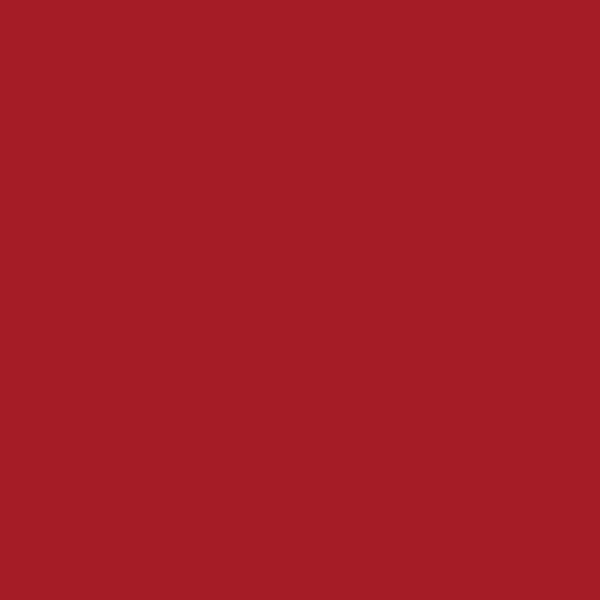 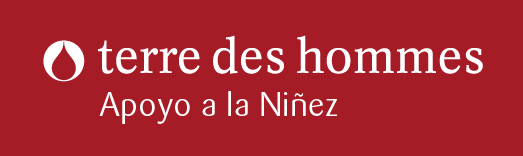 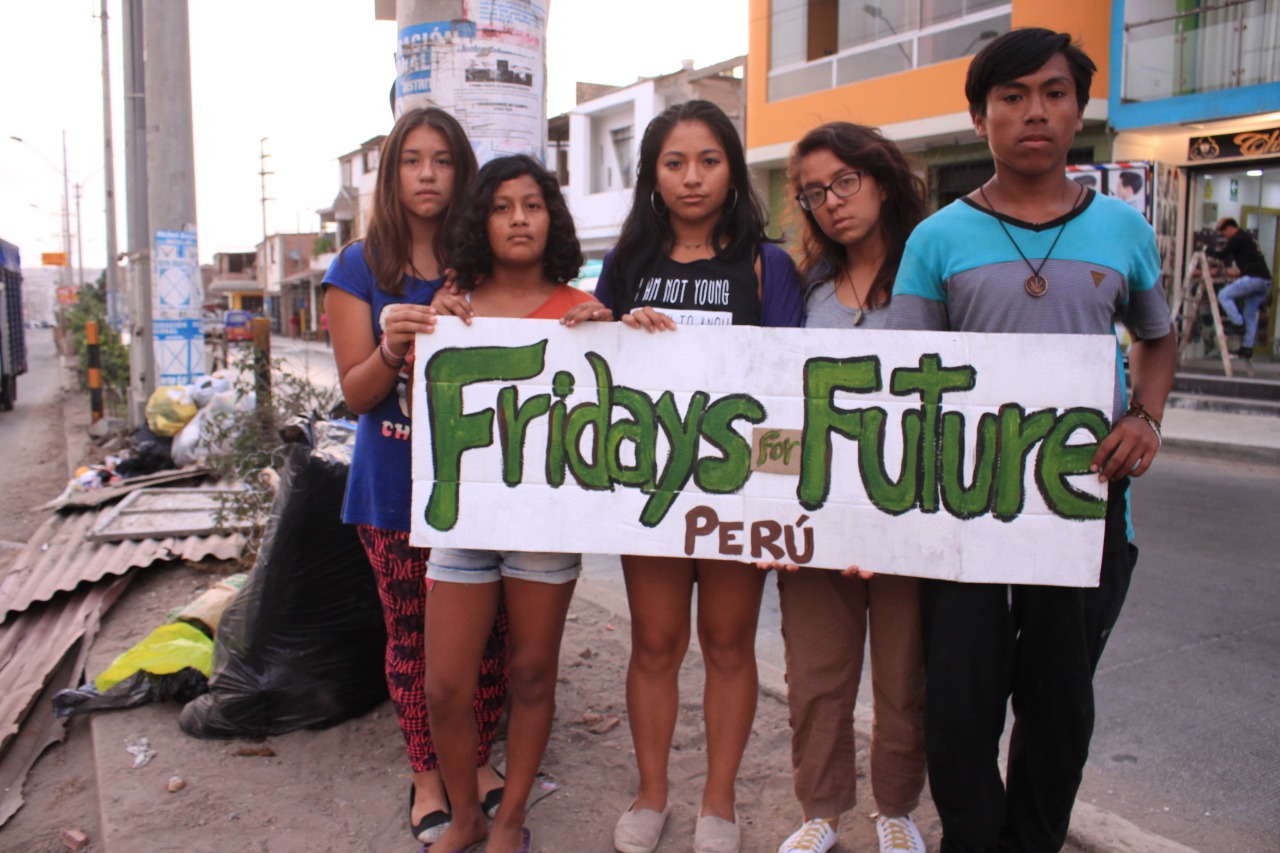 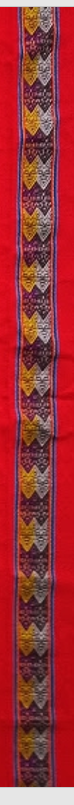 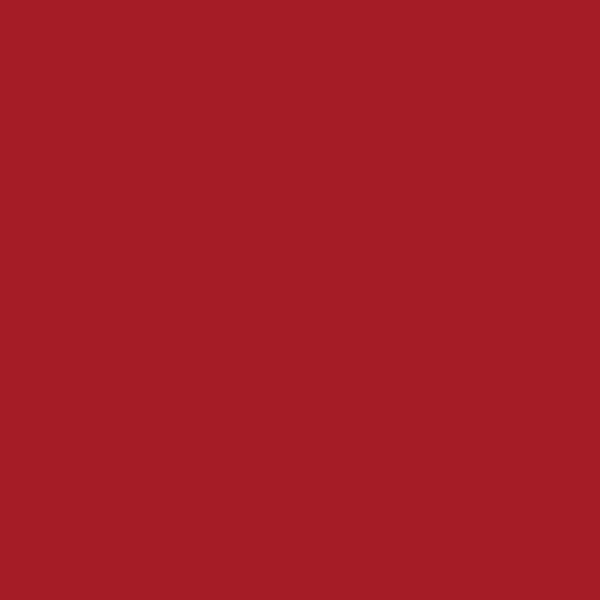 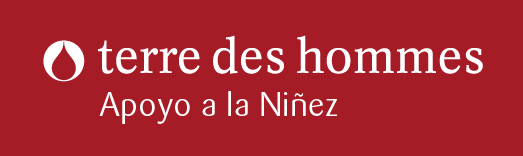 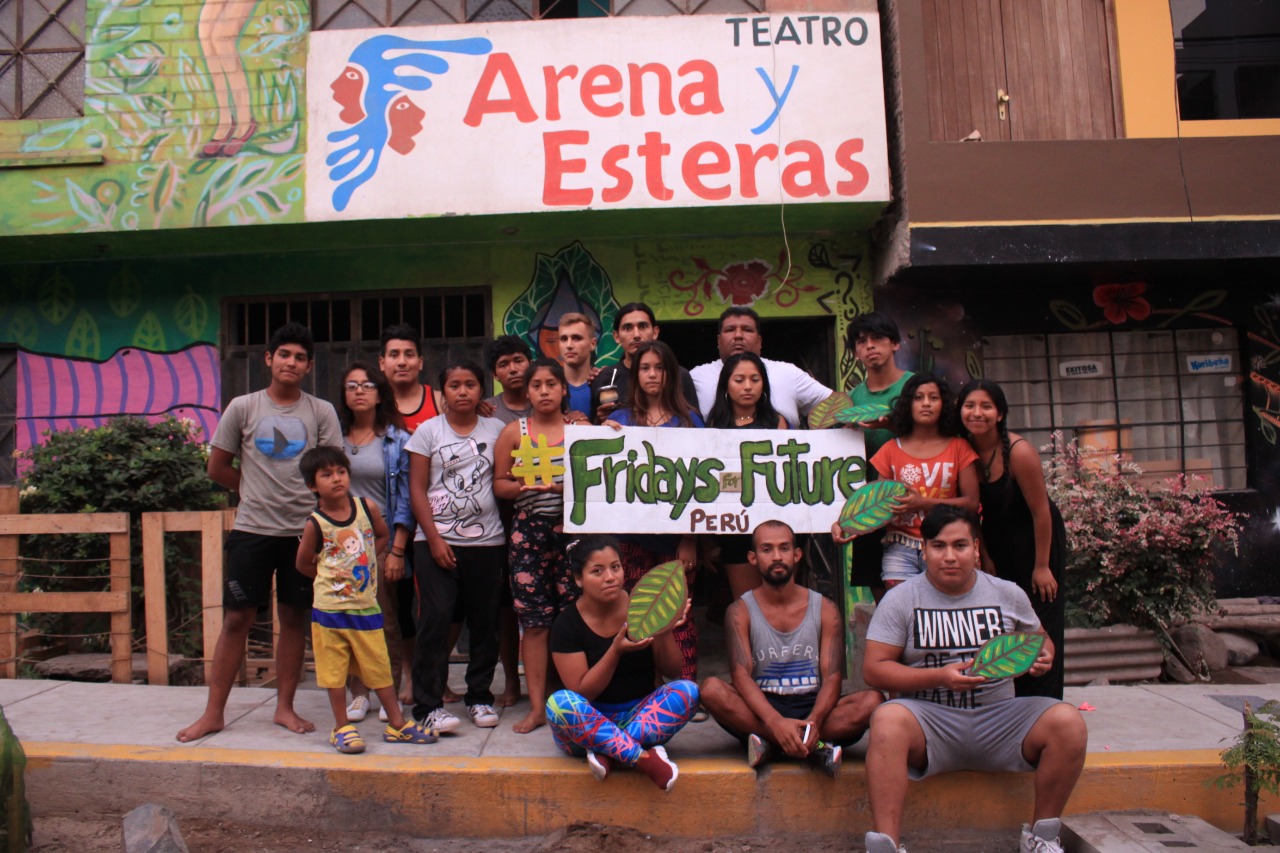 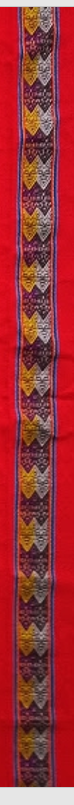 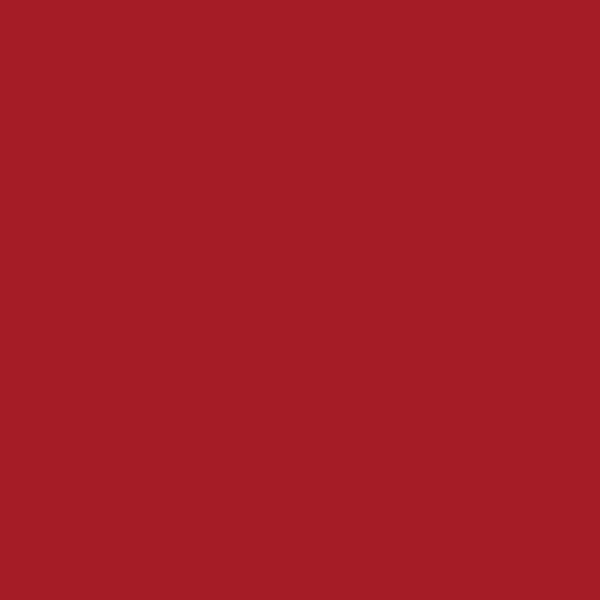 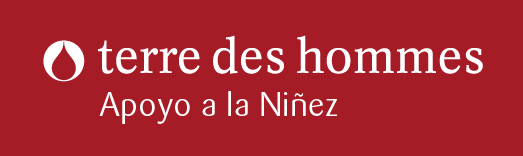 Hilos Conductores 2019:

Los nuevos Objetivos Estratégicos de terre des hommes (tuto)
Los enfoques temáticos de la ORLA (Mila)
Ejes de la Estrategia Regional (tuto)
30 años de la CDN (Mila, William)
Semana Mundial de Jugar – SMJ (Bruna)
Mesas temáticas: articulación temática en proyectos Kofi, en los programas y en la región (Mila/Josi)
#FridaysForFuture (Lilian/Ana Sofia)
Campaña Derechos Ecológicos (Mila)
Alternativas al Desarrollo (tuto)
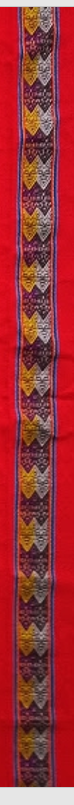 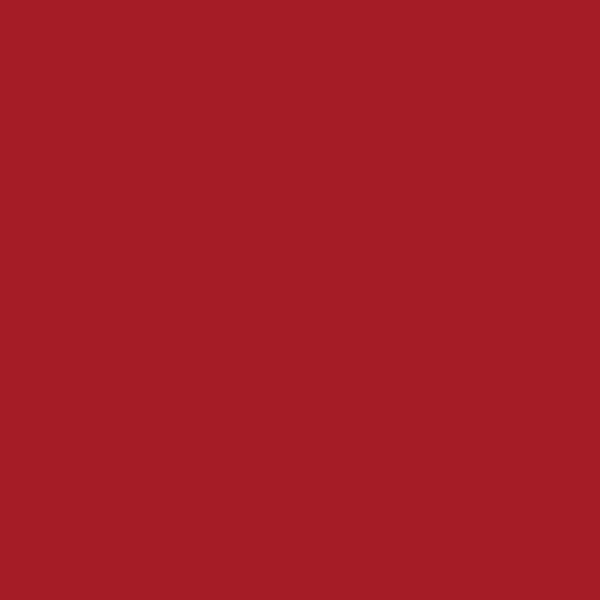 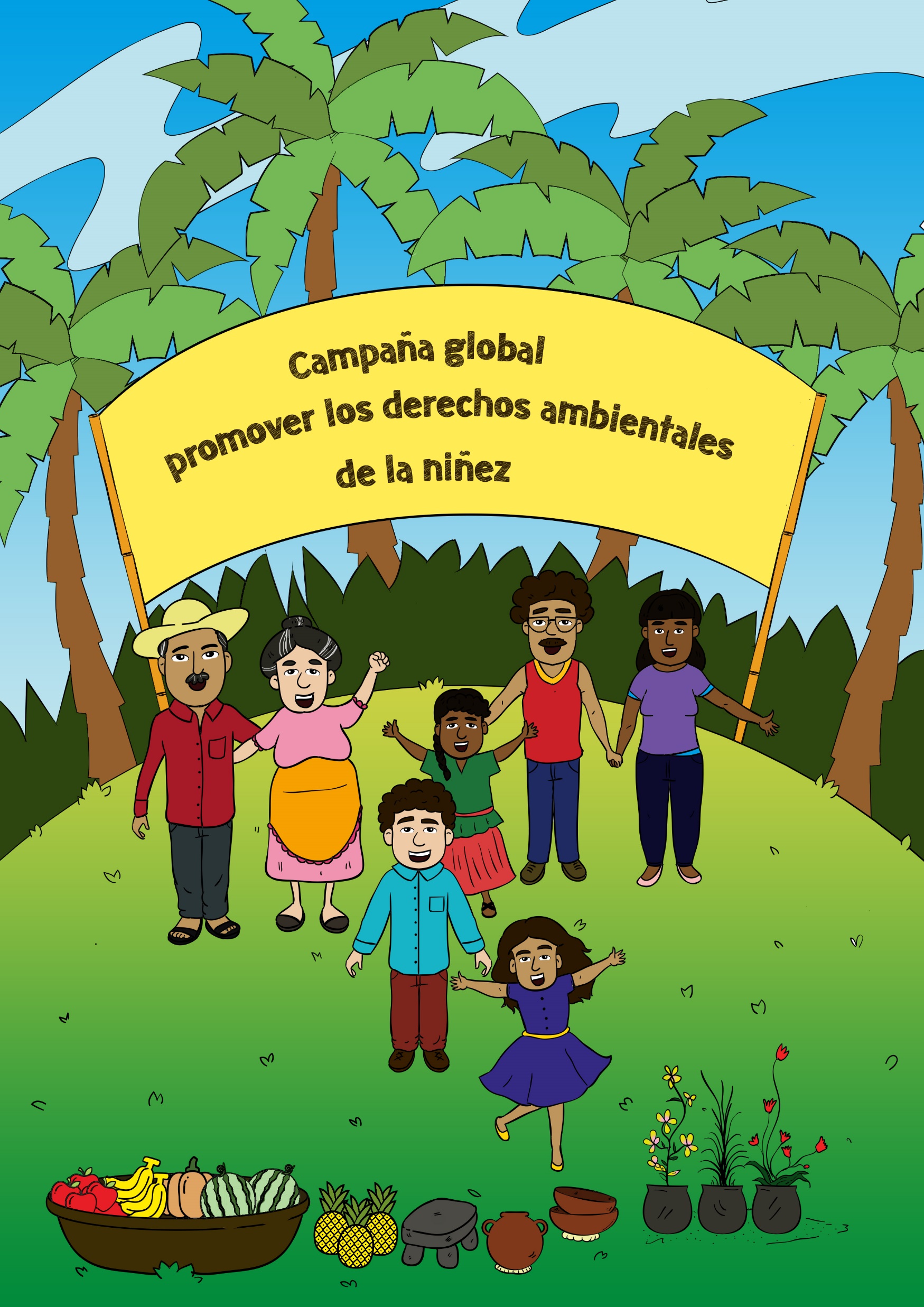 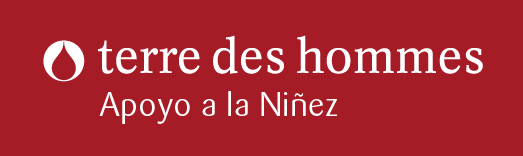 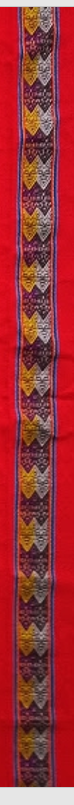 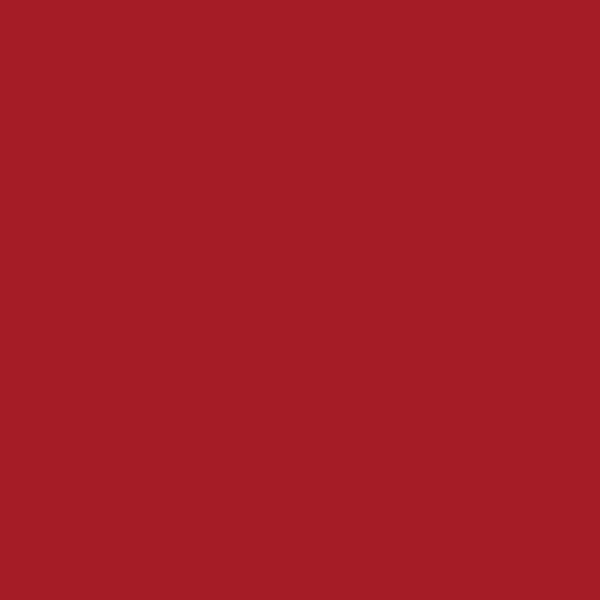 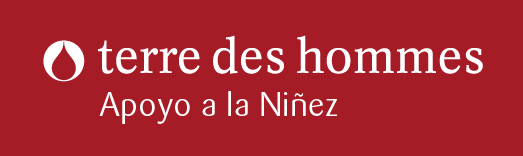 Hilos Conductores 2019:

Los nuevos Objetivos Estratégicos de terre des hommes (tuto)
Los enfoques temáticos de la ORLA (Mila)
Ejes de la Estrategia Regional (tuto)
30 años de la CDN (Mila, William)
Semana Mundial de Jugar – SMJ (Bruna)
Mesas temáticas: articulación temática en proyectos Kofi, en los programas y en la región (Mila/Josi)
#FridaysForFuture (Lilian/Ana Sofia)
Campaña Derechos Ecológicos (Mila)
Alternativas al Desarrollo (tuto)
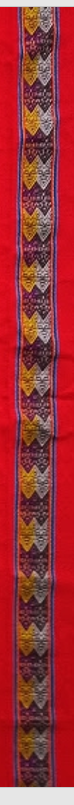 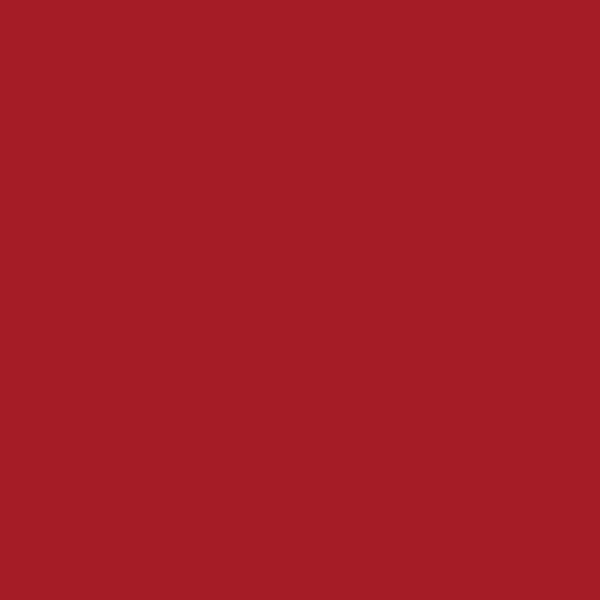 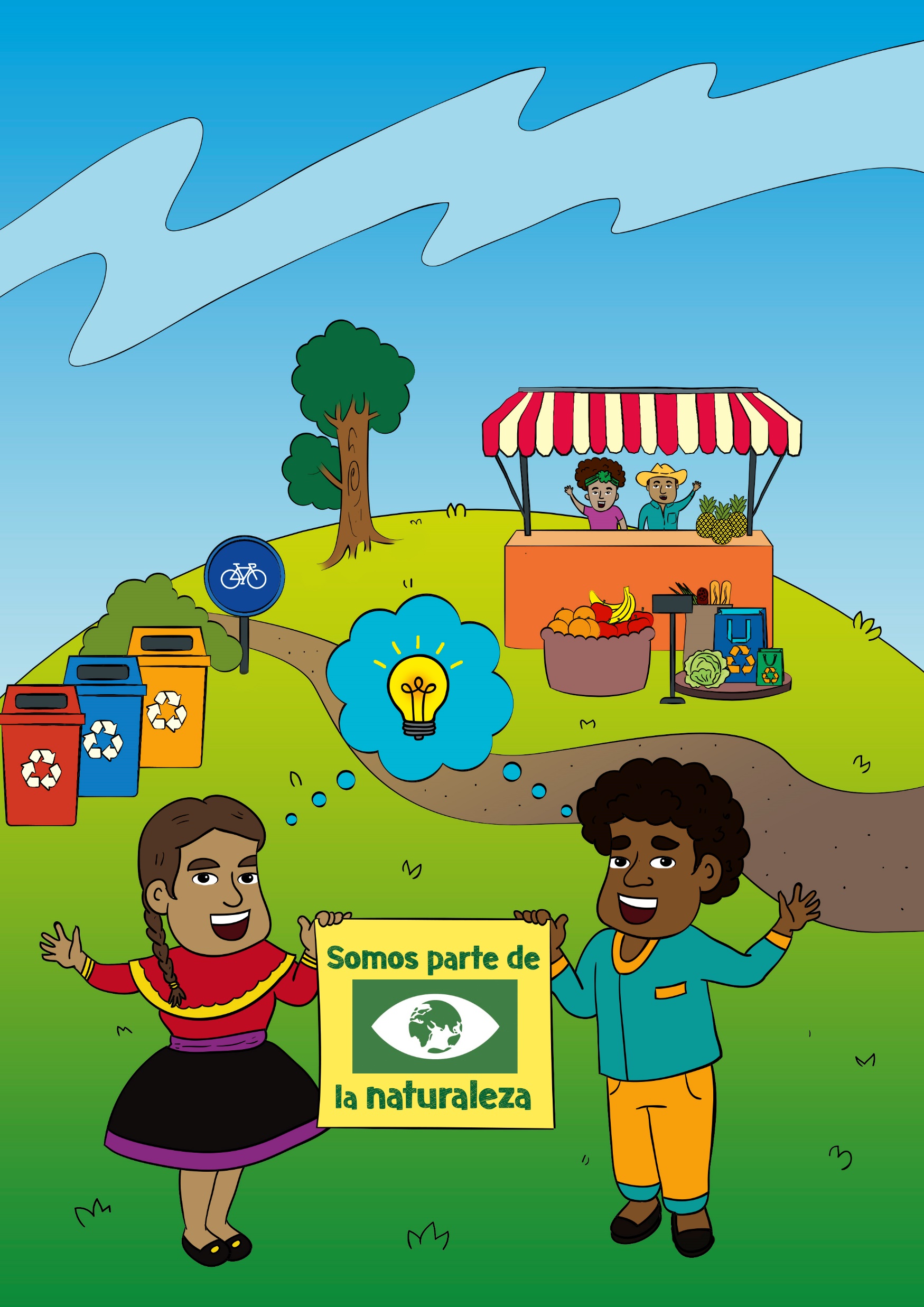 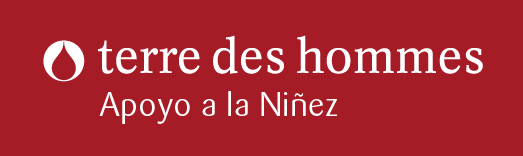 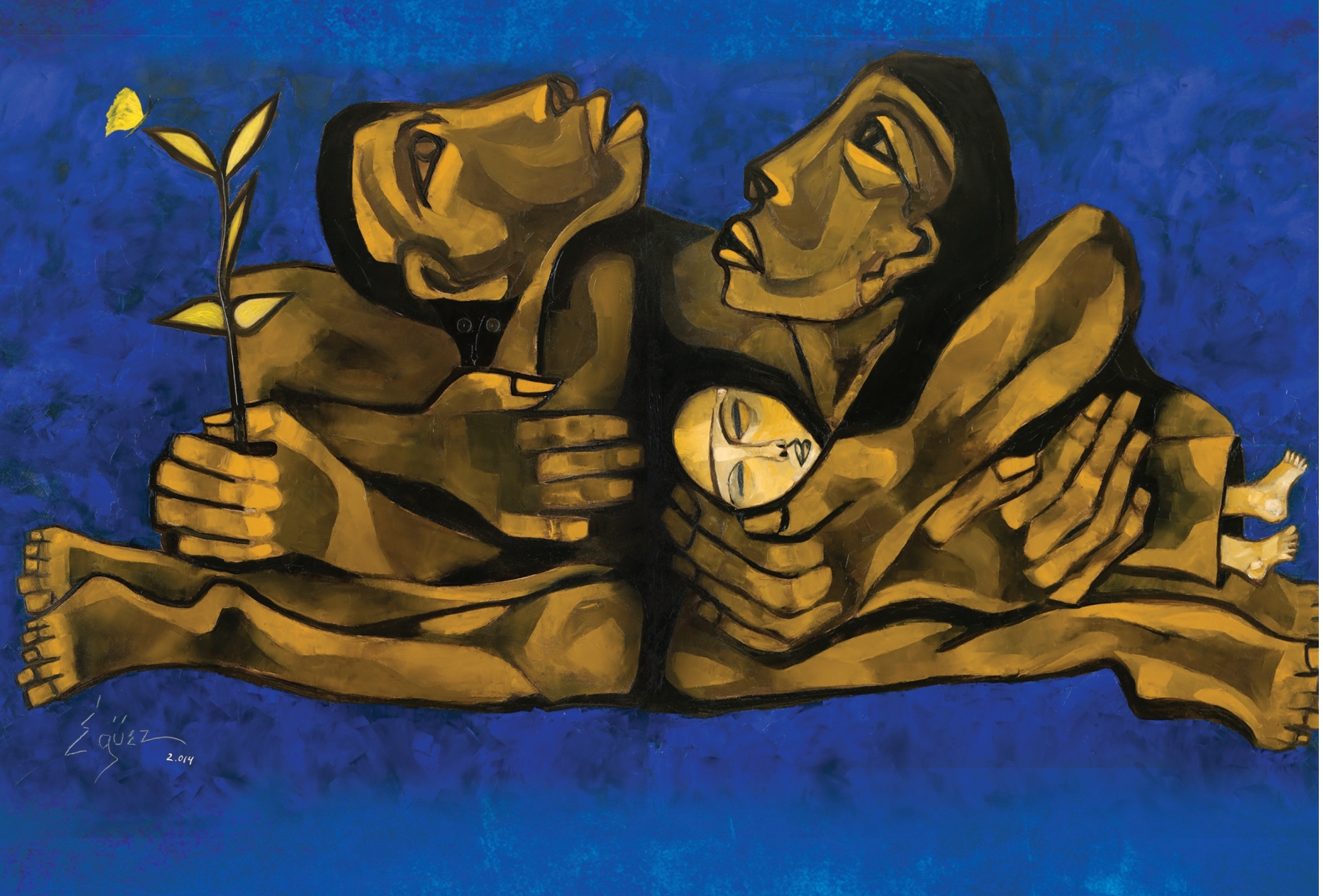